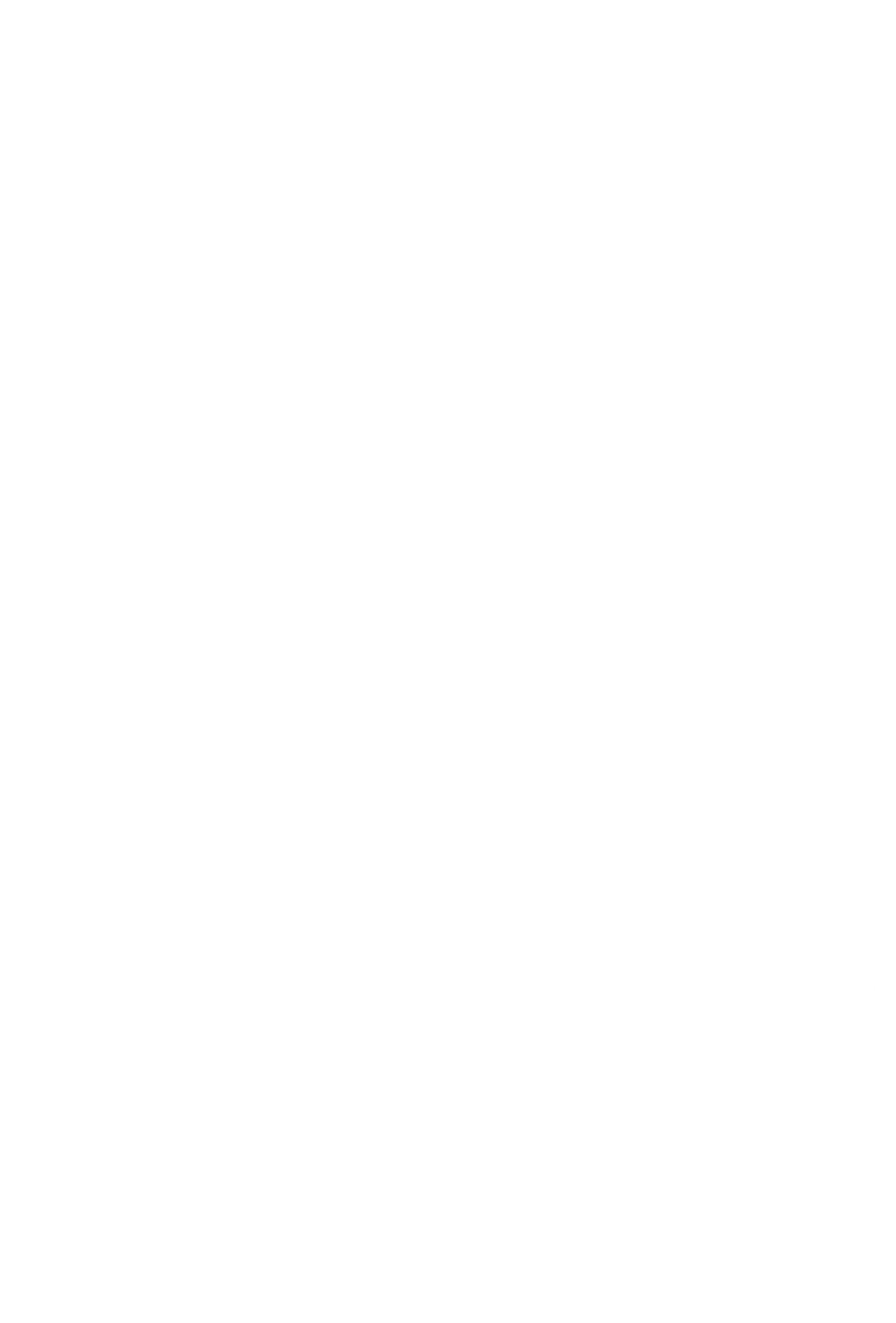 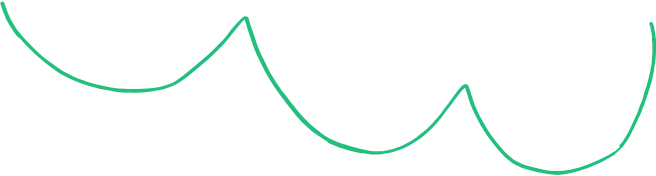 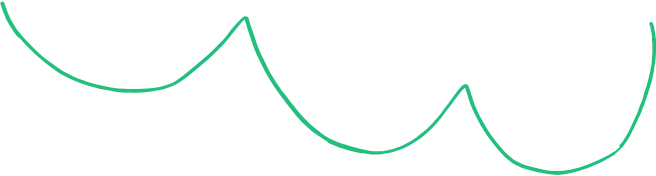 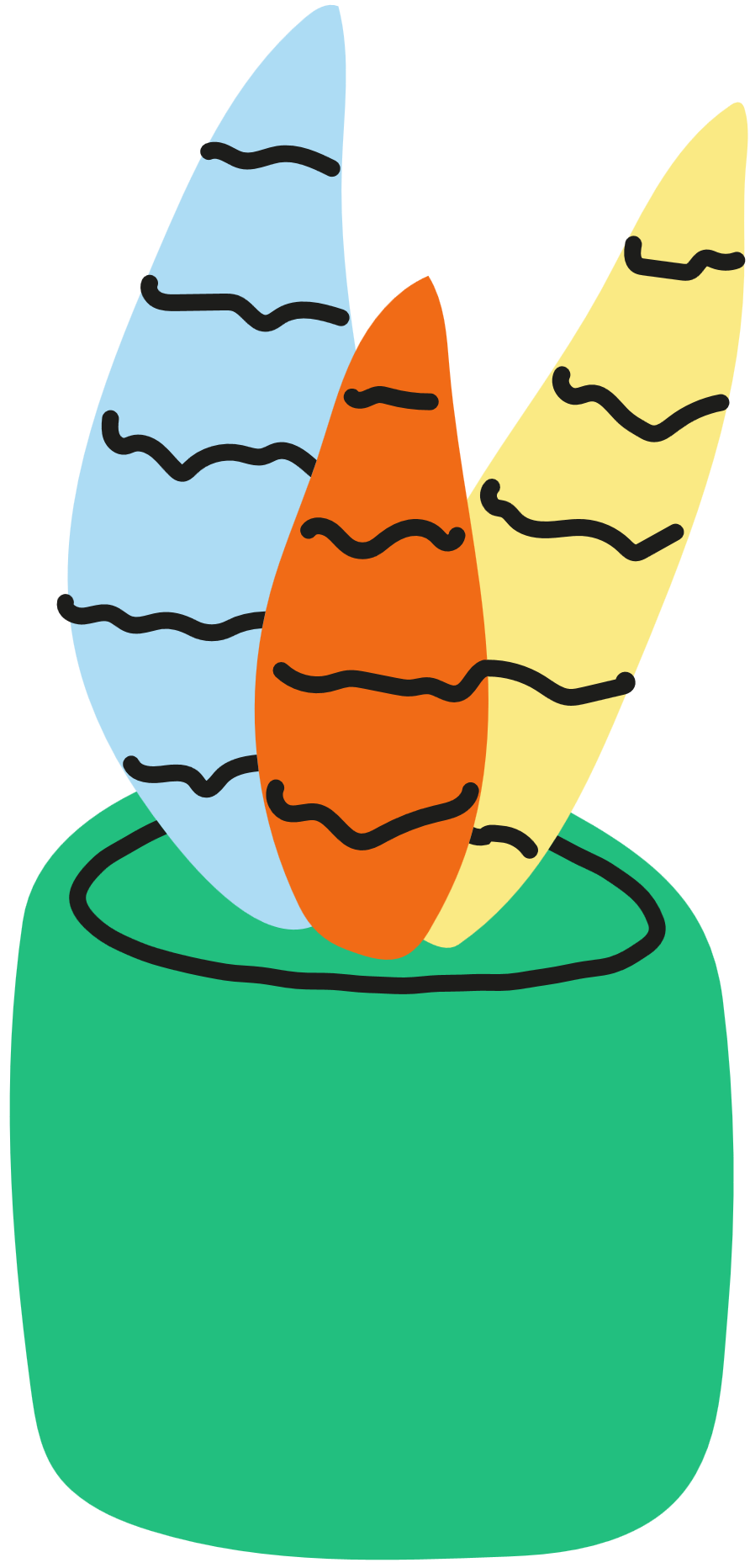 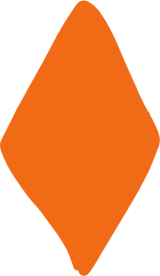 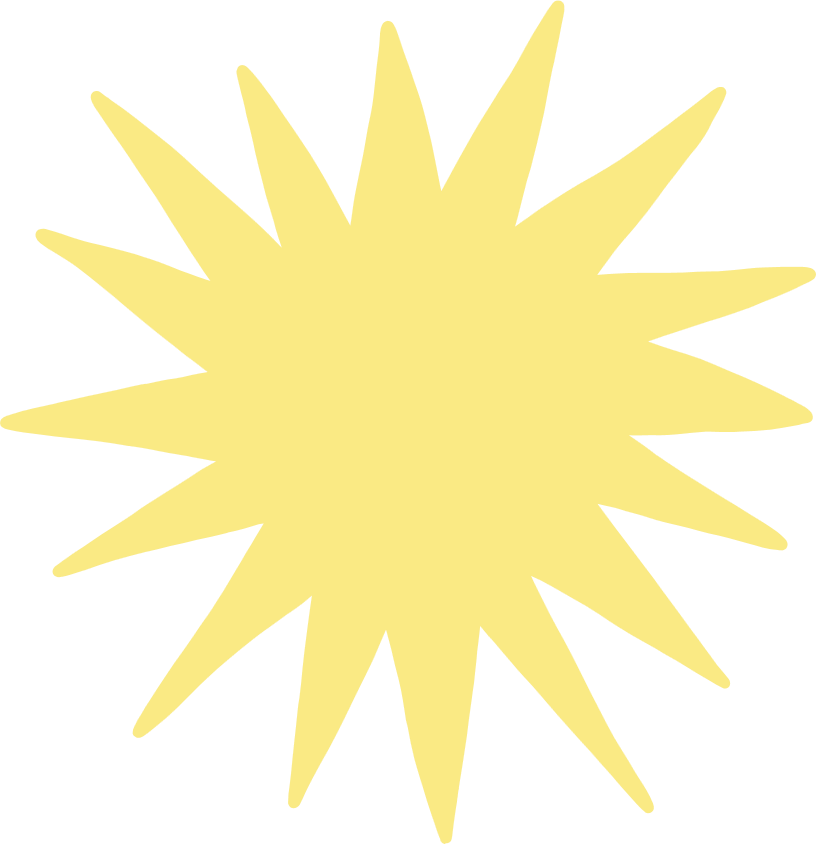 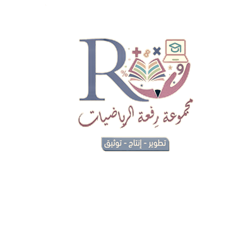 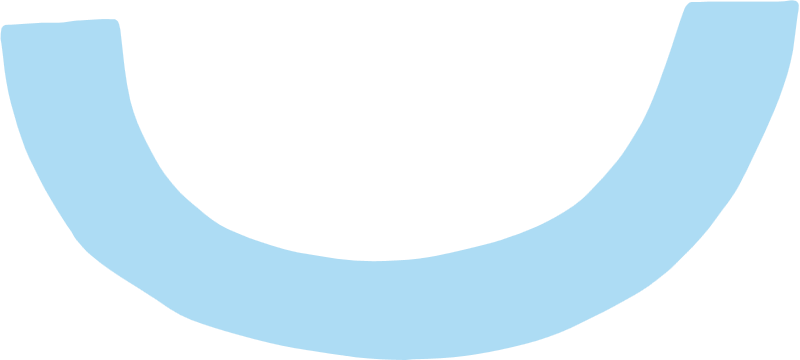 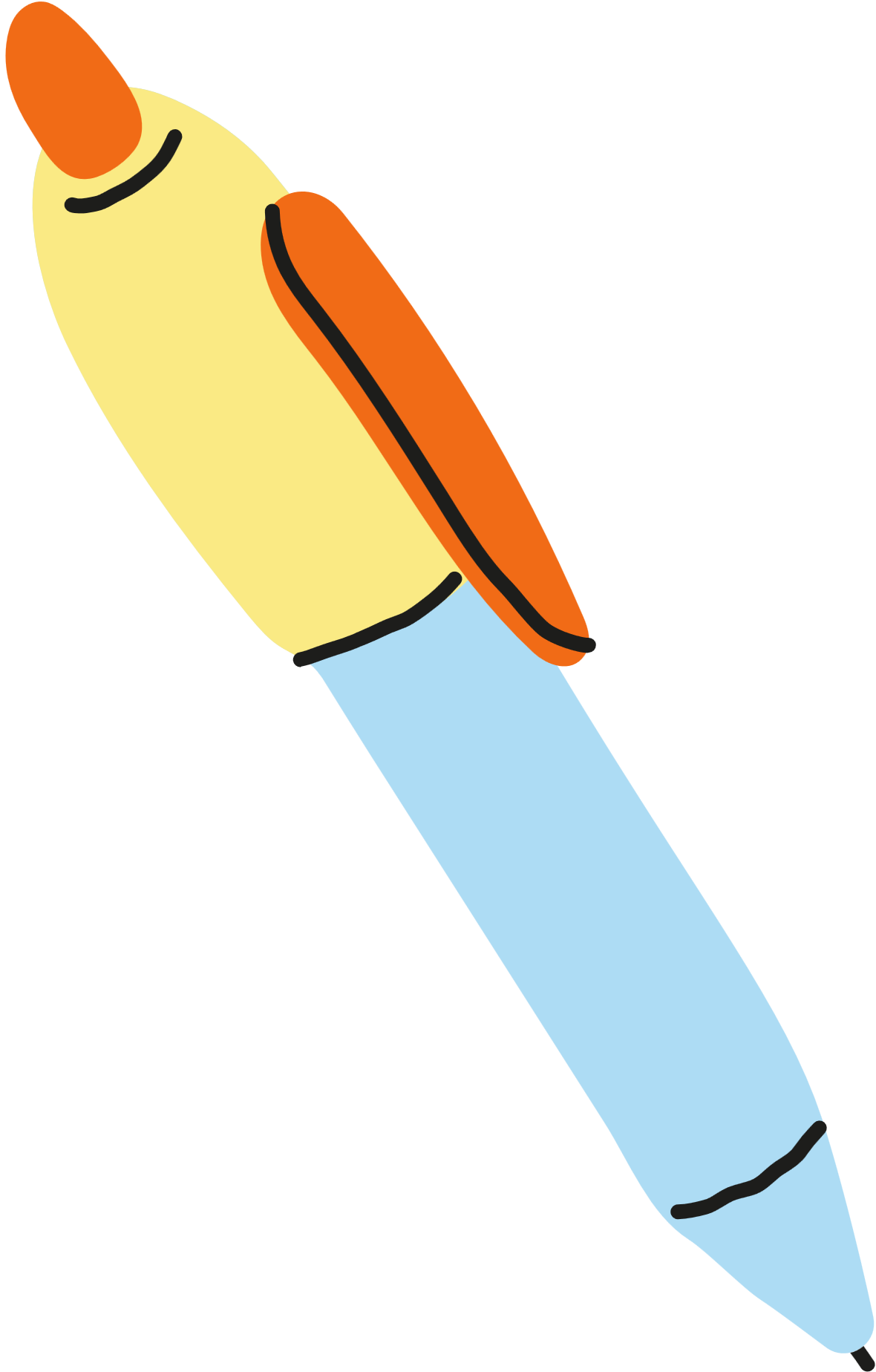 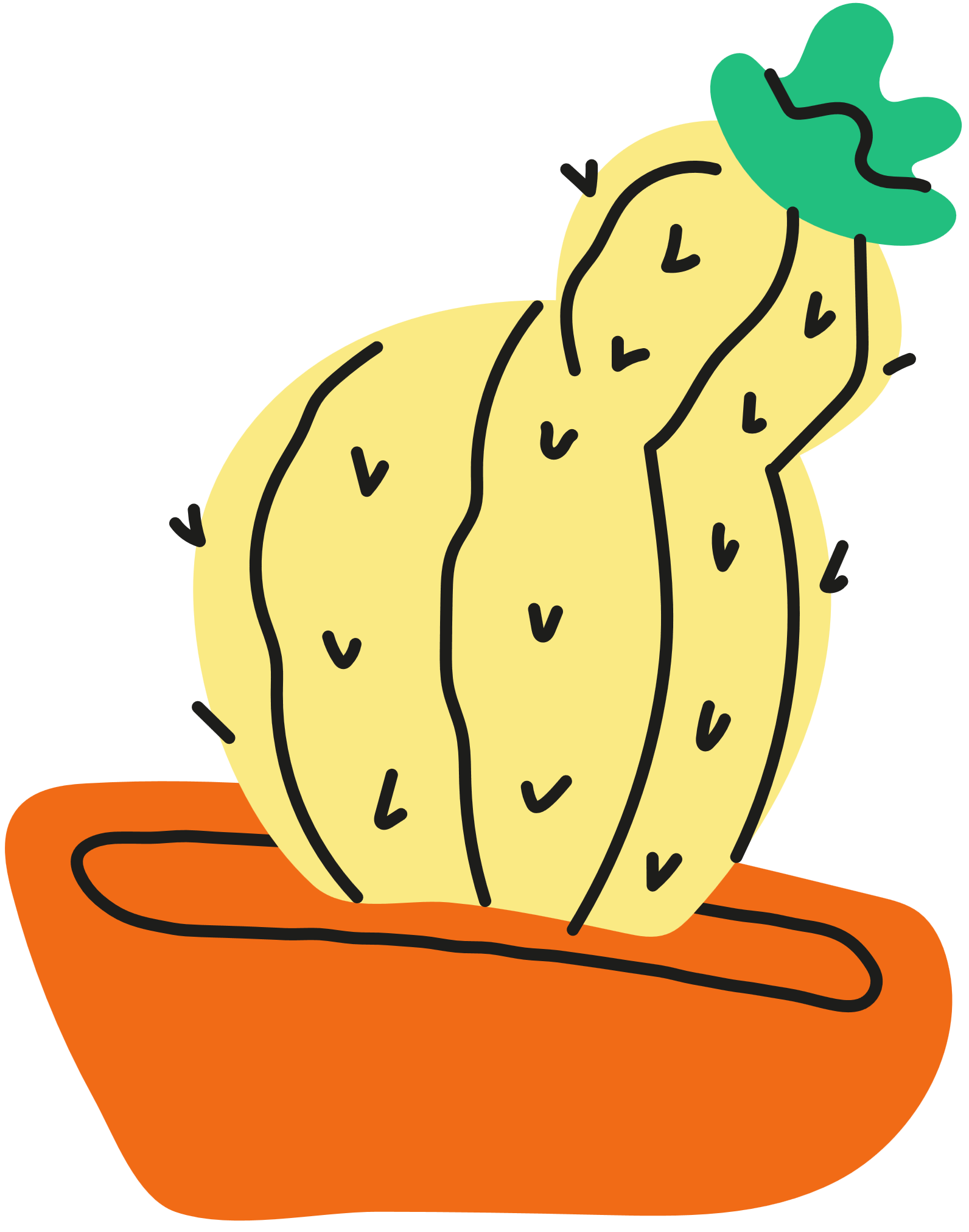 صباح الخير
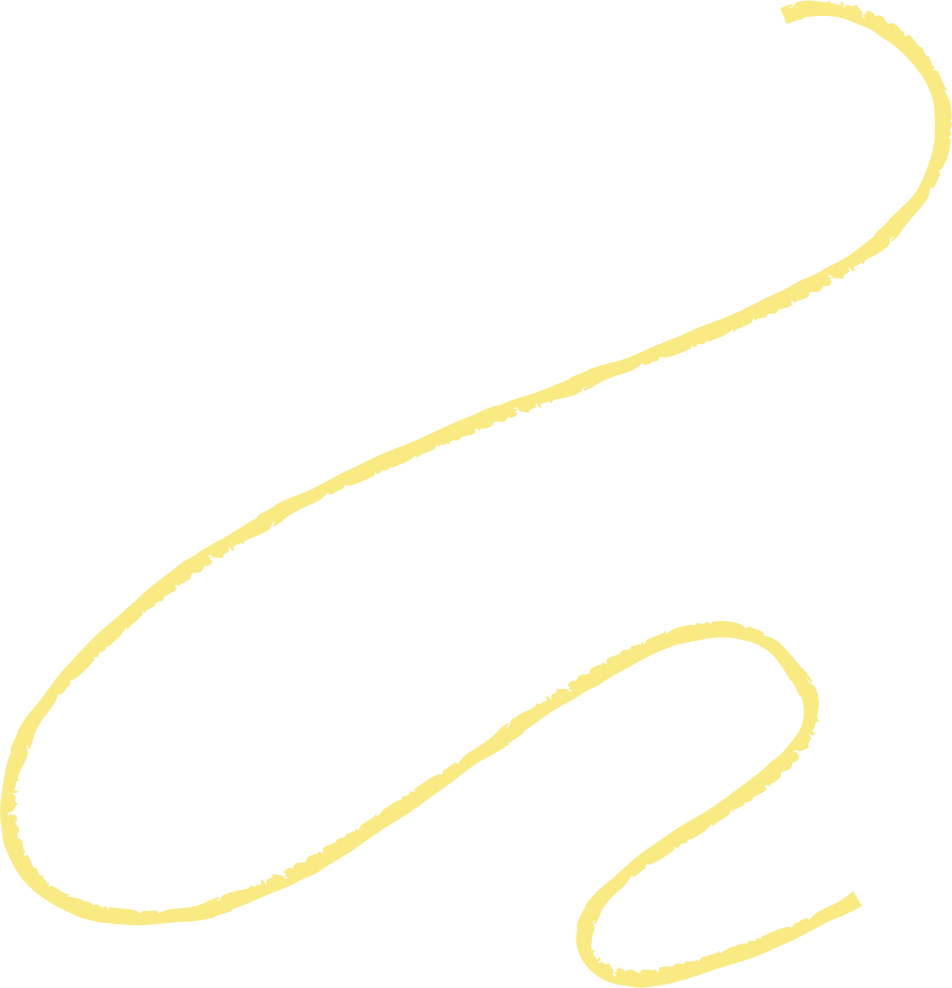 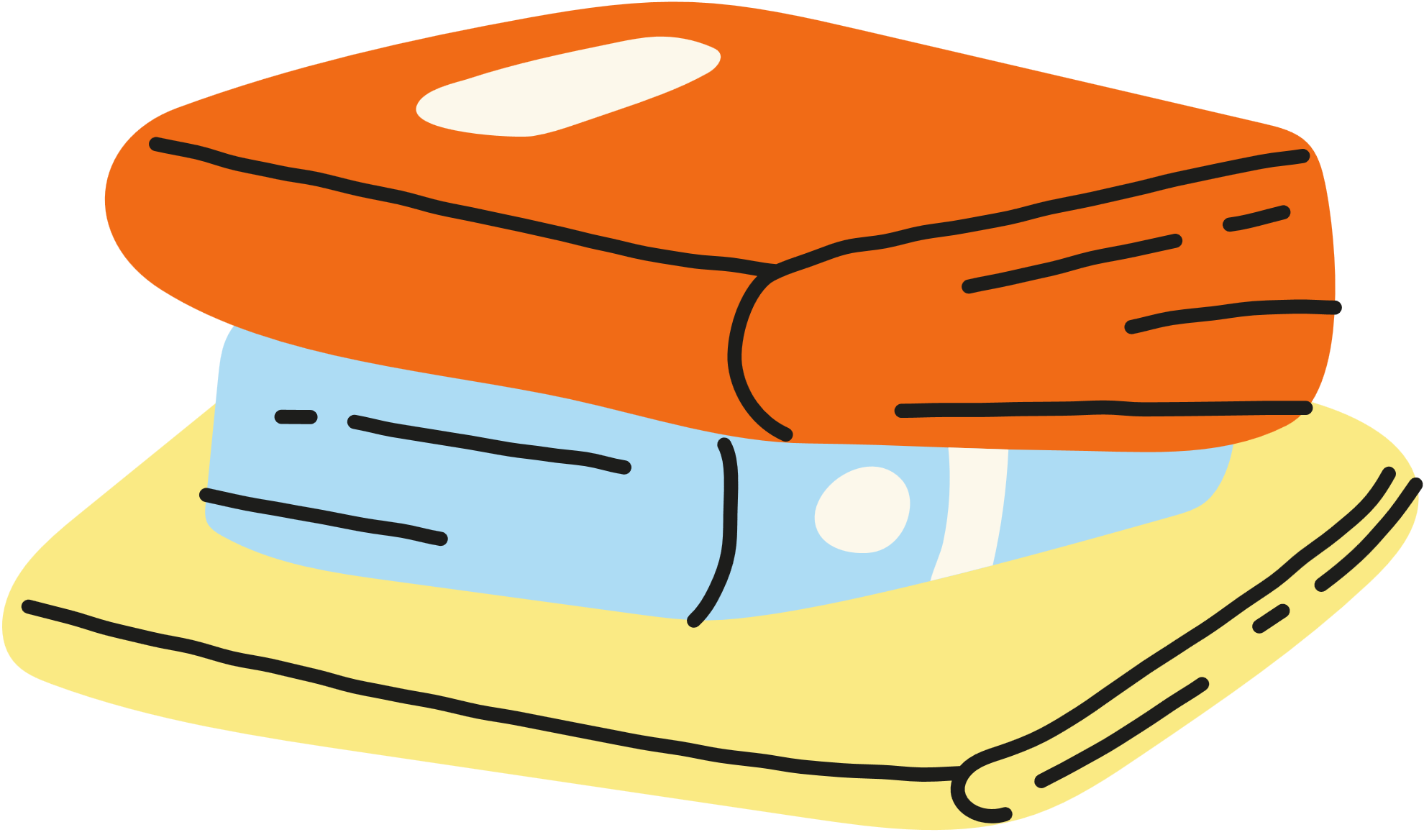 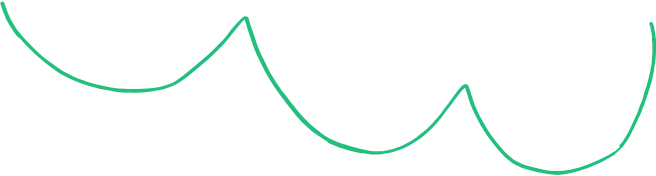 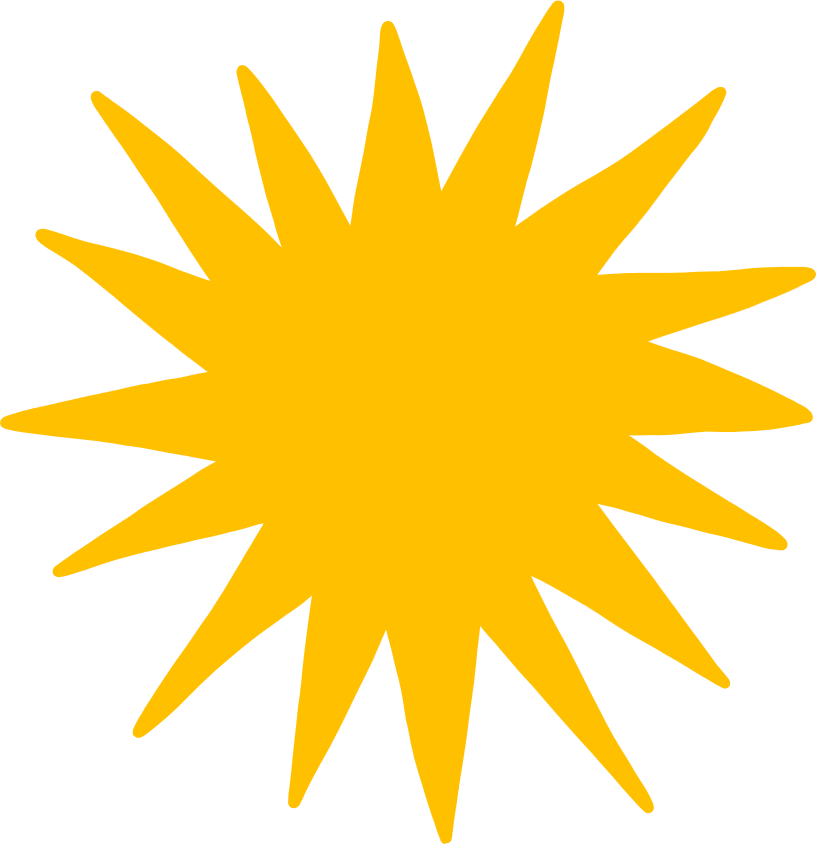 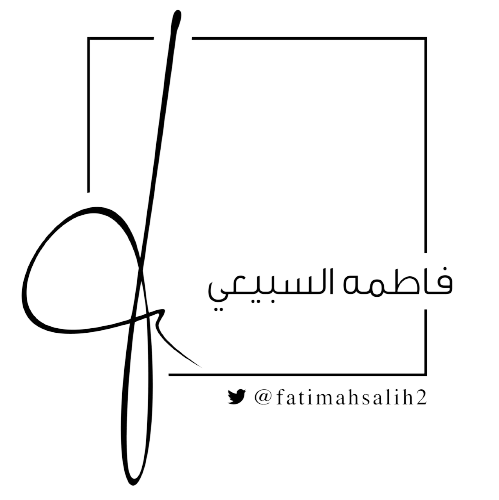 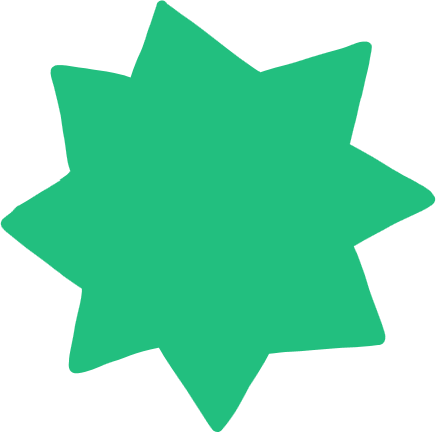 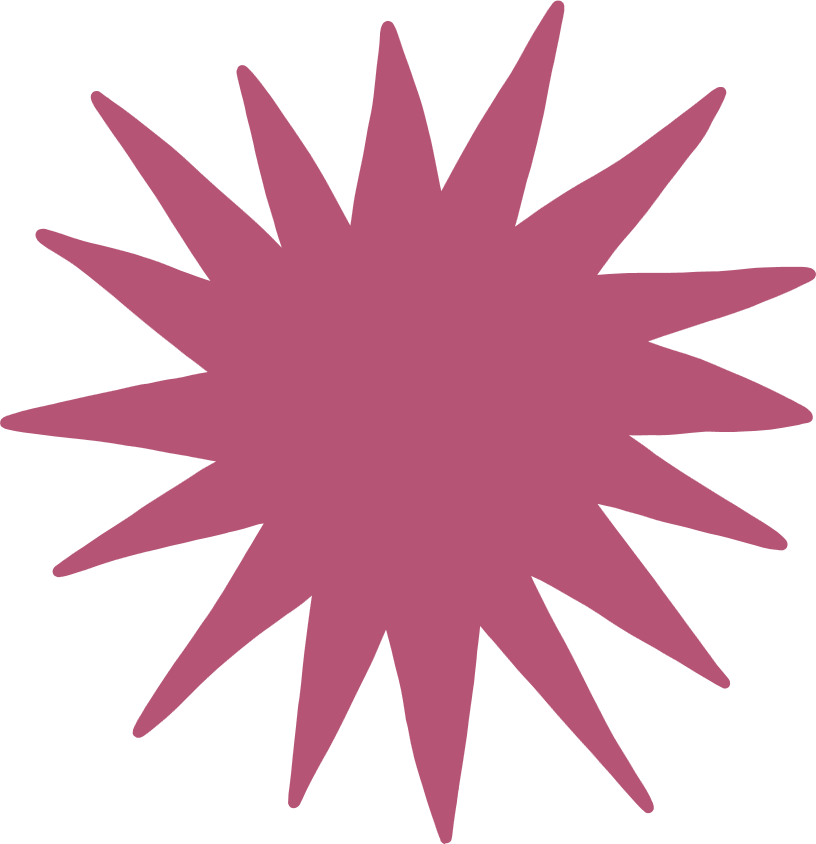 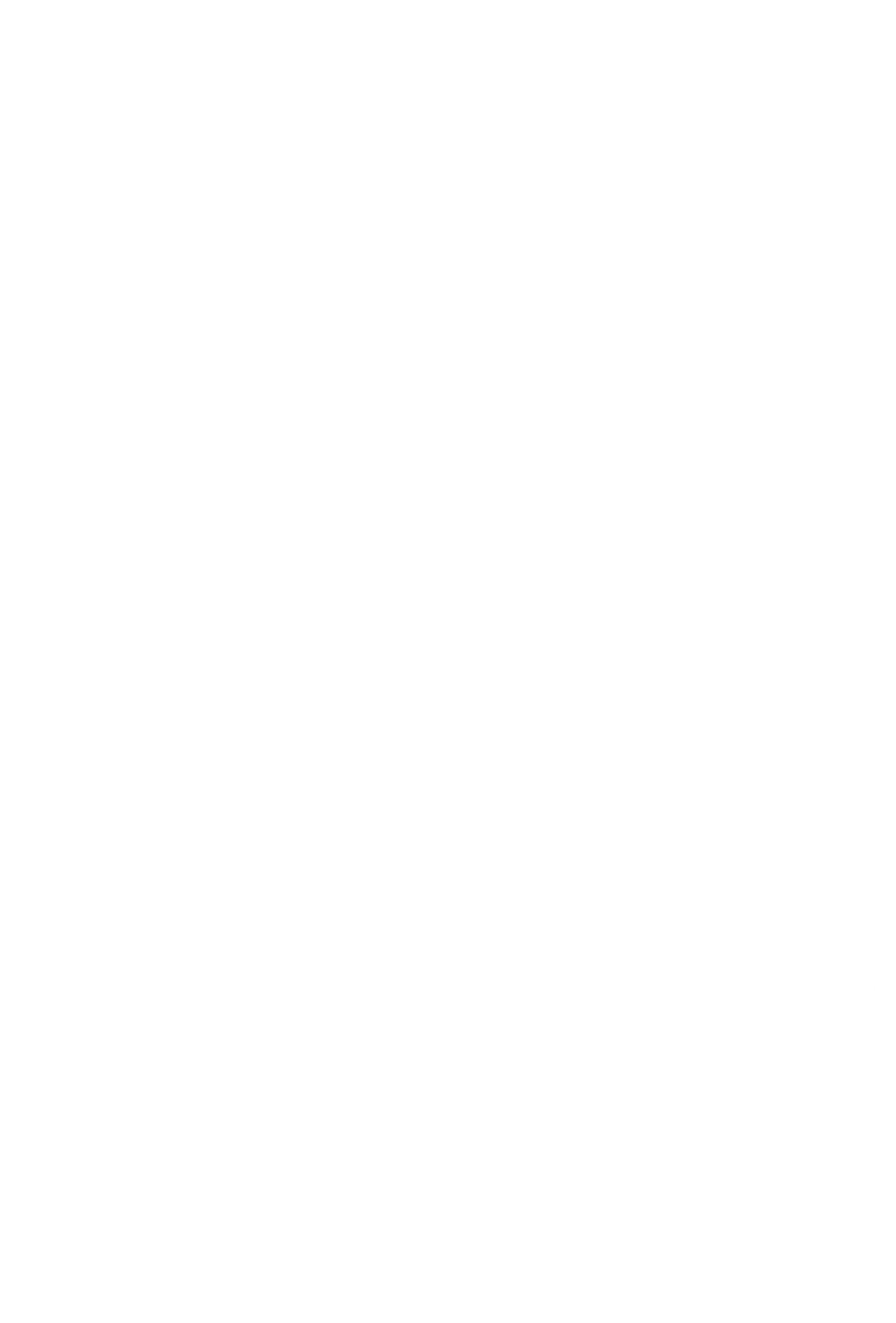 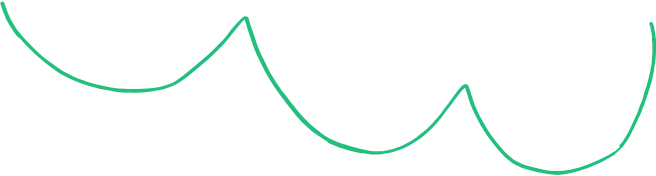 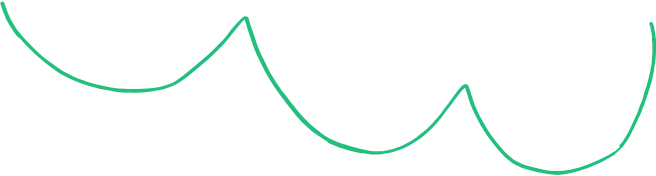 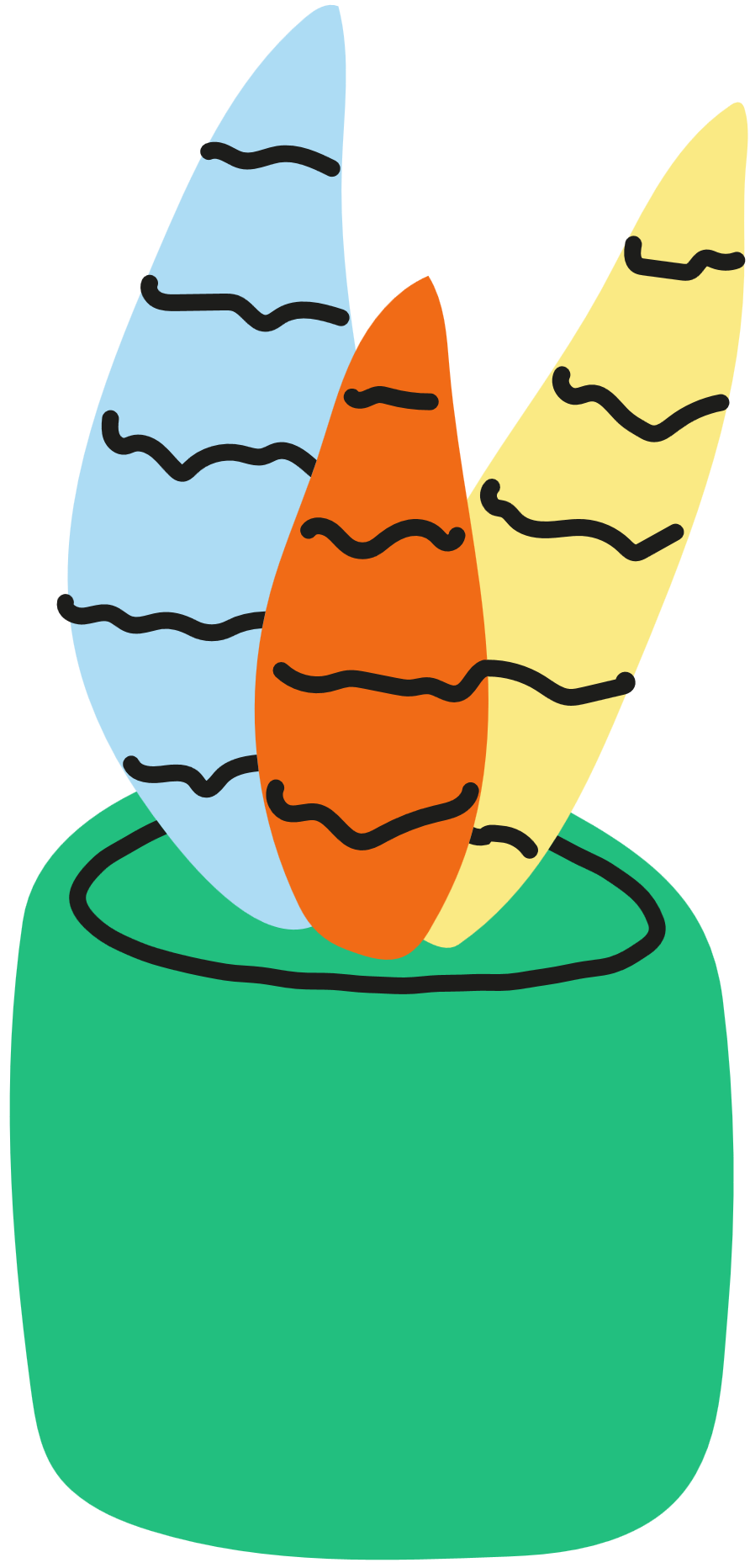 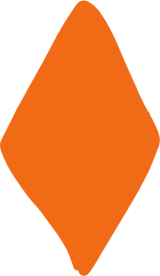 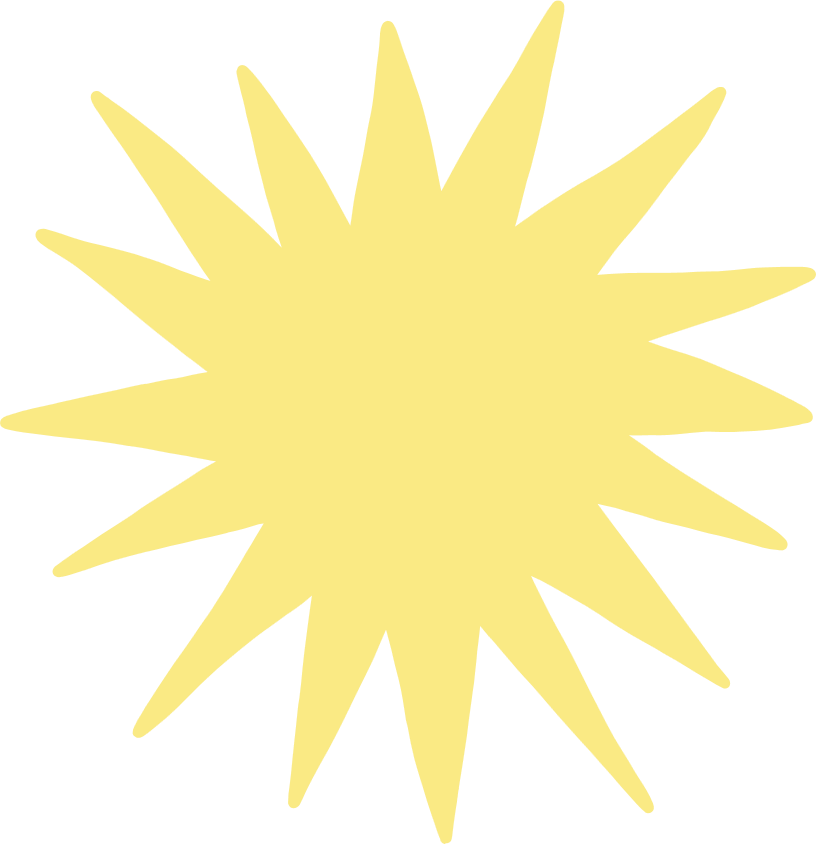 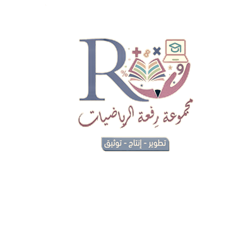 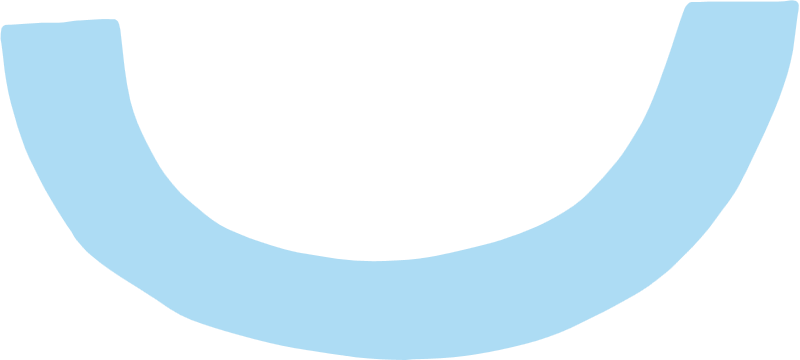 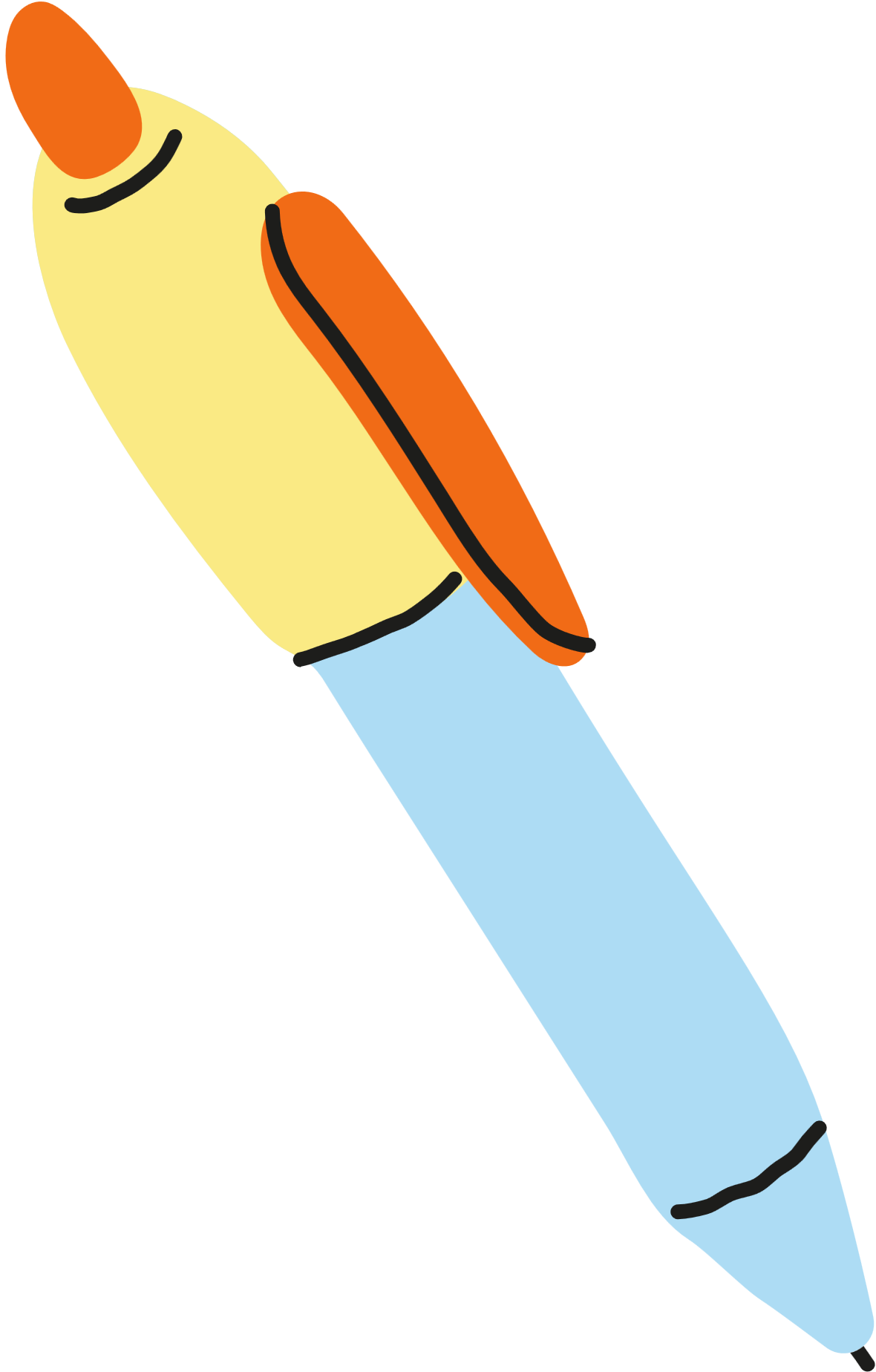 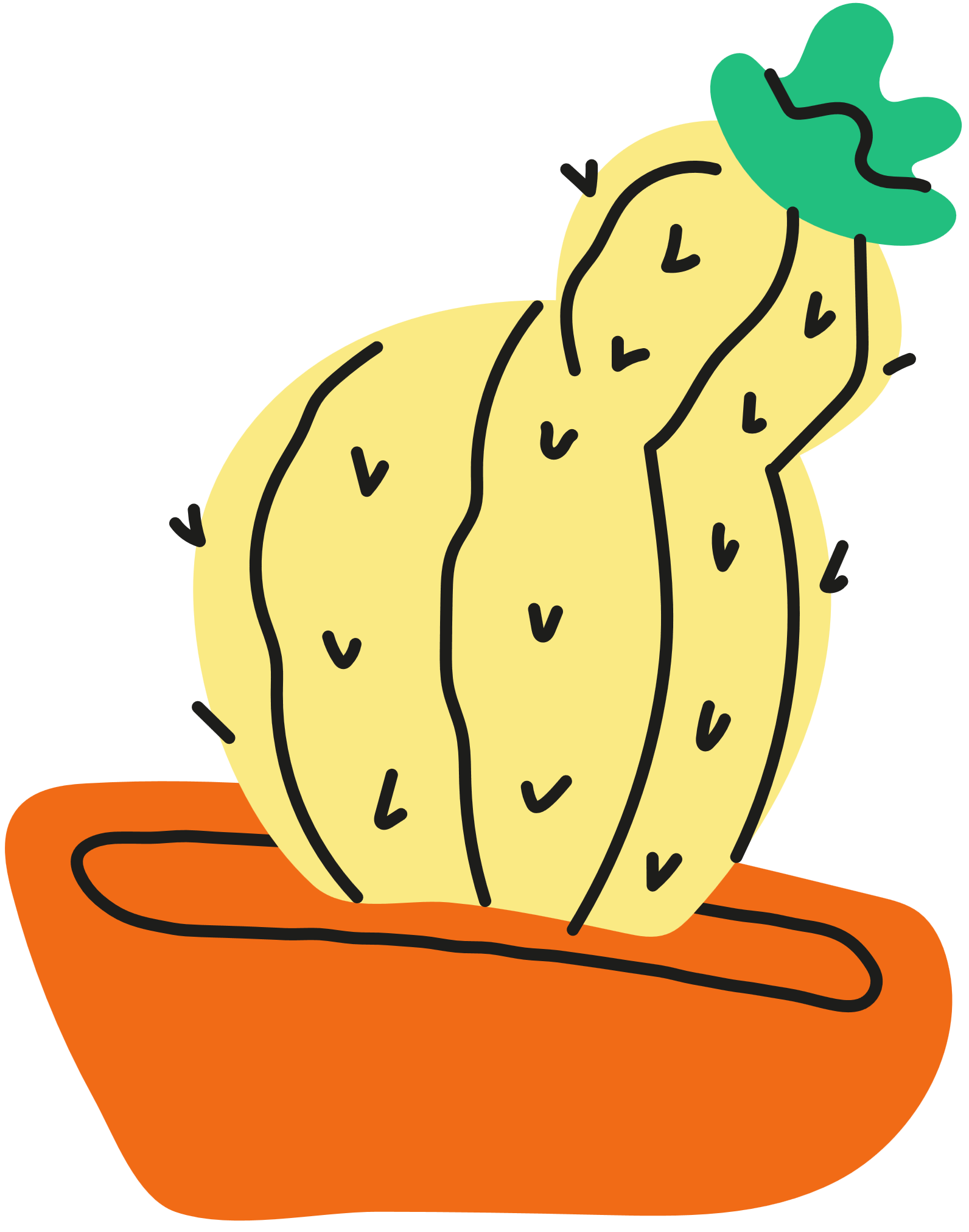 الجبر والدوالٌّ

القوى والأسس
يوم الأربعاء
7 / 2 / 1445 هـ
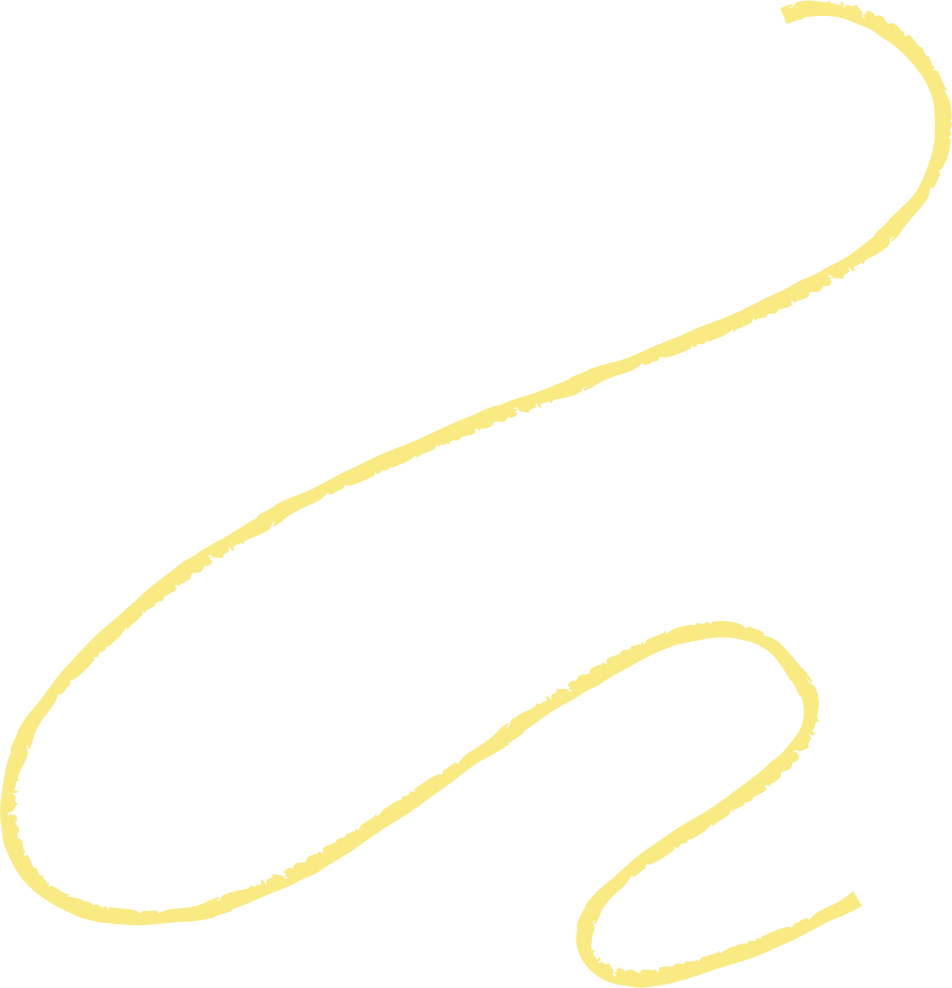 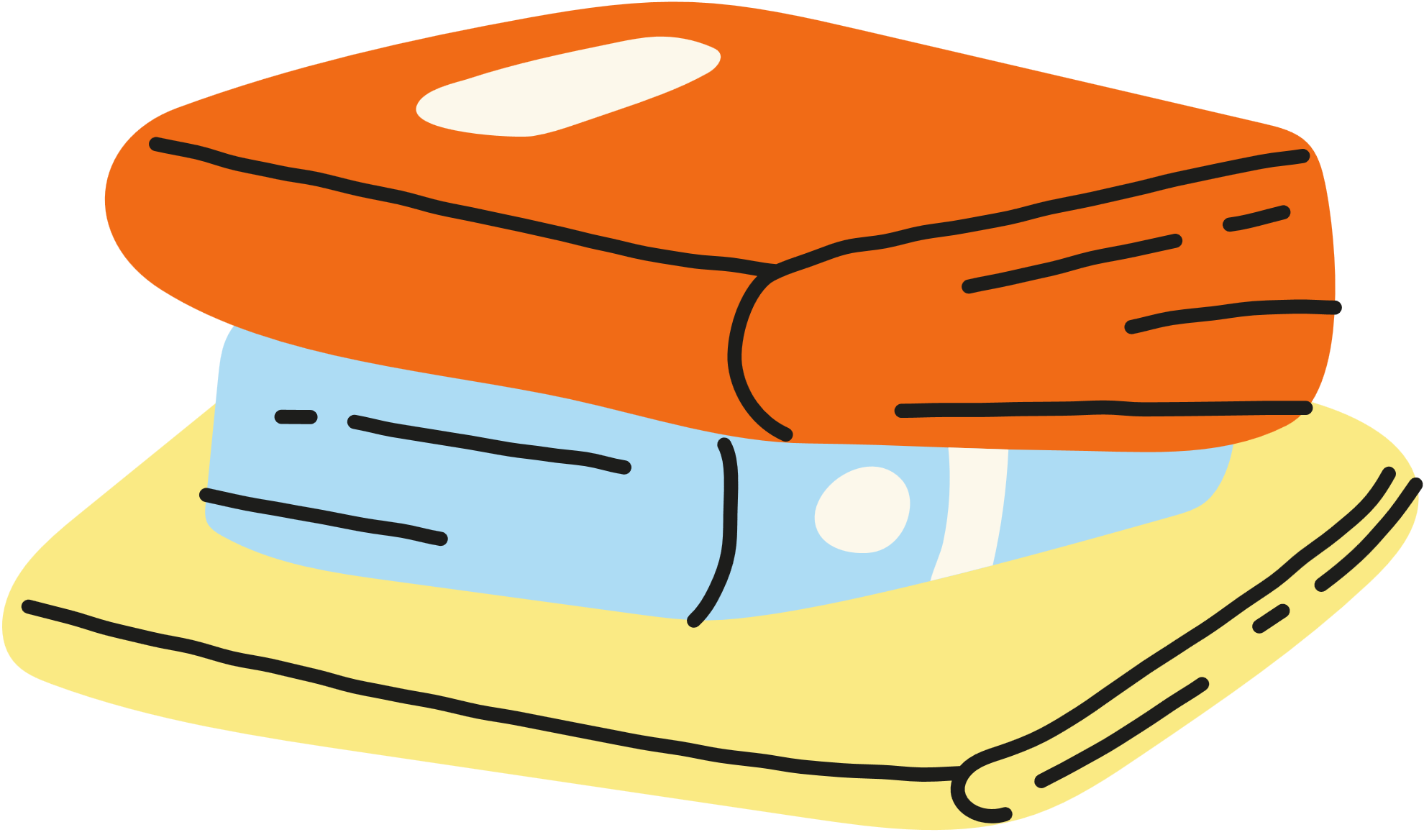 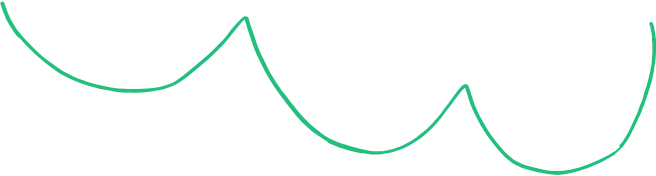 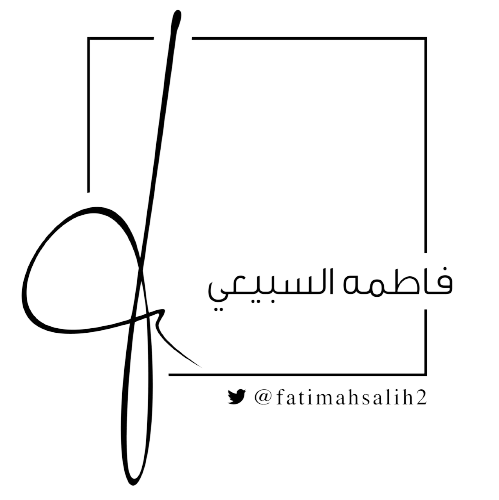 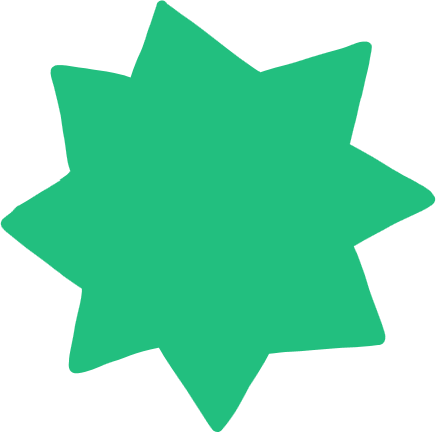 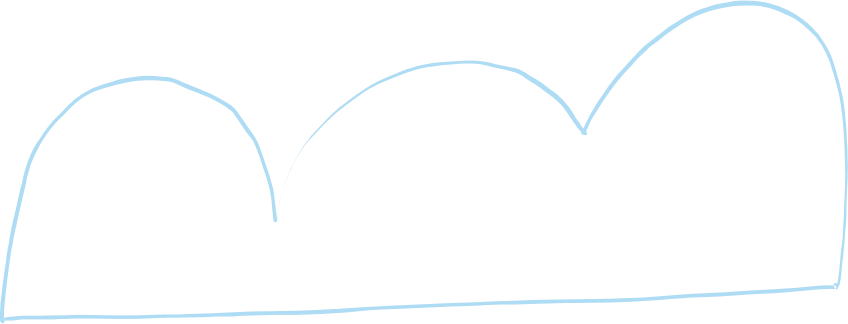 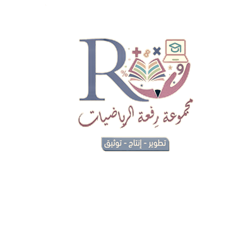 الاستراتيجيات المستخدمة بدرسنا :
التصفح
التعلم الفردي
التعلم التعاوني
الدقيقة الواحدة
البطاقات الملونة
النصف والنصف الأخر
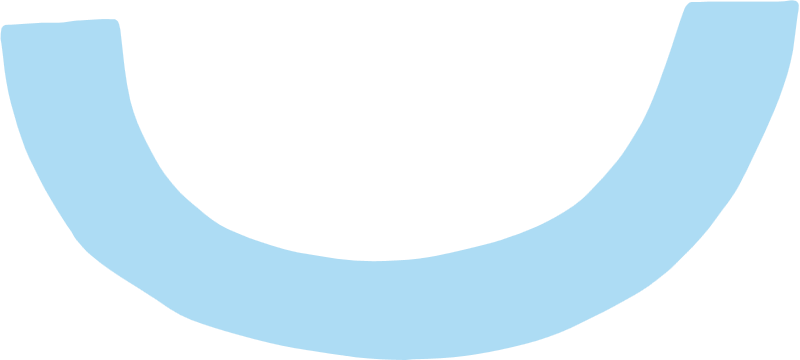 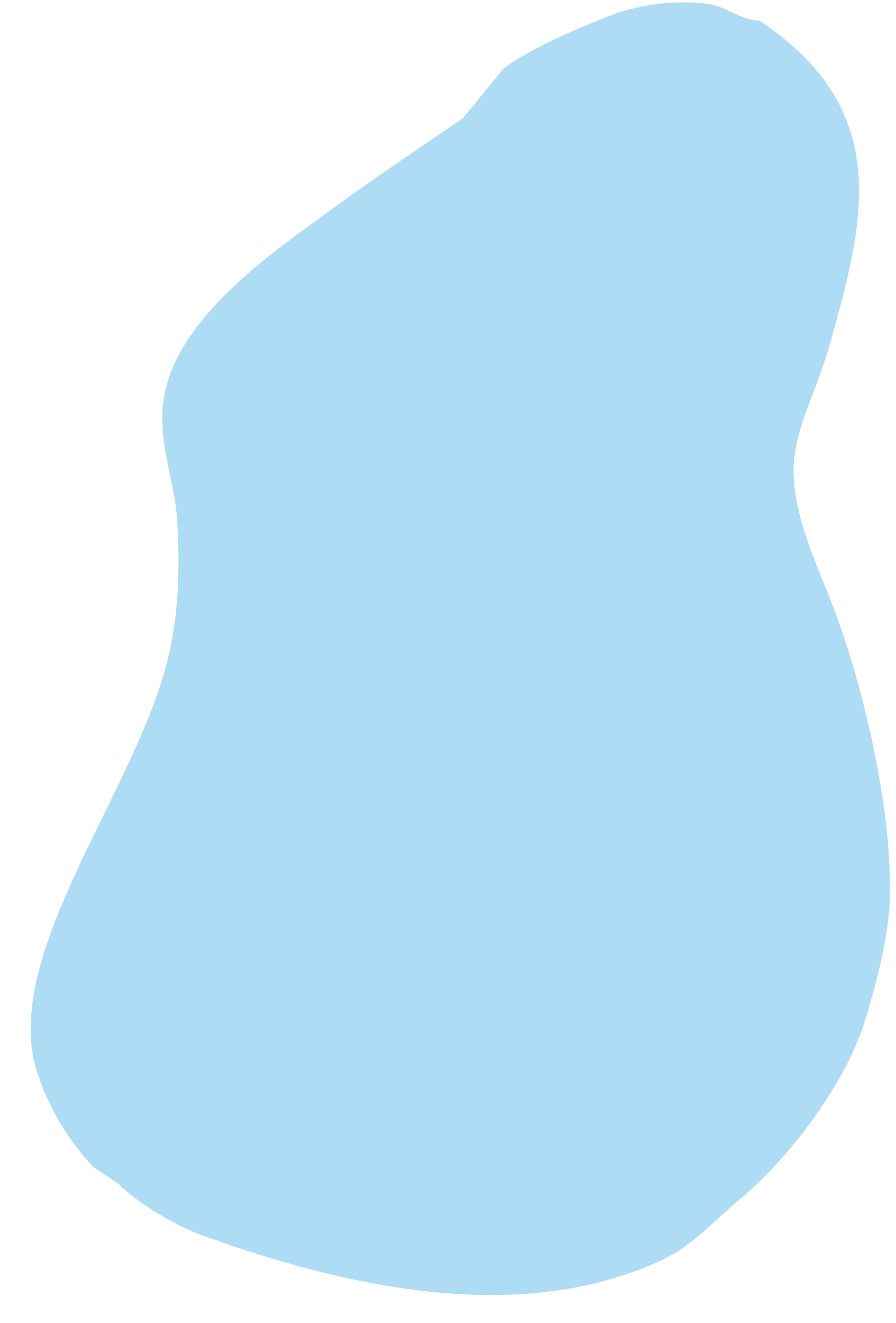 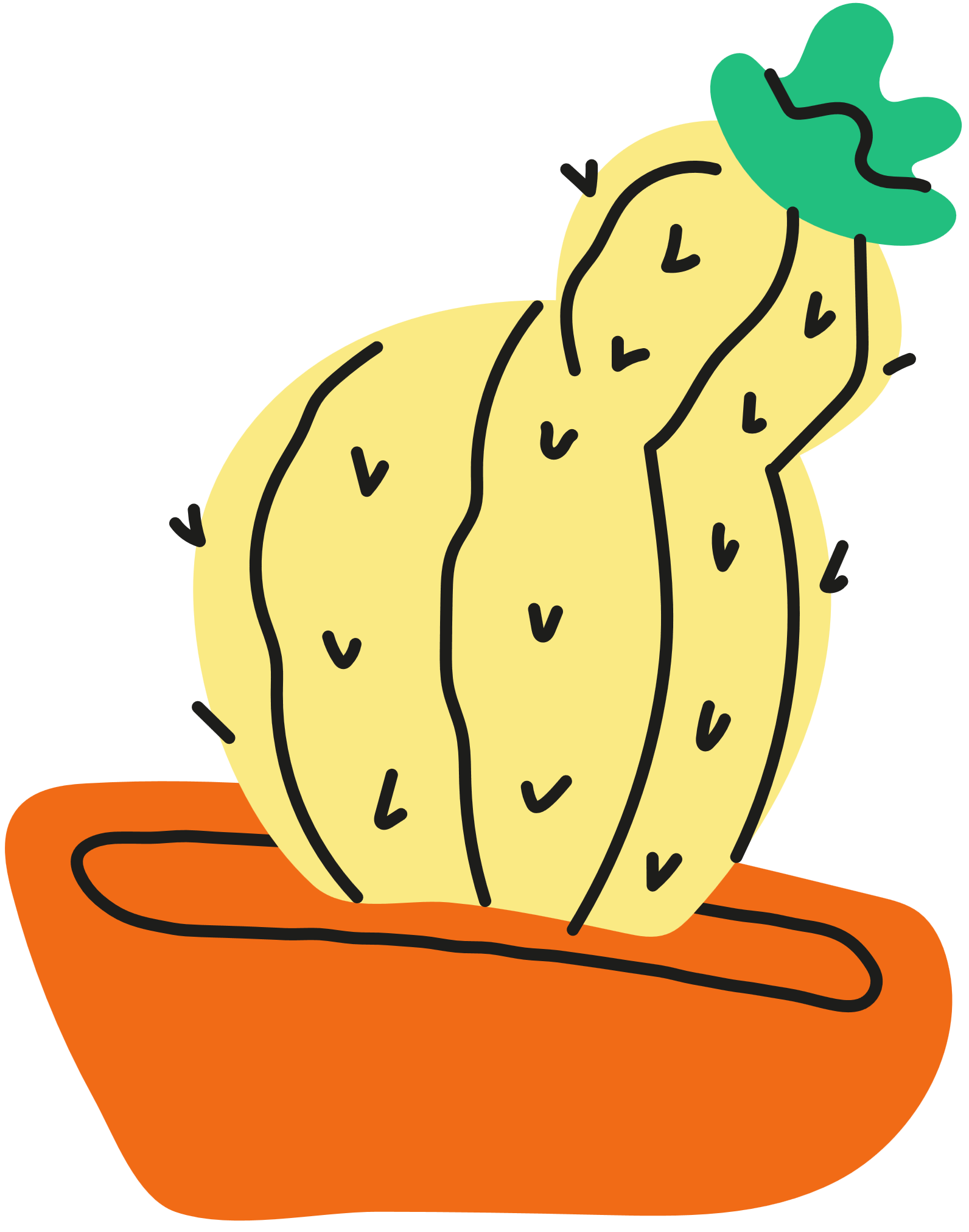 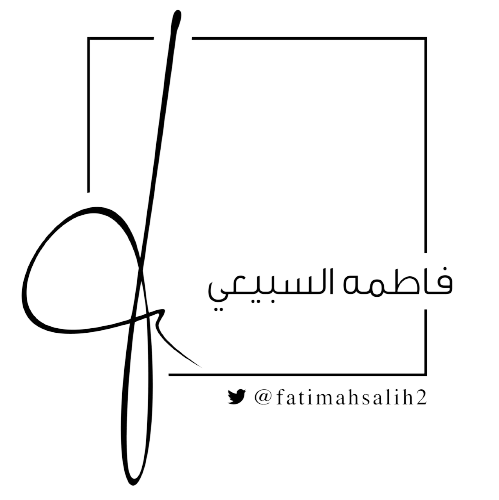 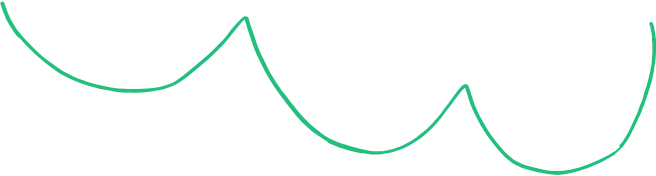 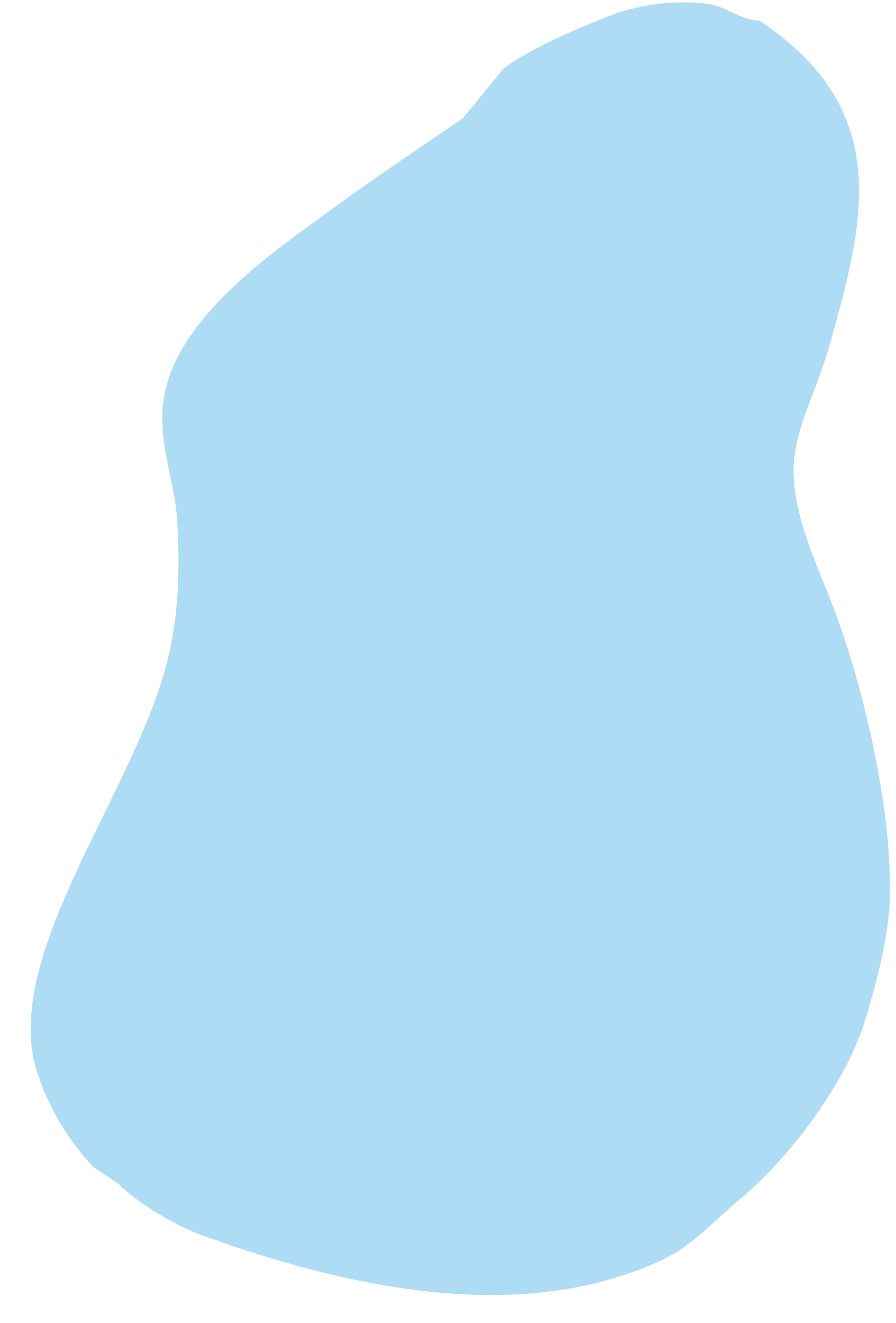 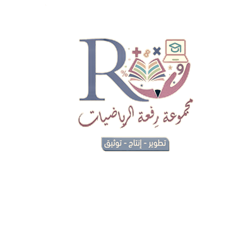 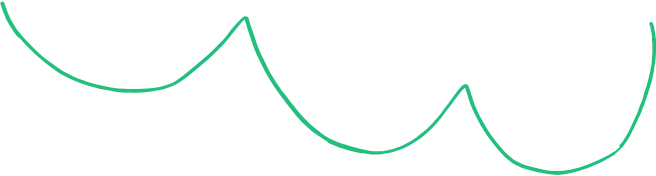 استراتيجية التصفح
الاستراتيجيات المستخدمة في درسنا

العوامل
الأسس
الأساس
القوى
تربيع
تكعيب
قيمة
الصيغة القياسية
الصيغة الأسية
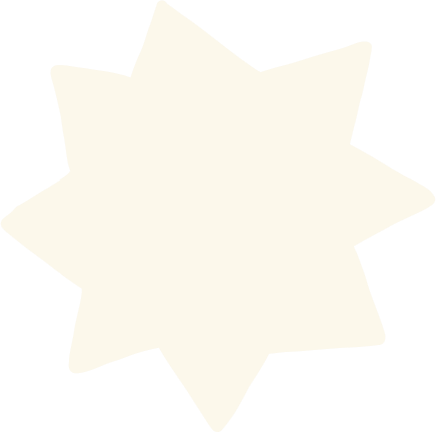 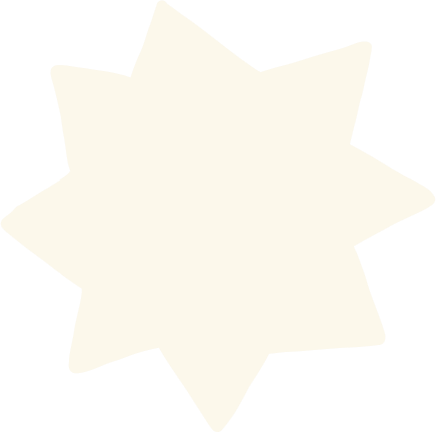 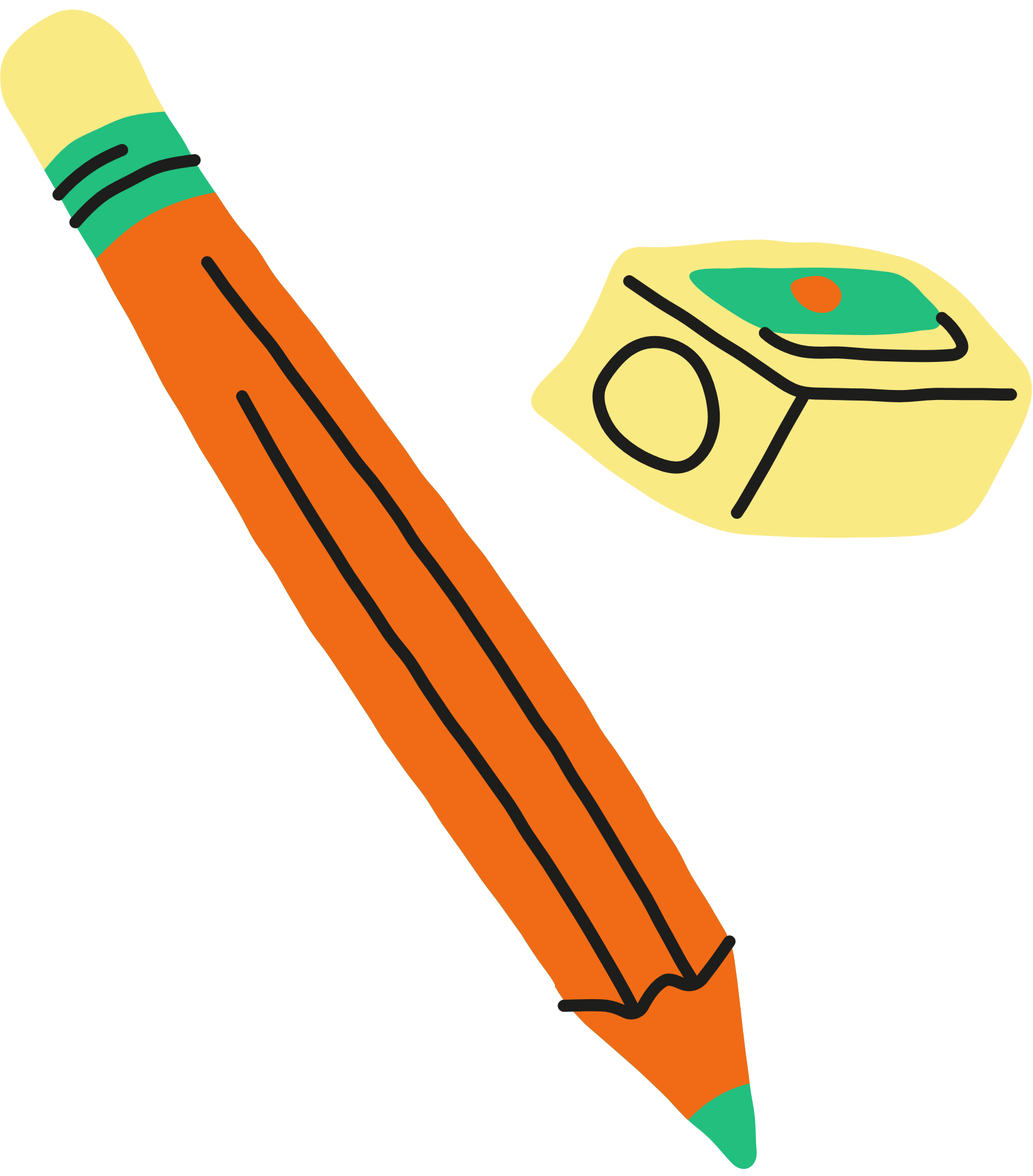 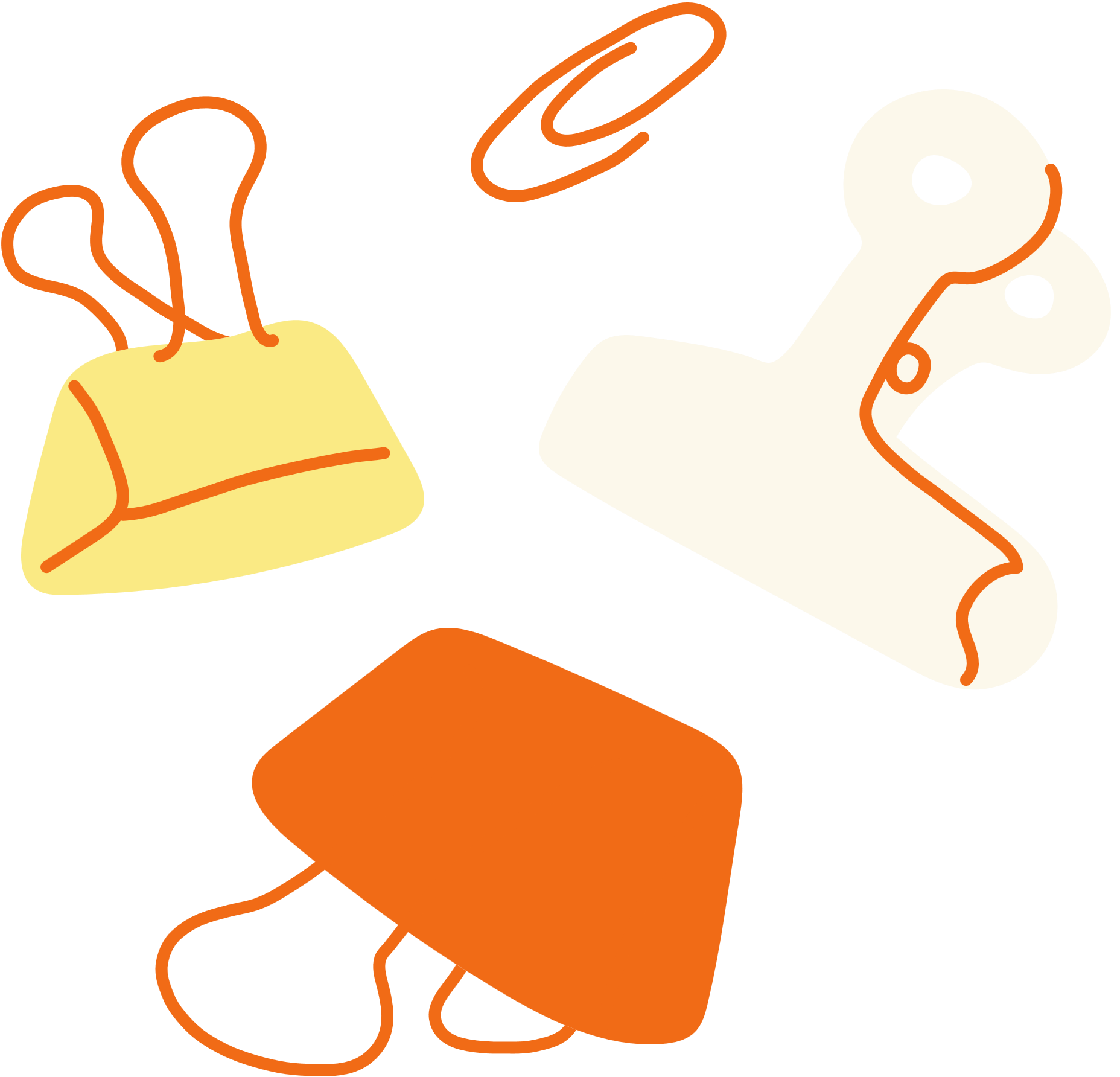 فكرة الدرس




أستعمل القوى والأسس
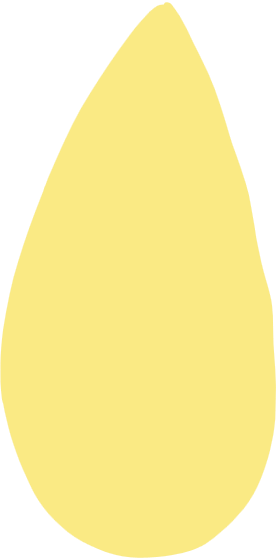 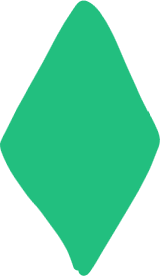 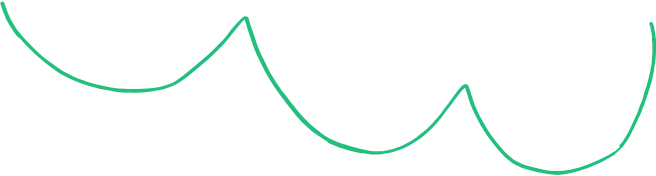 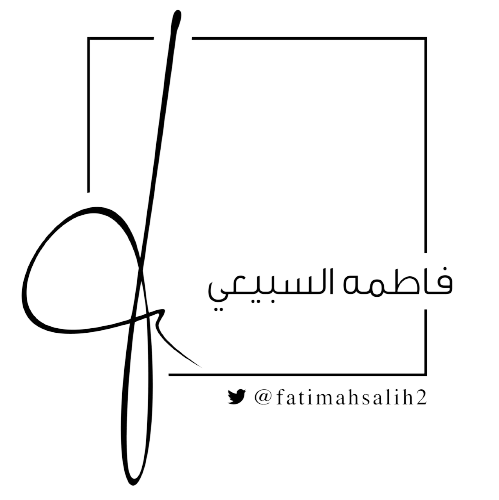 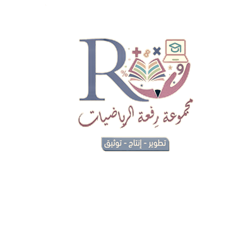 سنتعلم اليوم
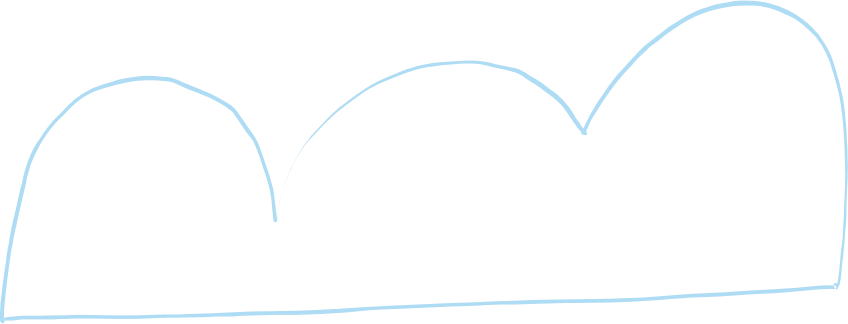 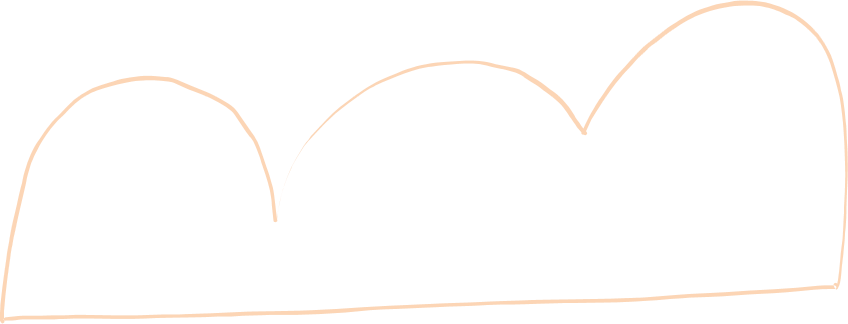 كتابة القوى على صورة ضرب العامل في نفسه
كتابة القوى بالصيغة القياسية
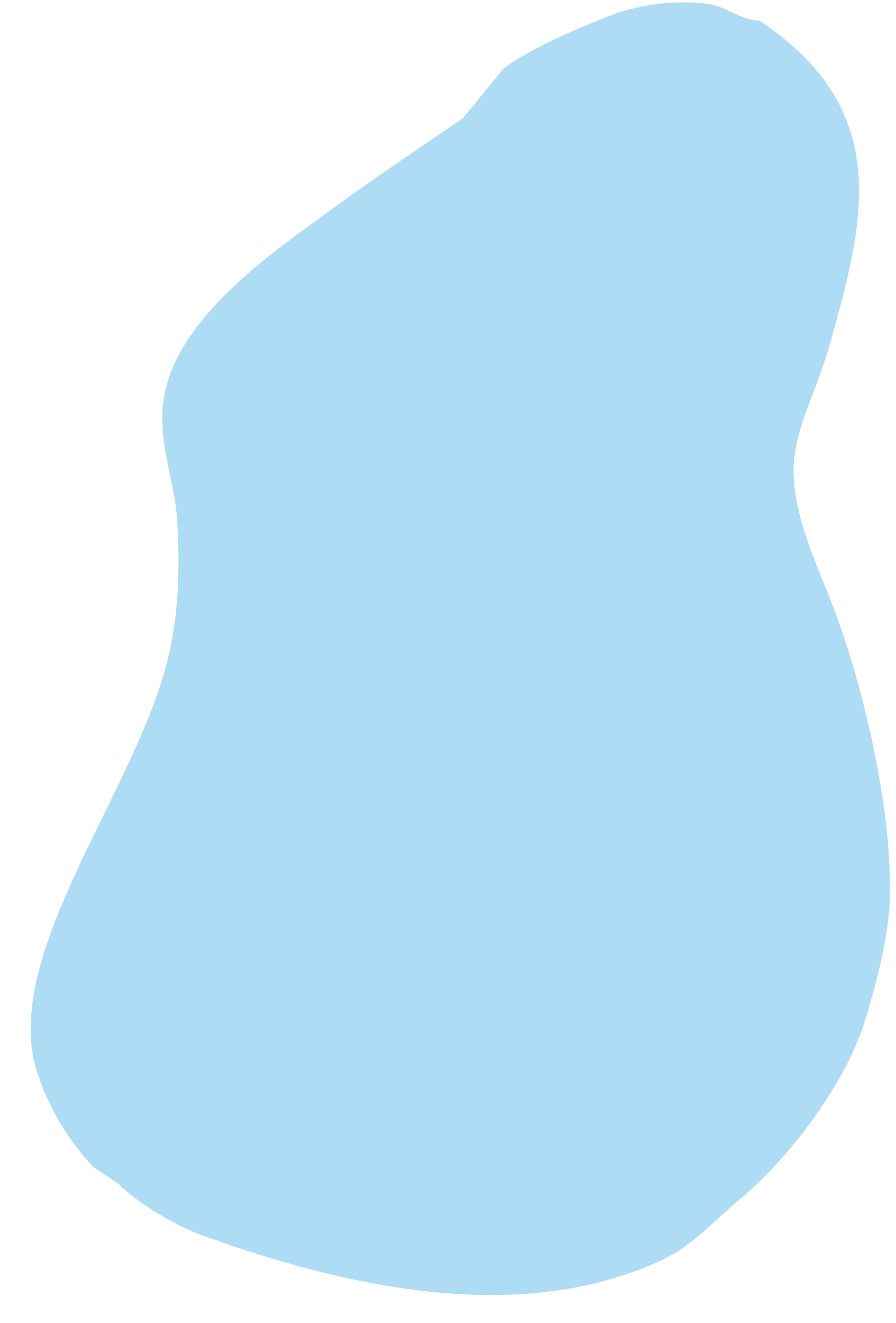 كتابة الأعداد بالصيغة الأسية
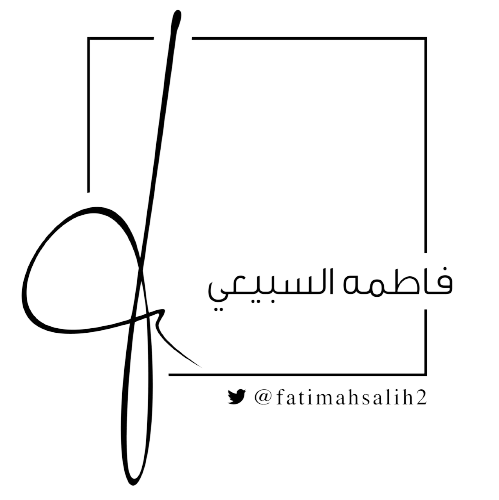 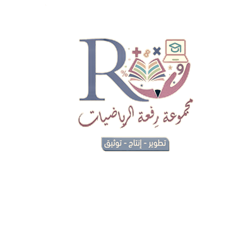 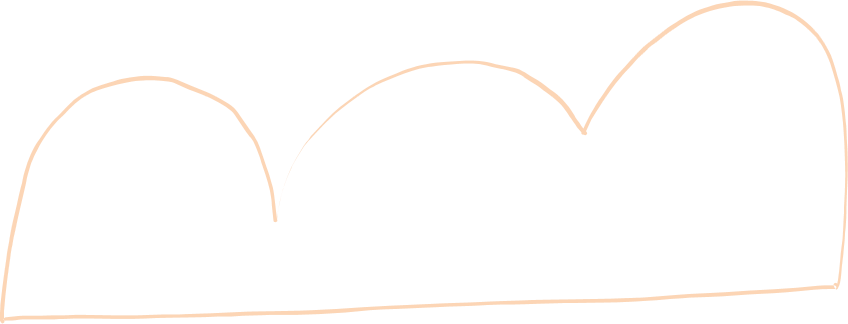 استعدَّ
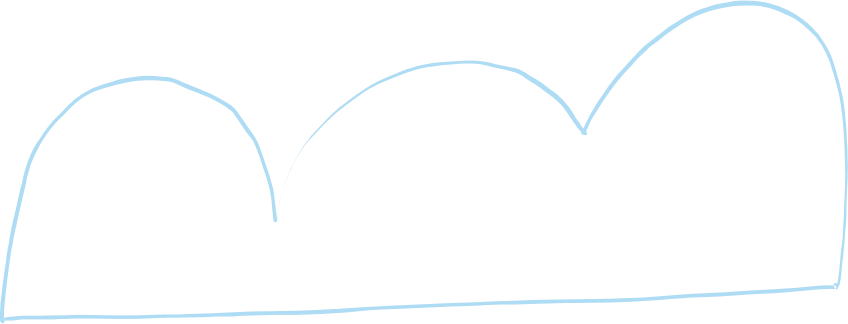 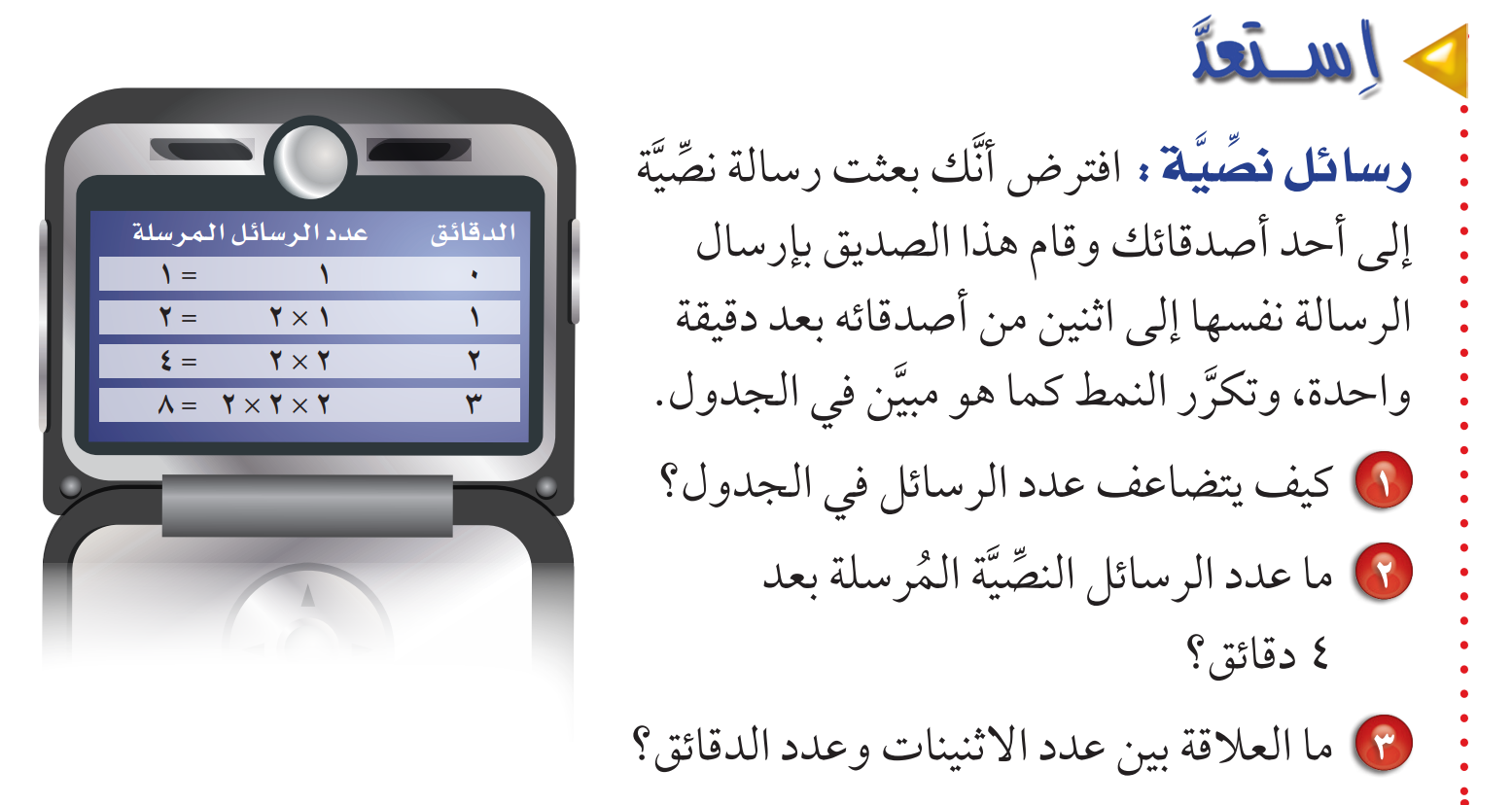 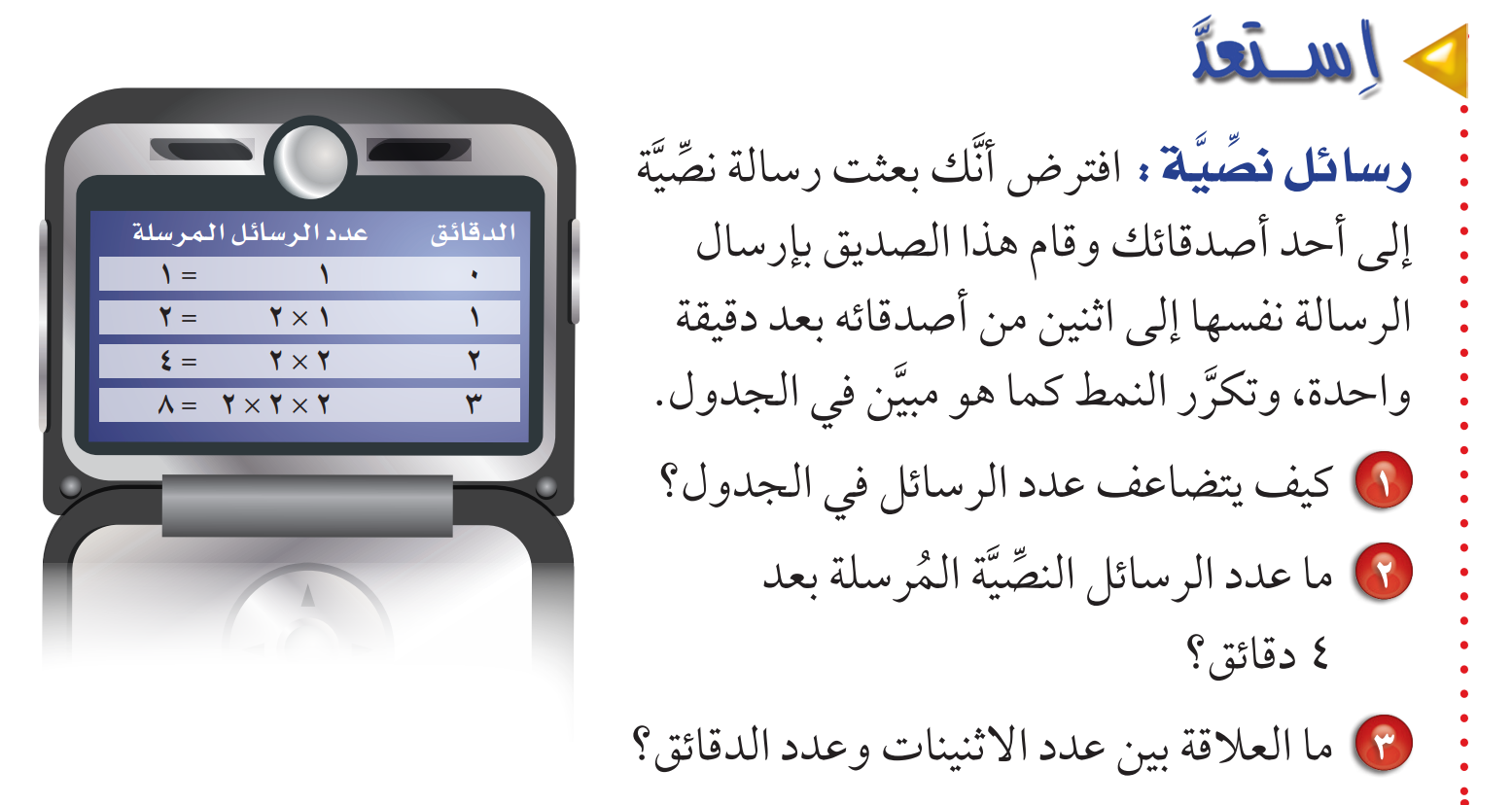 بالضرب في 2
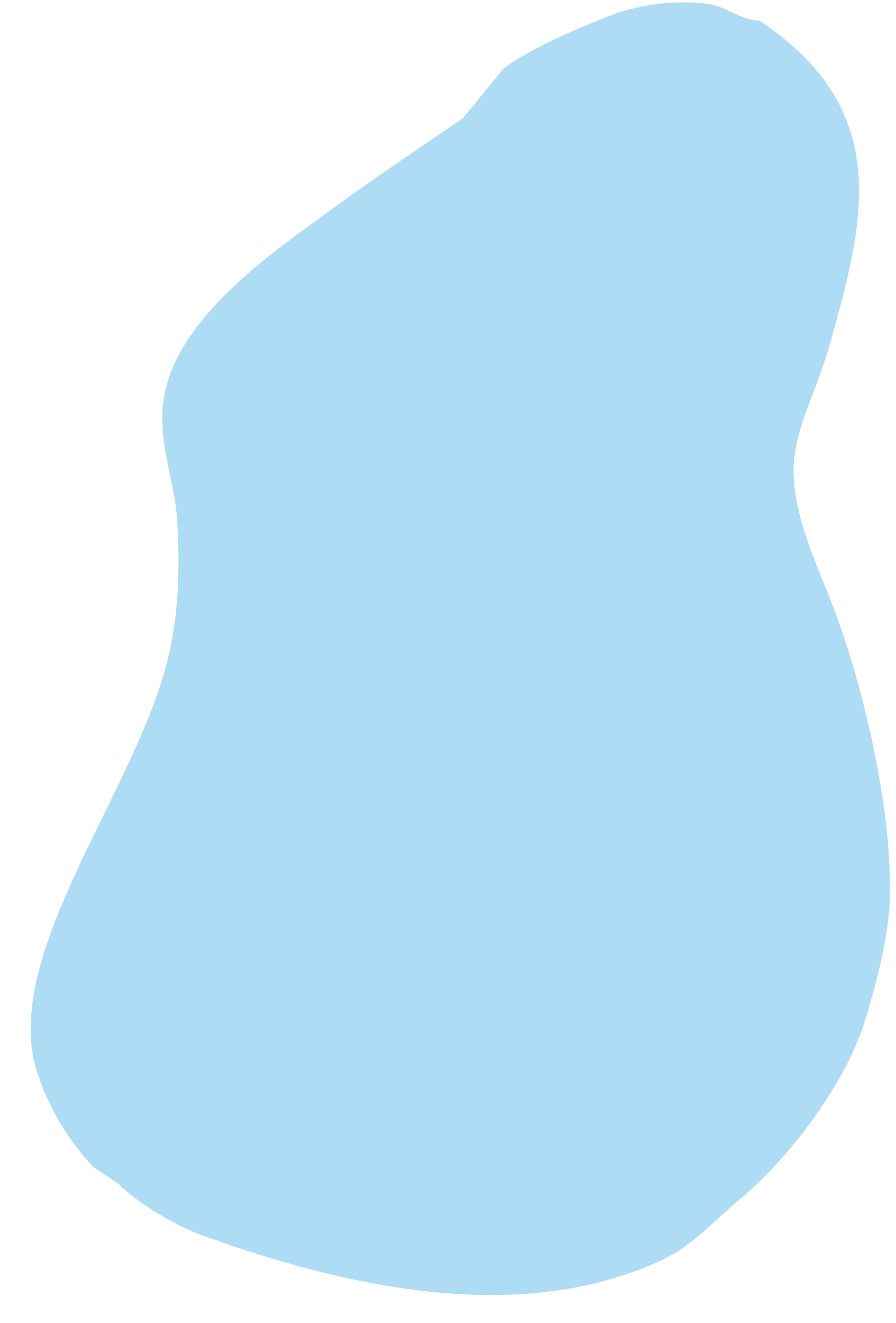 16 رسالة
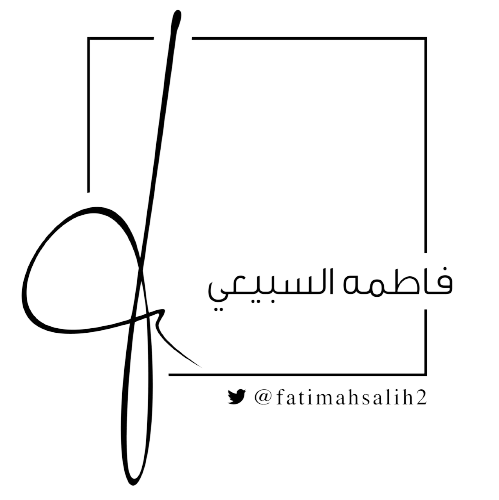 يوجد اثنان في كل دقيقة
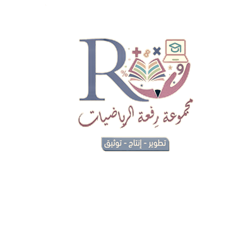 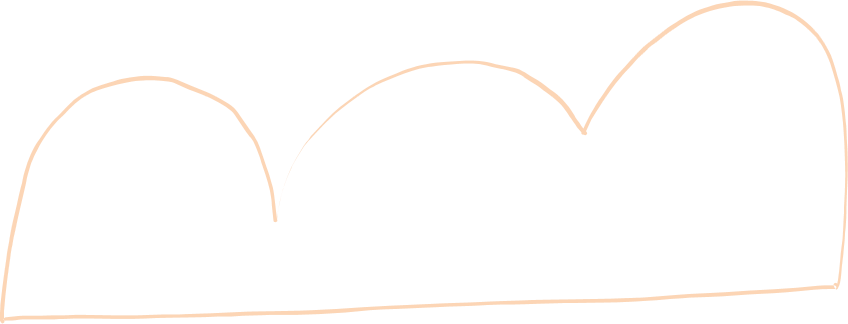 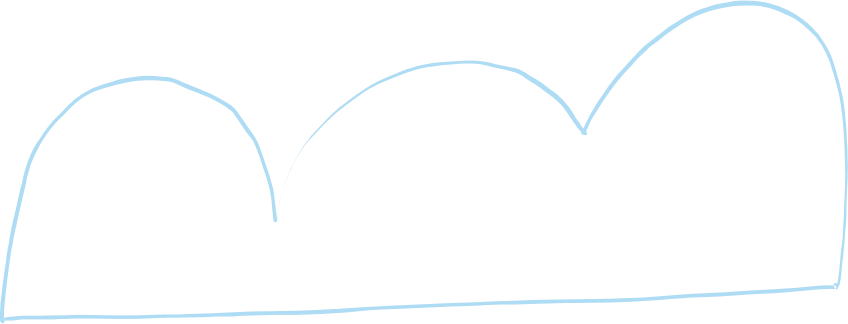 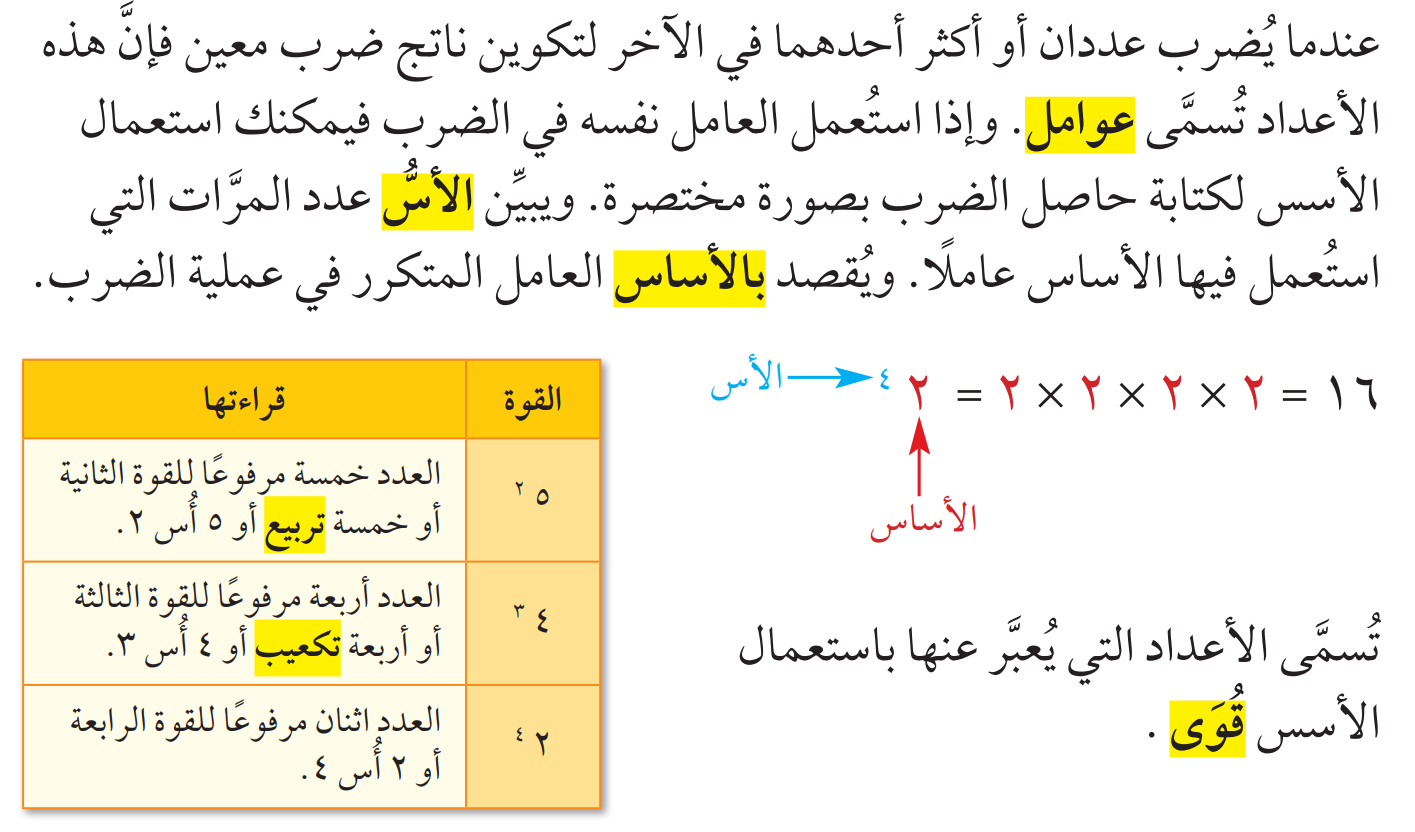 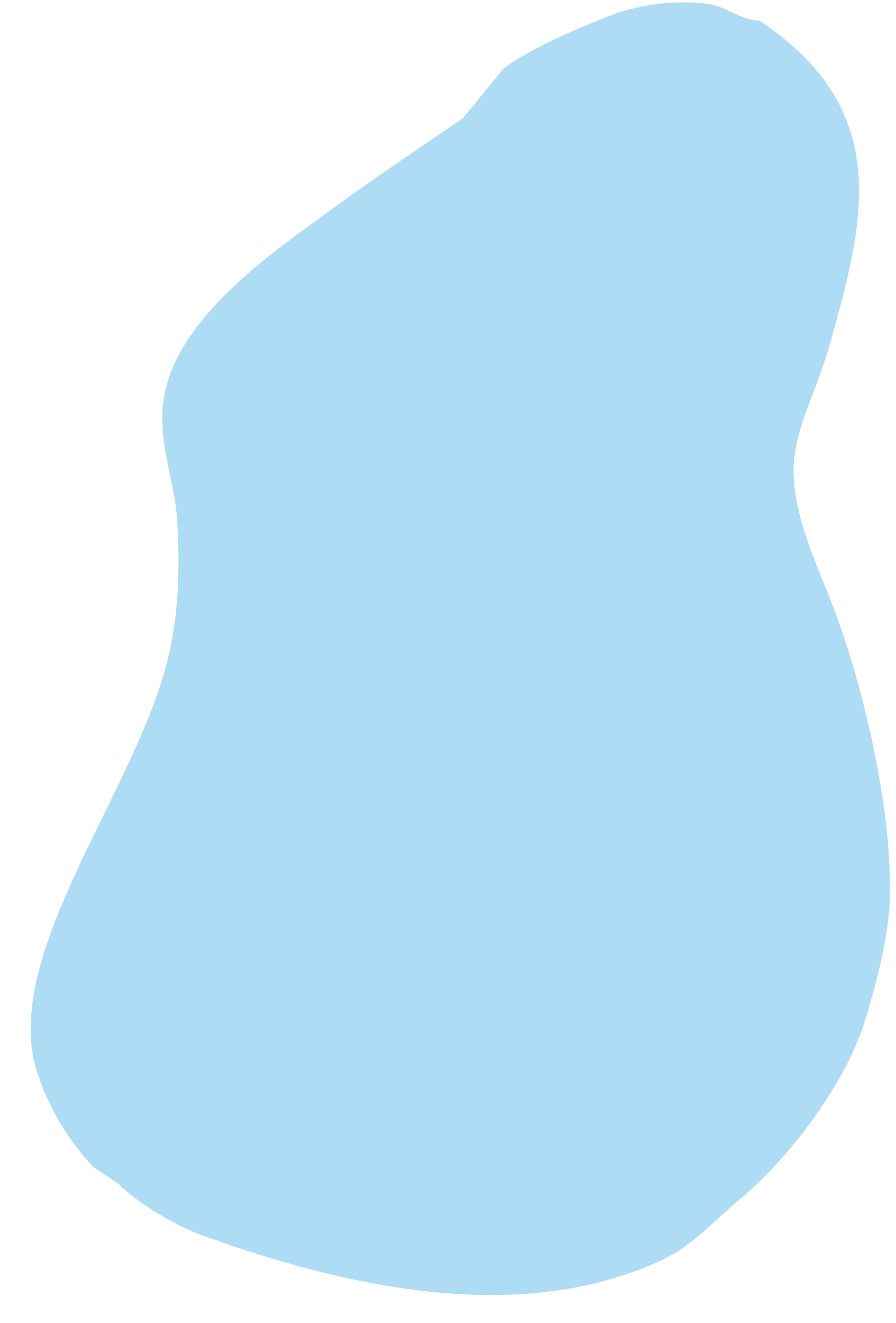 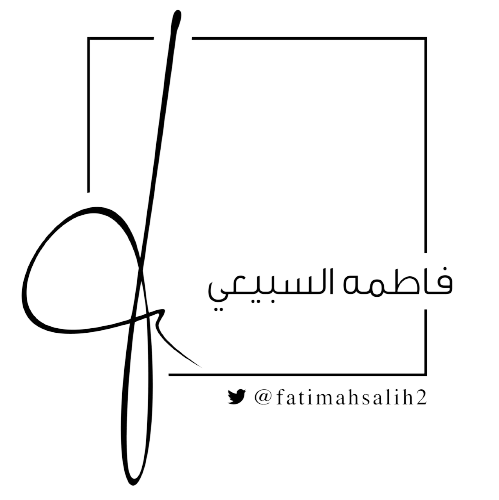 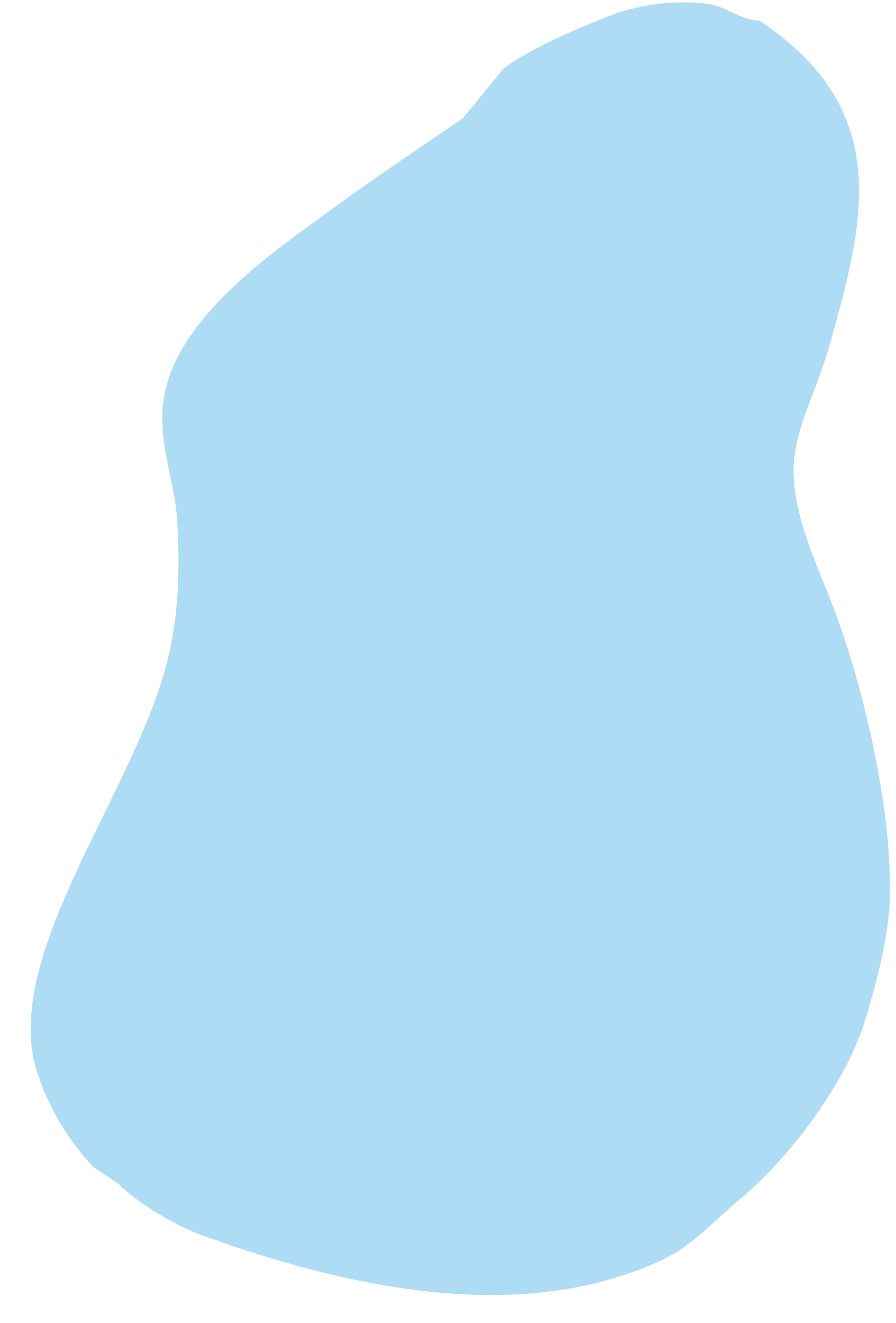 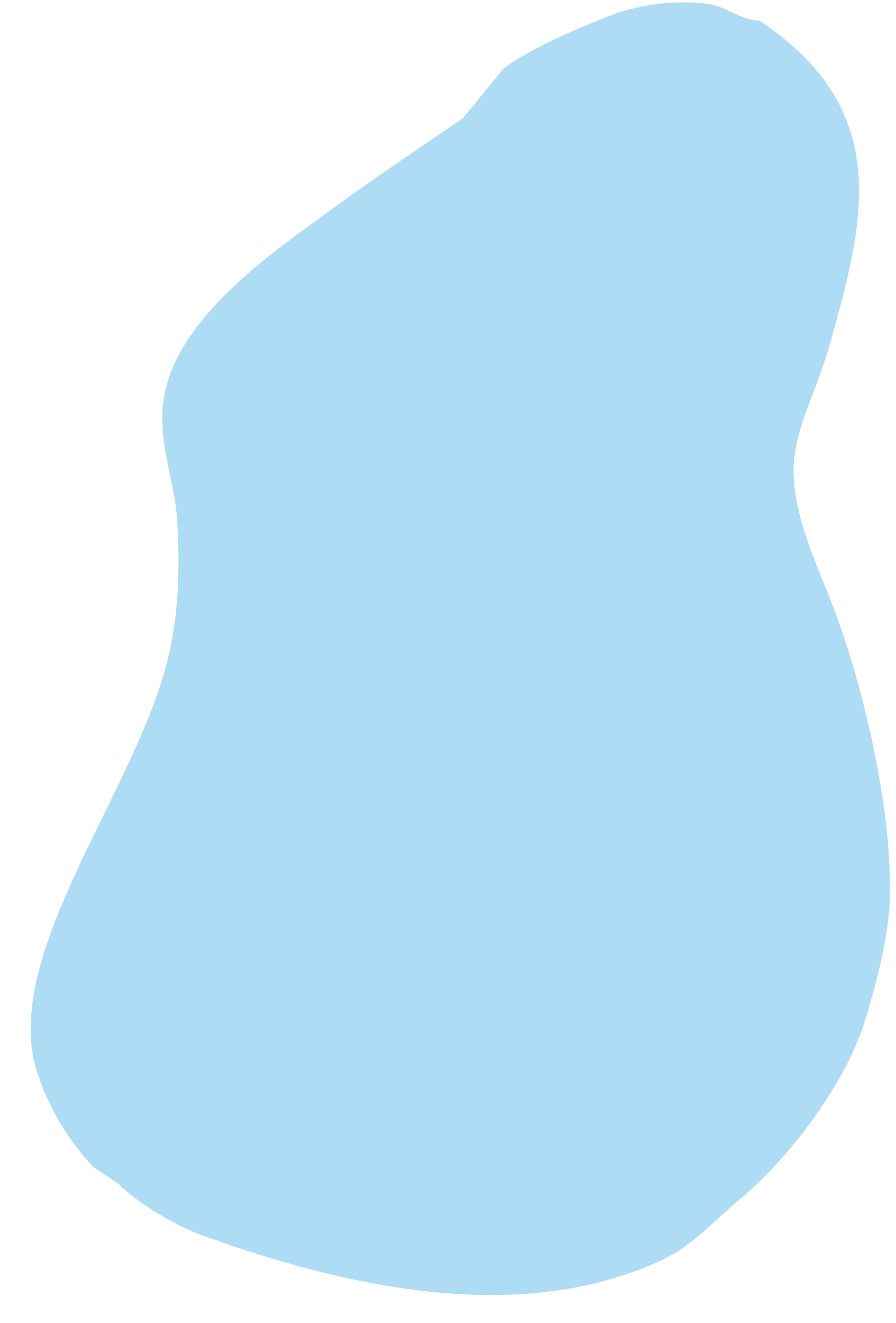 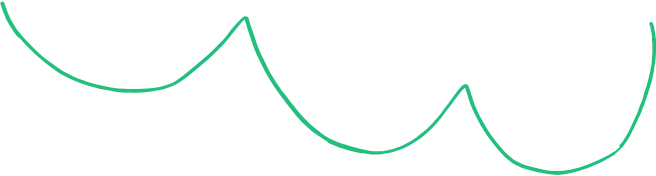 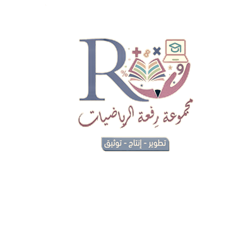 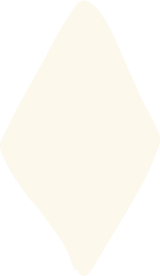 1
كتابة القوى على صورة ضرب العامل في نفسه
القراءة المبصرة
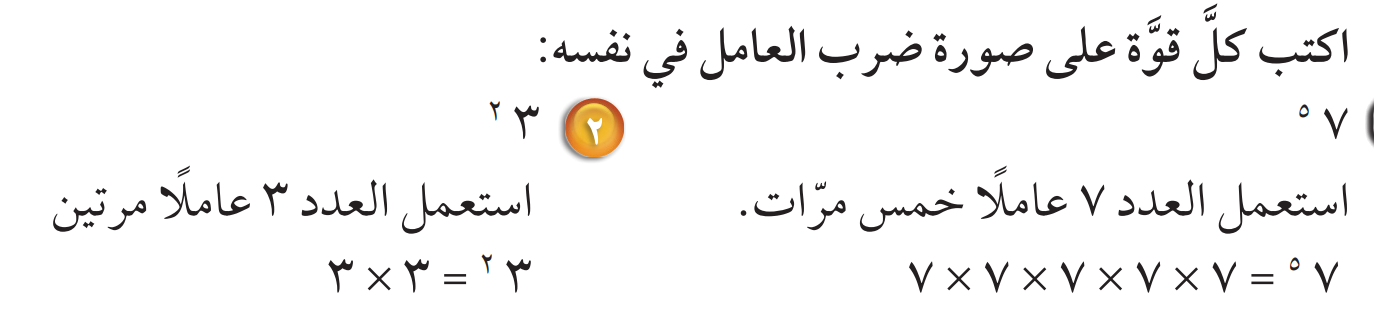 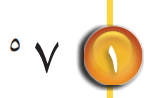 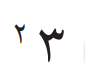 2
1
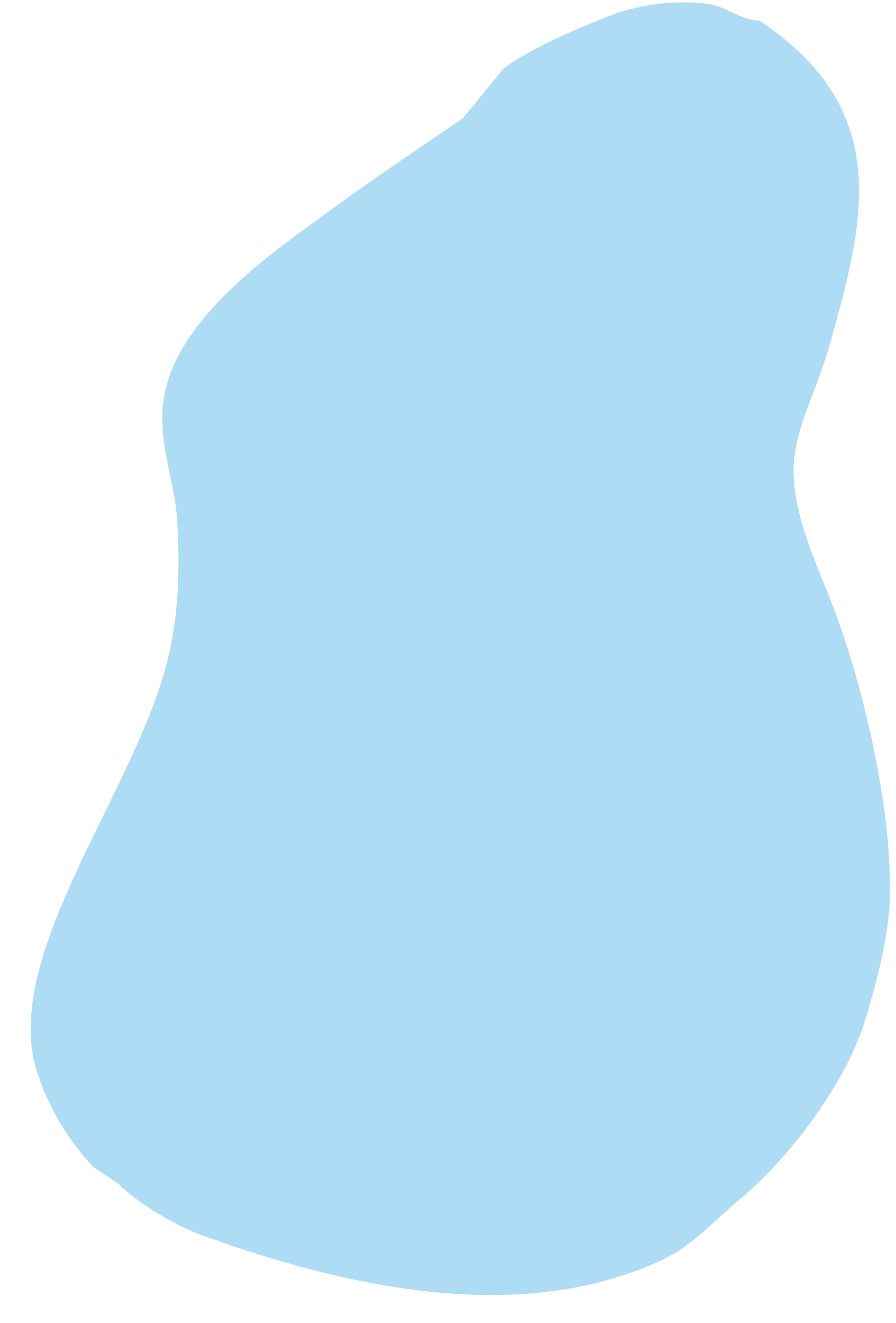 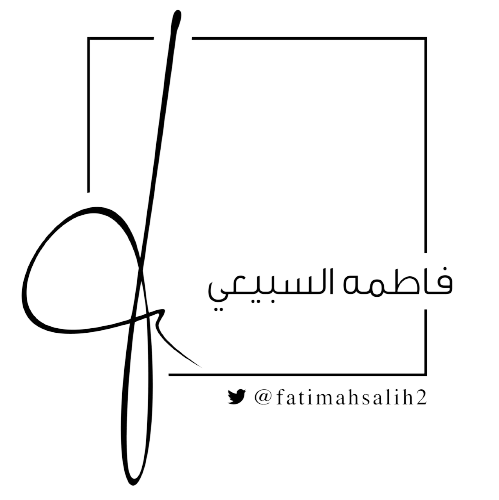 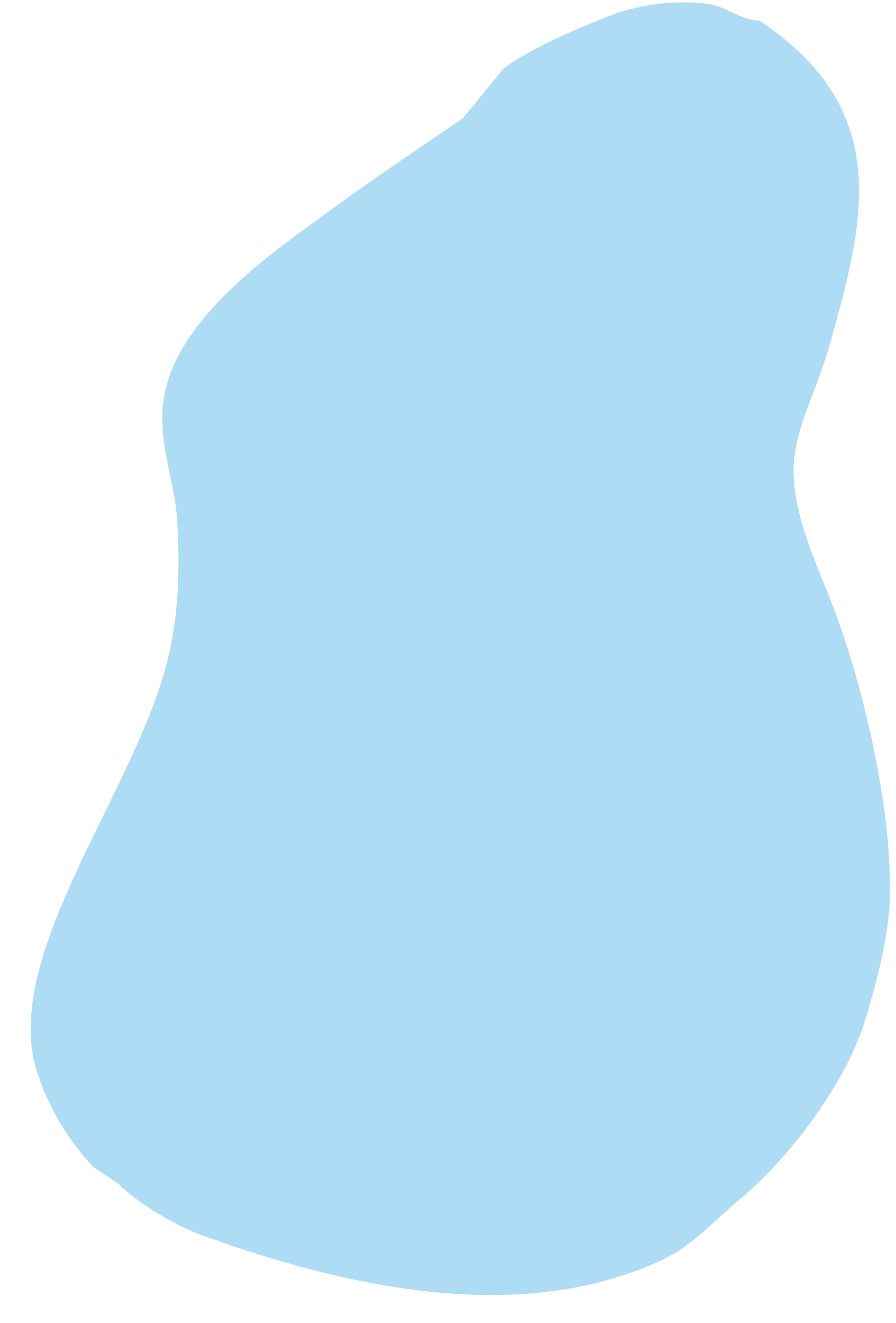 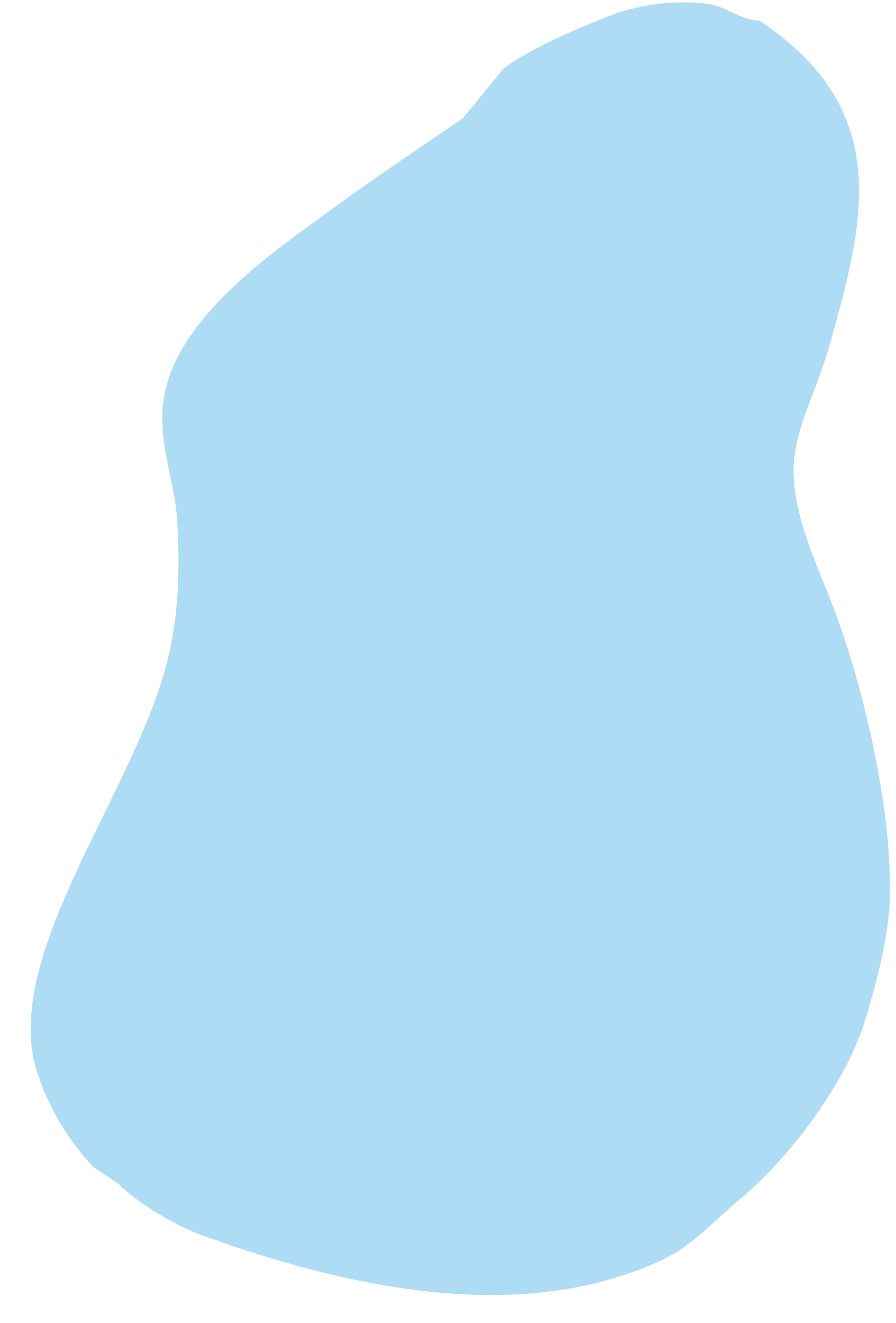 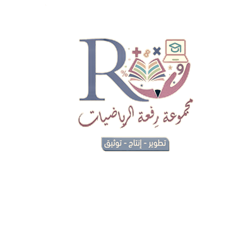 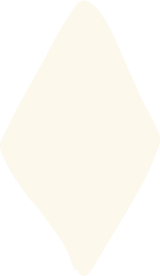 تعلم فردي
الدقيقة الواحدة
تحقق من فهمك
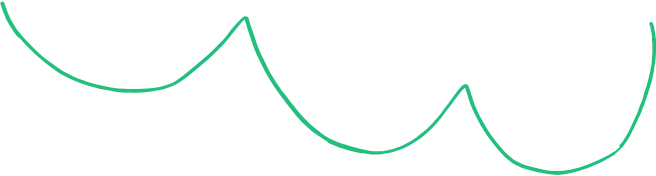 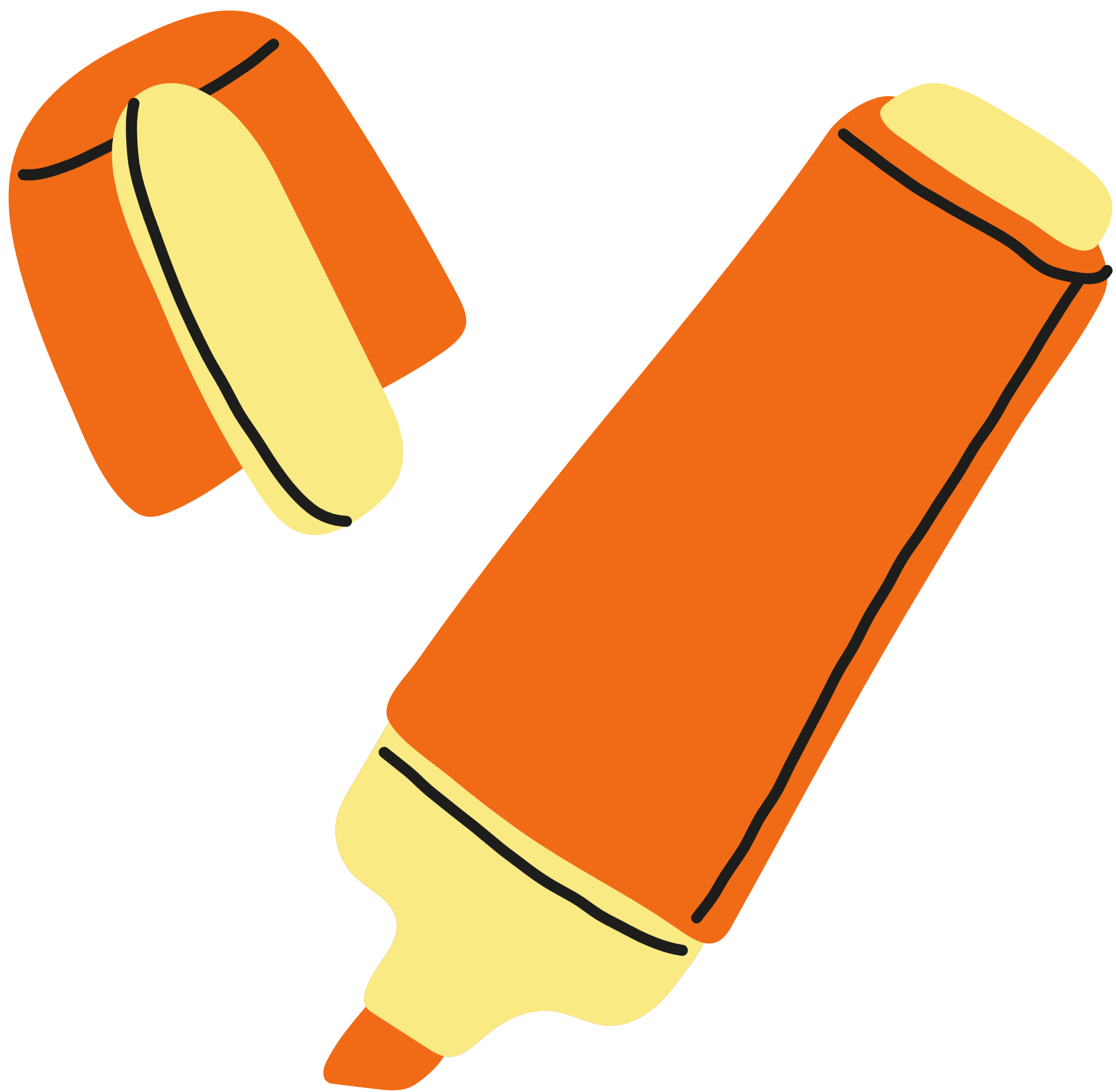 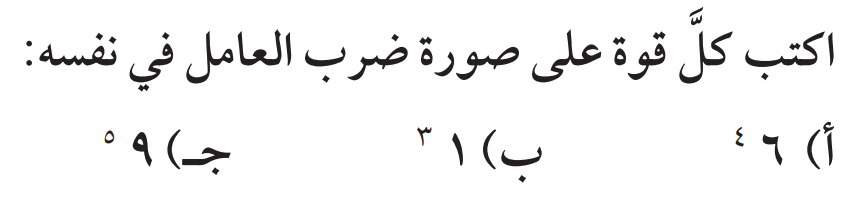 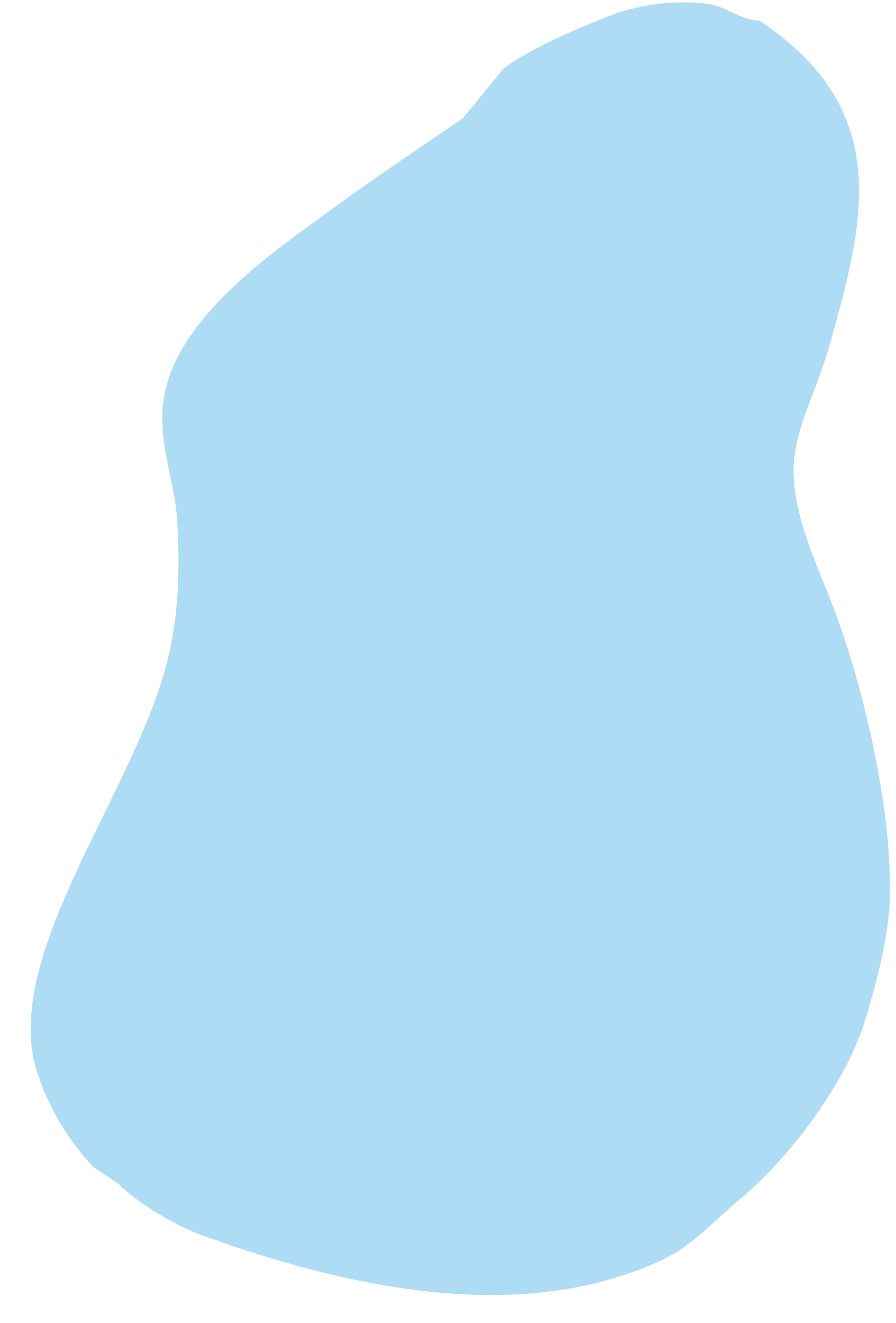 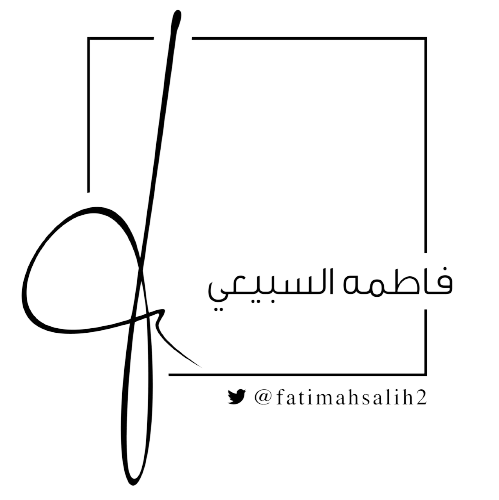 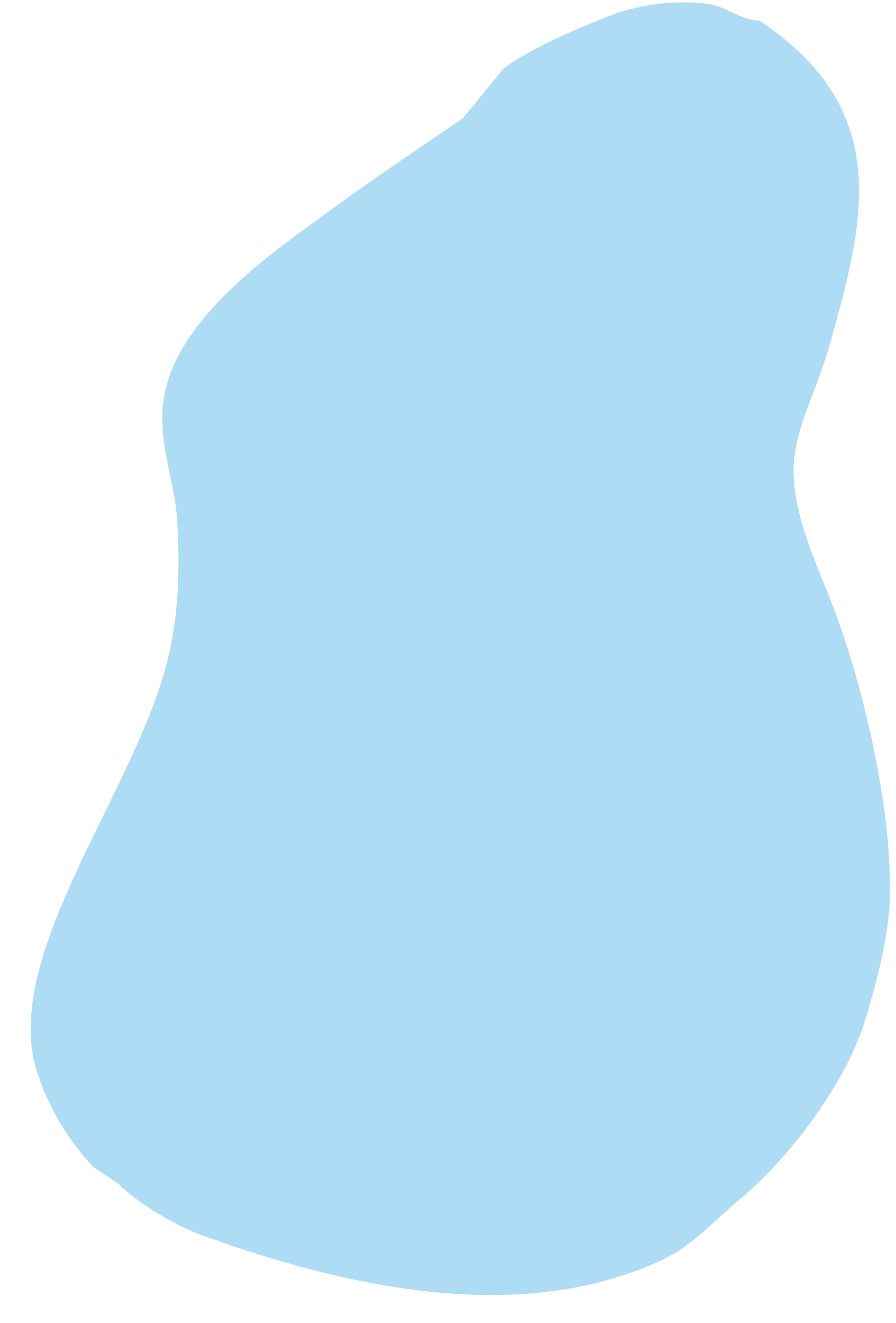 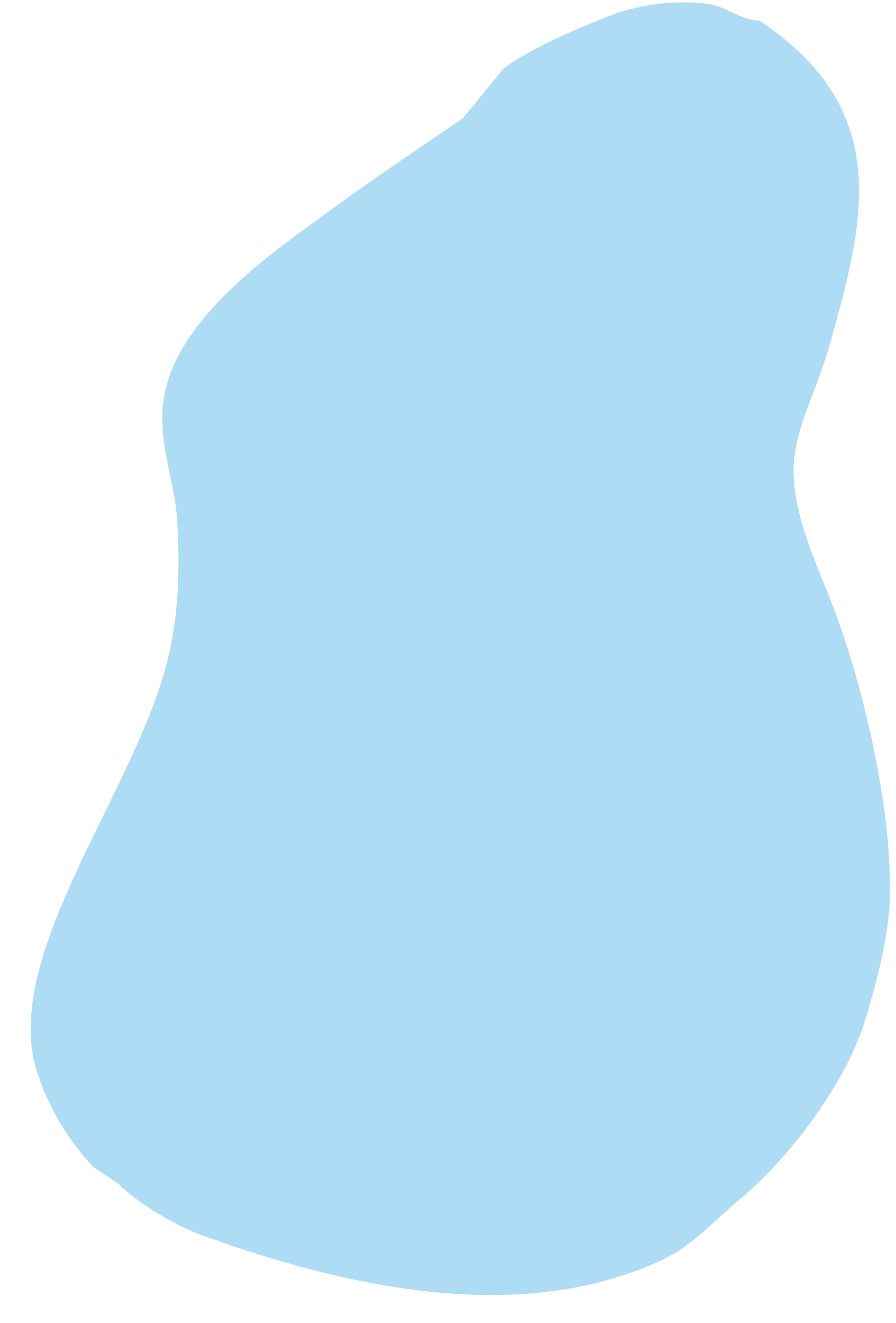 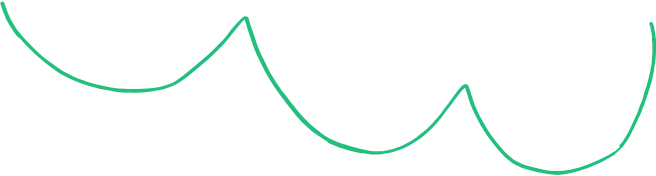 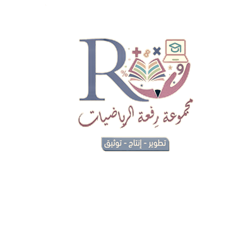 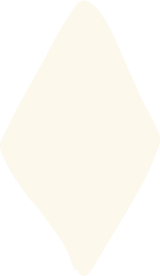 2
كتابة القوى بالصيغة القياسية
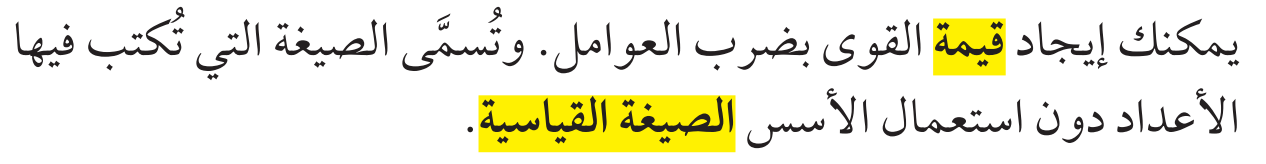 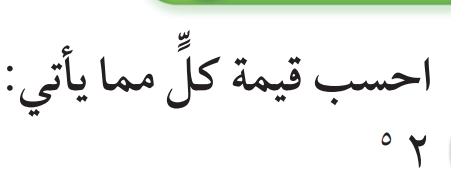 القراءة المبصرة
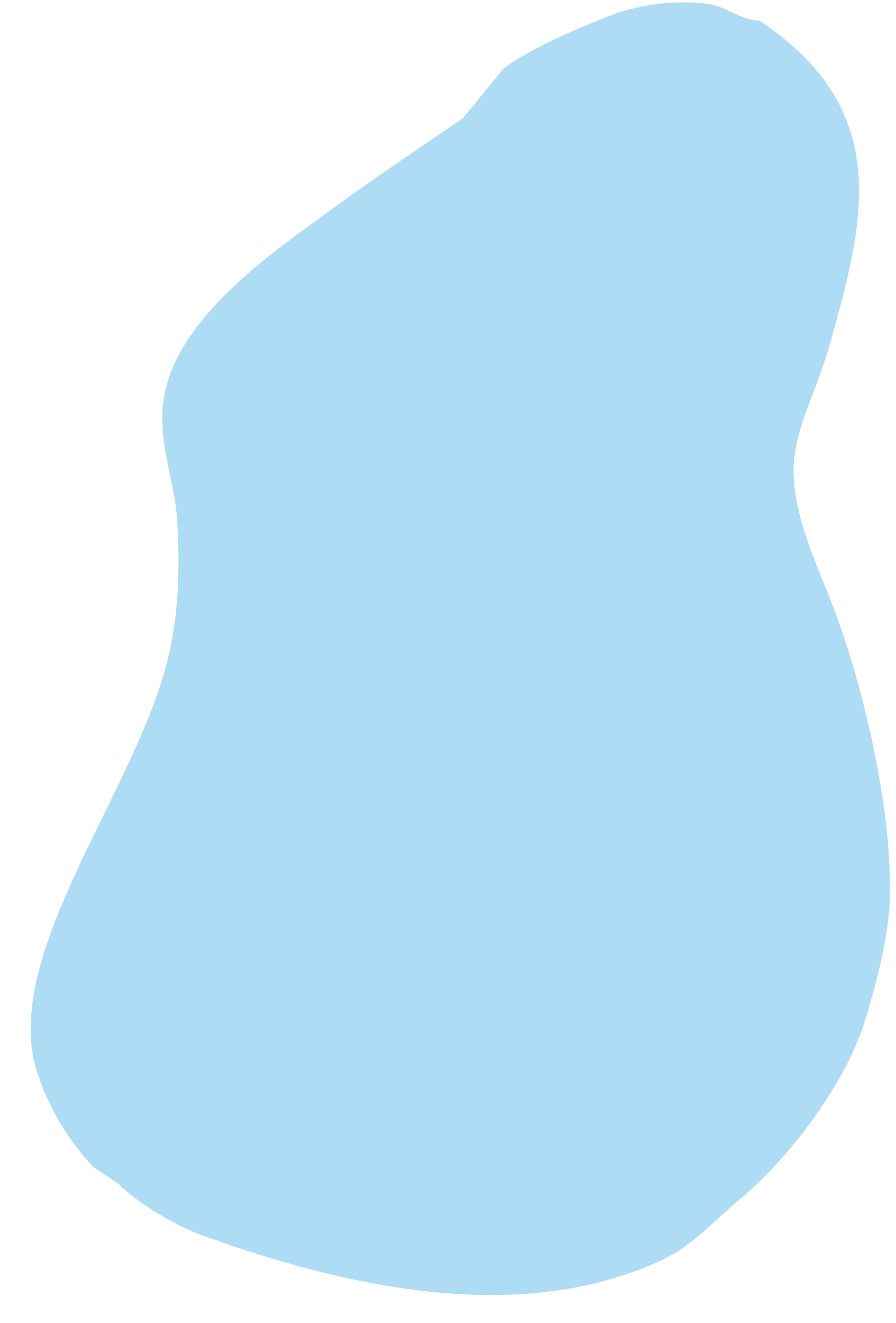 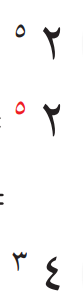 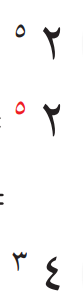 4
3
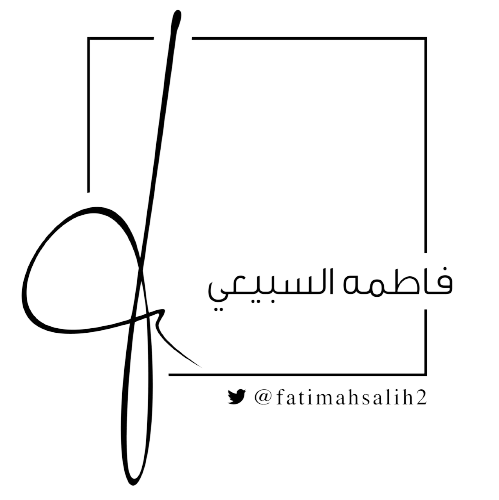 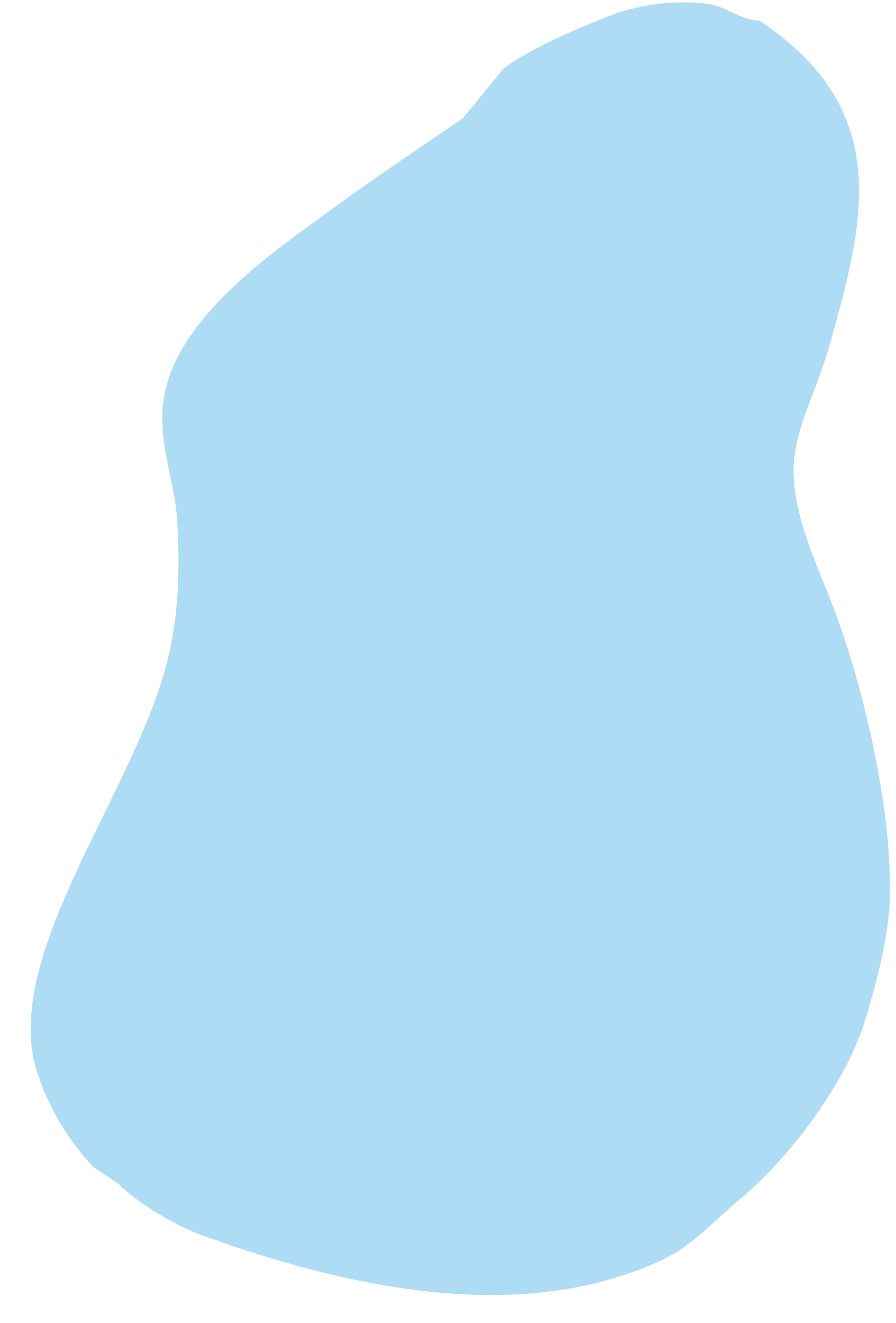 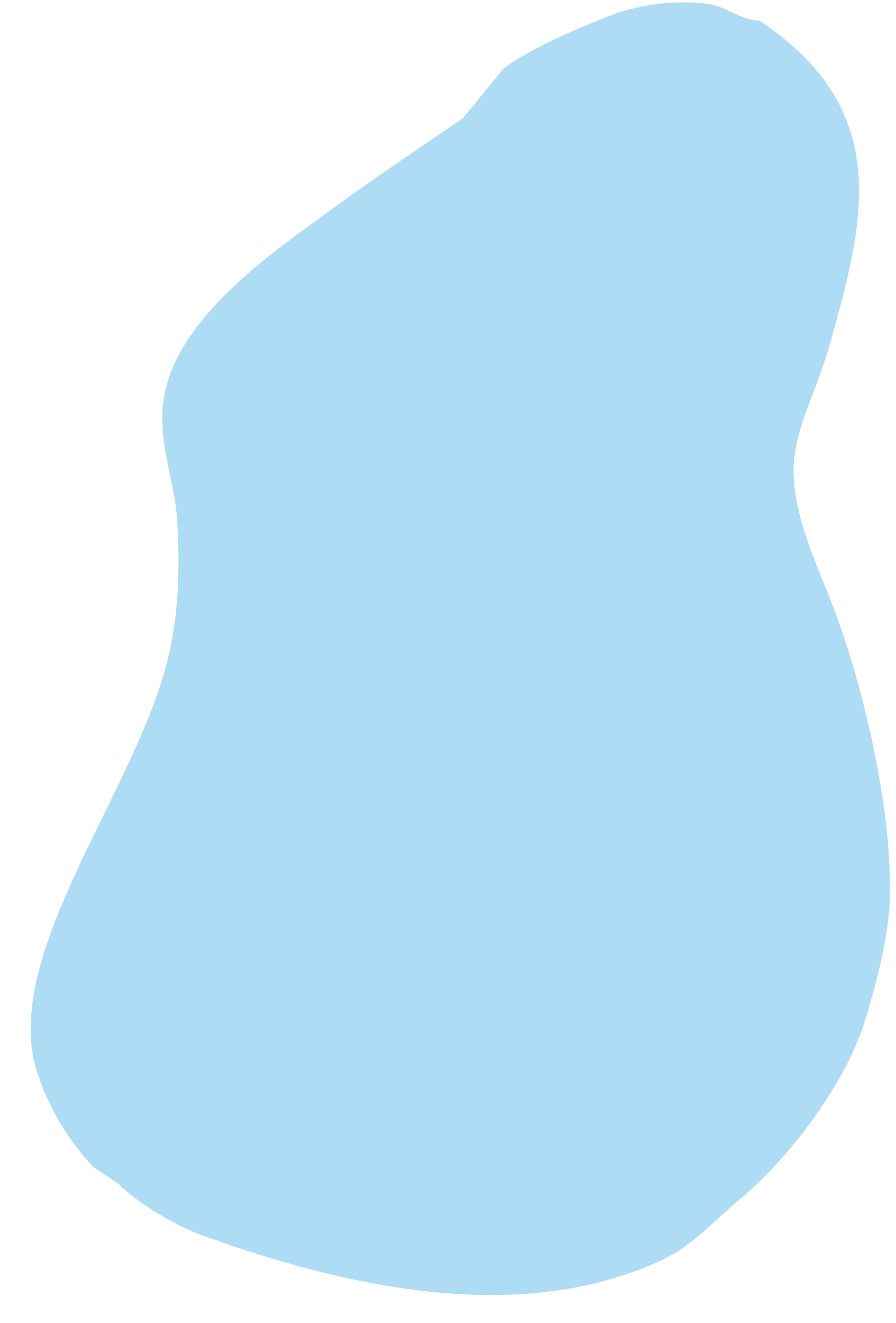 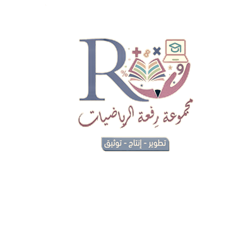 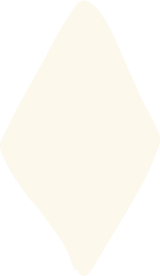 تعلم فردي
الدقيقة الواحدة
تحقق من فهمك
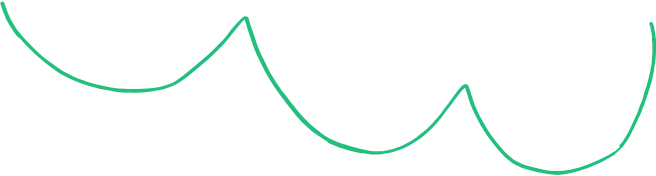 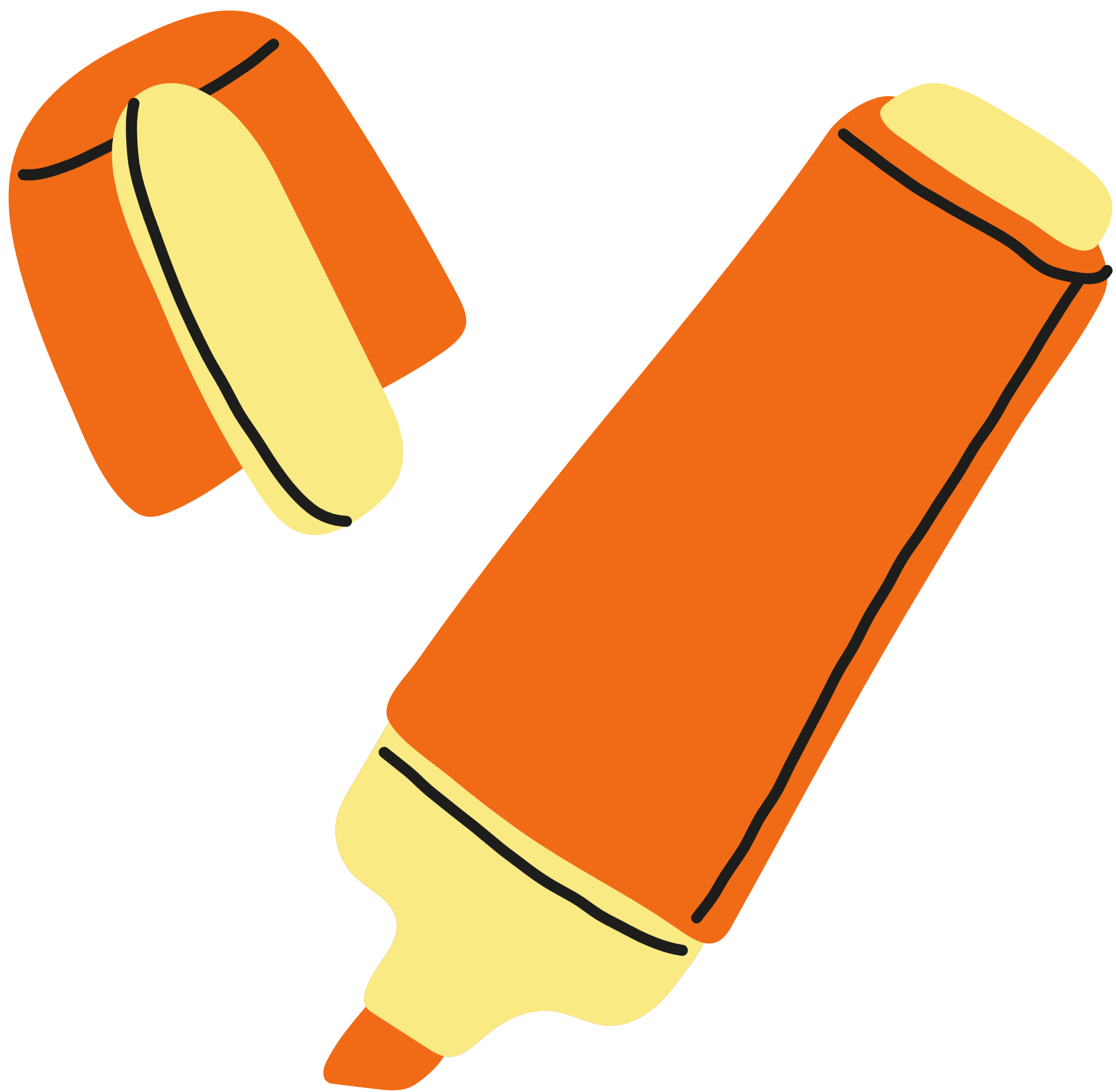 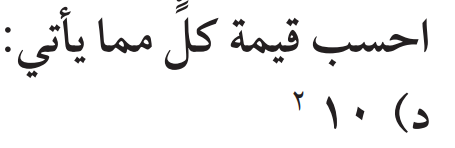 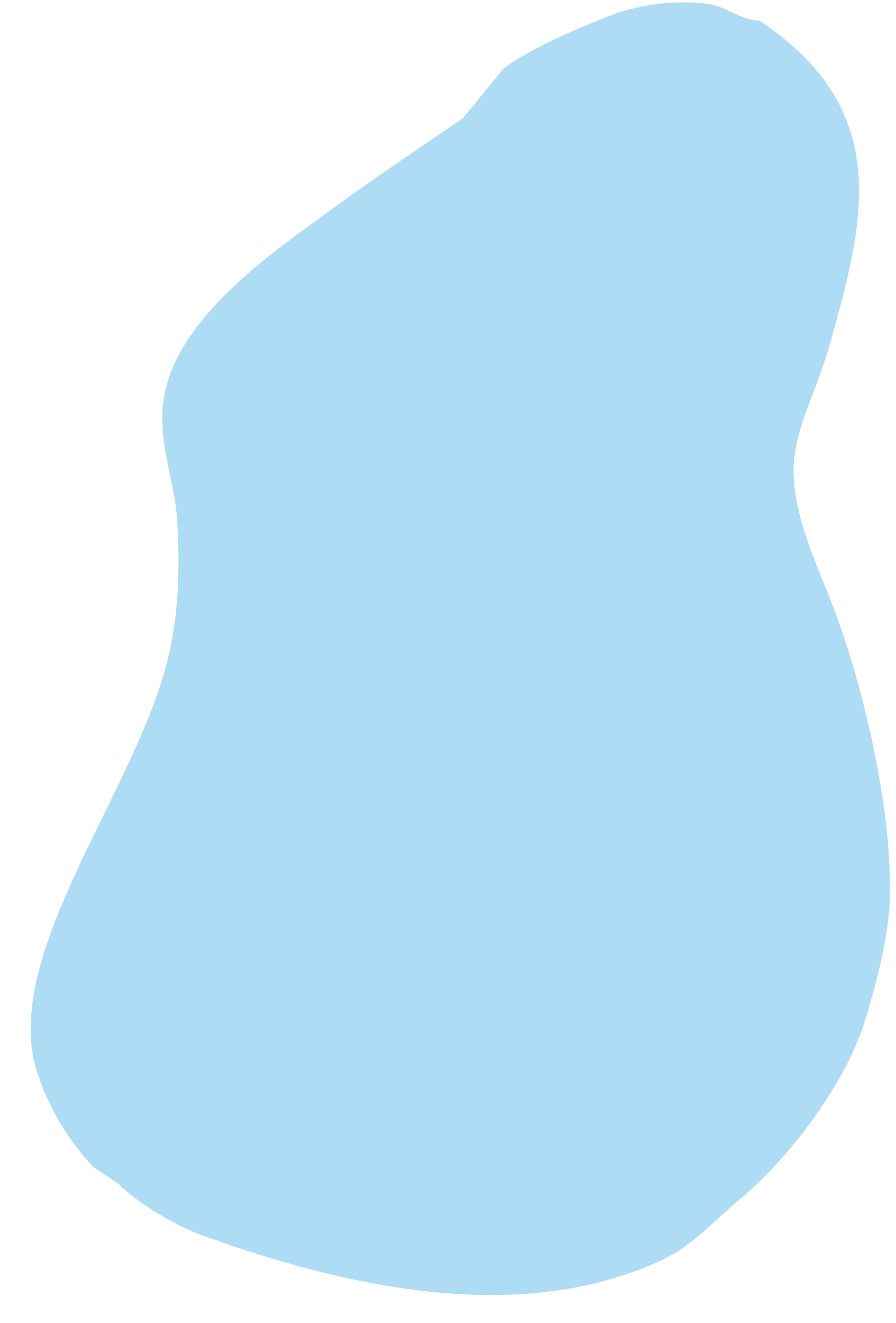 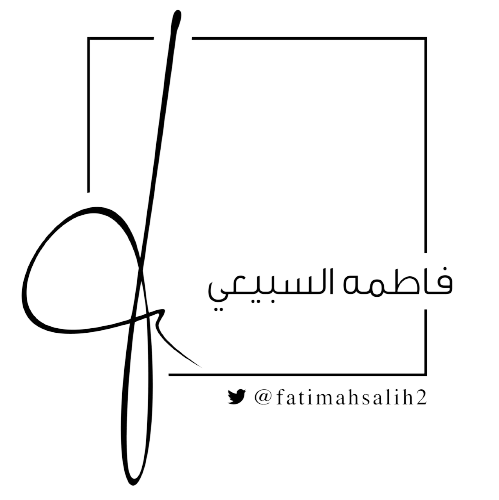 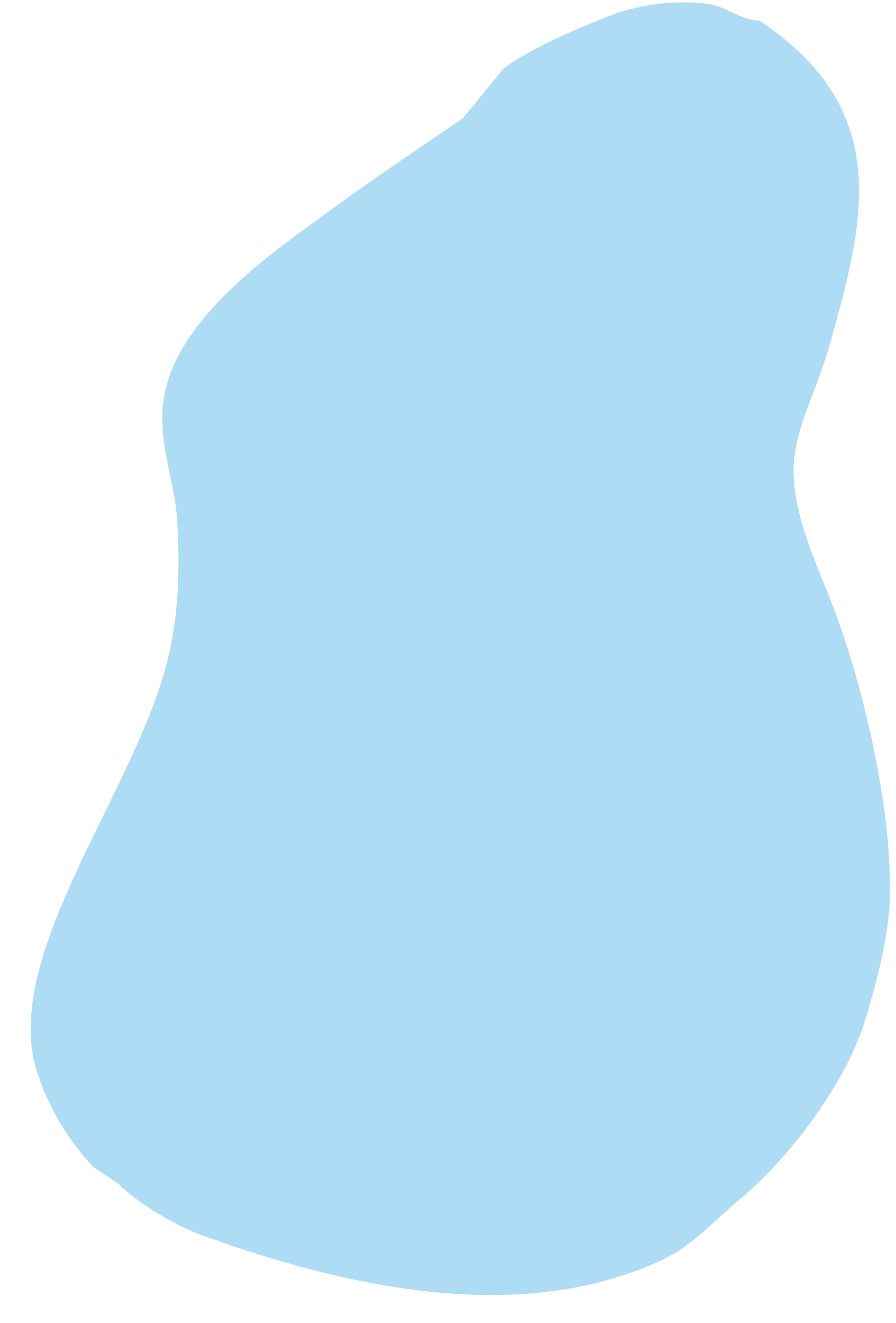 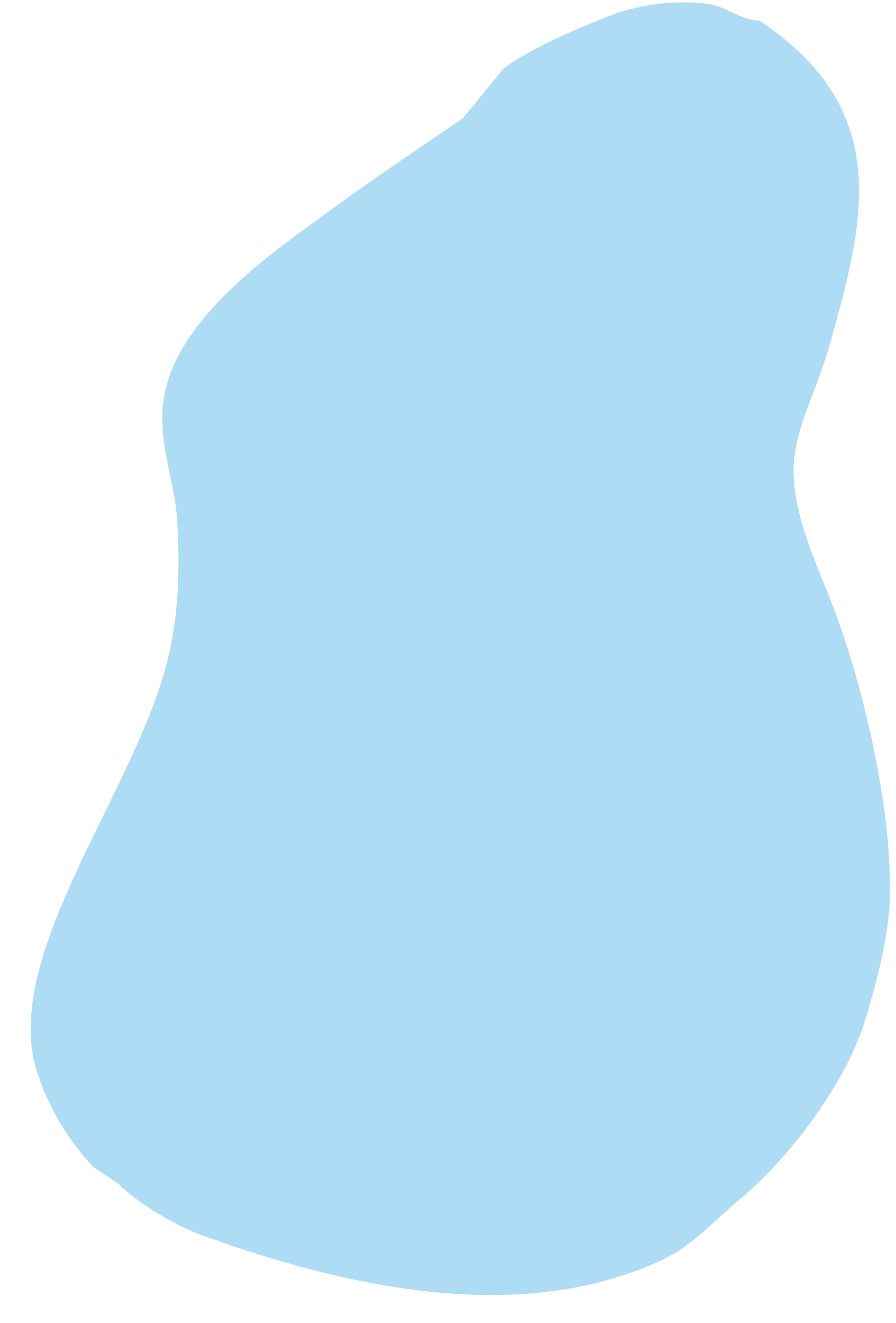 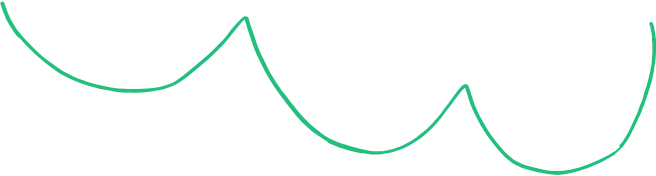 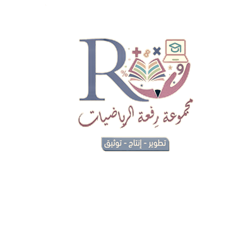 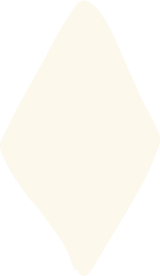 3
كتابة القوى بالصيغة الأسية
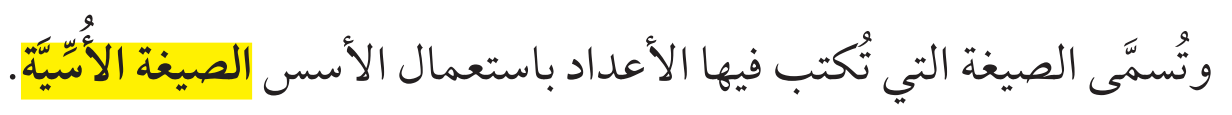 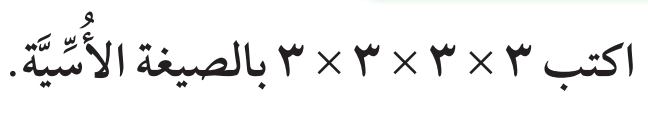 القراءة المبصرة
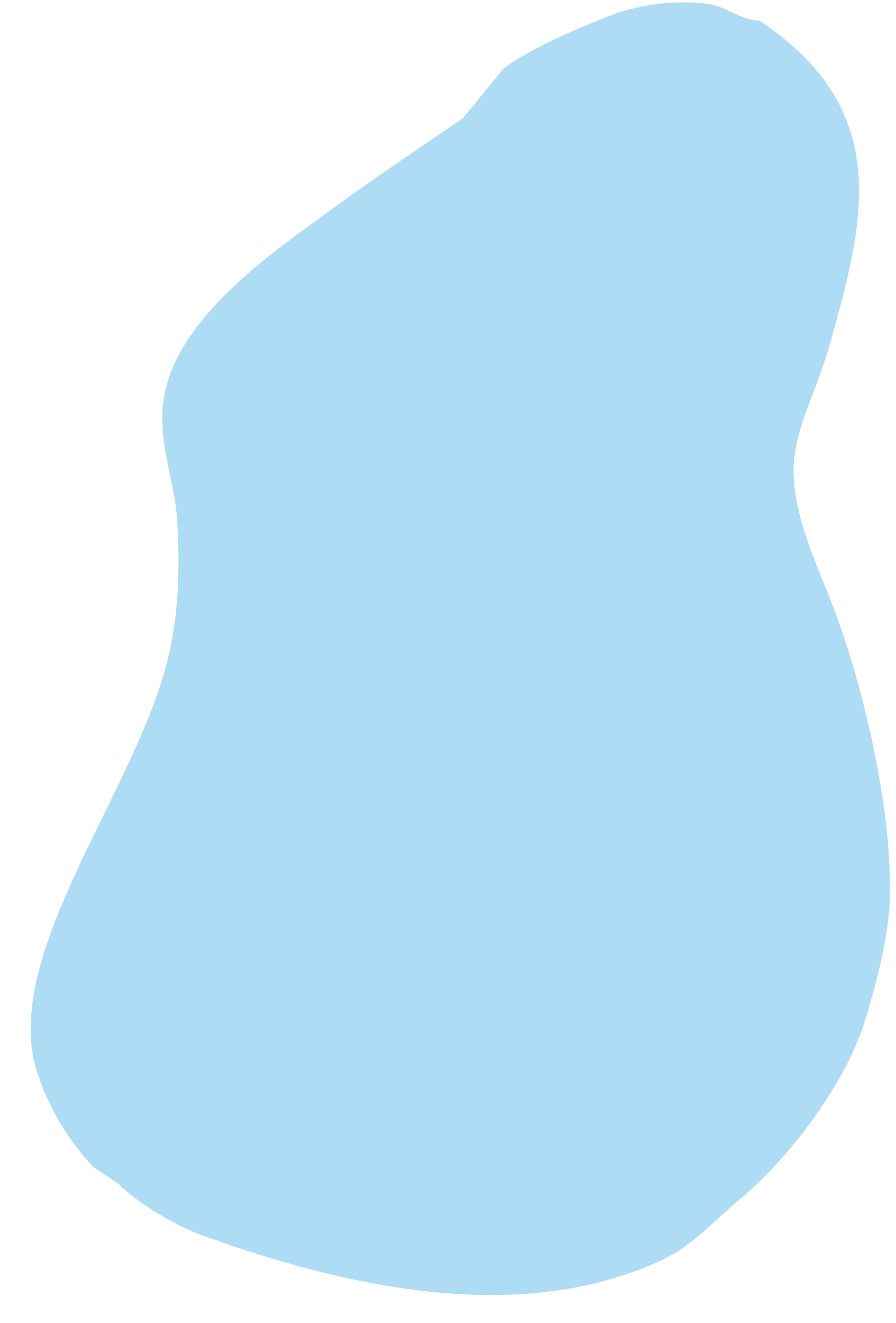 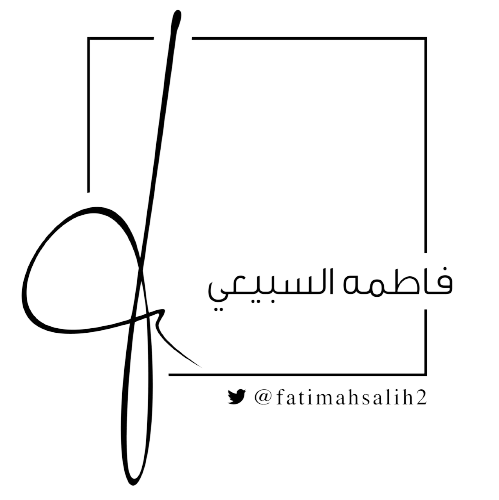 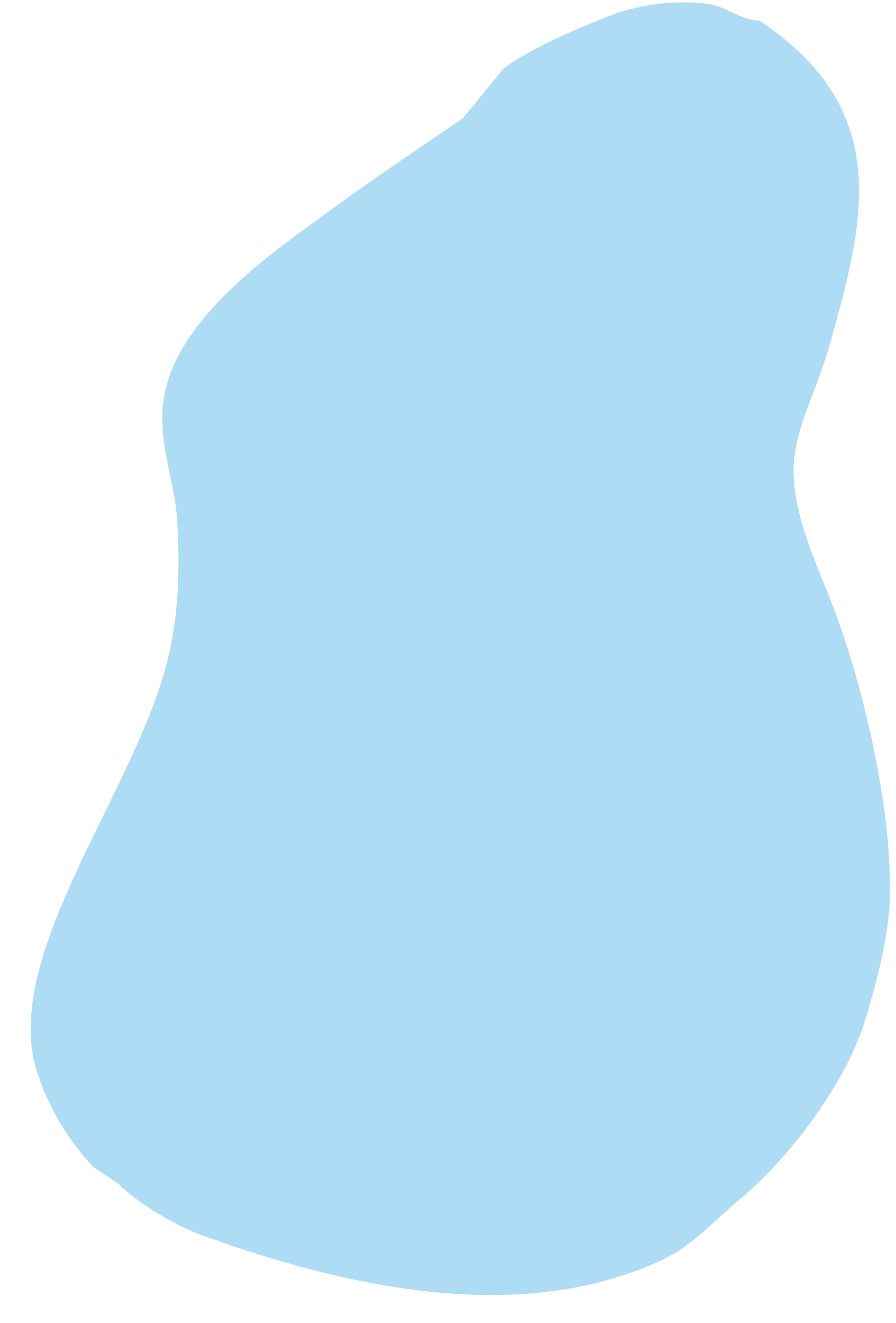 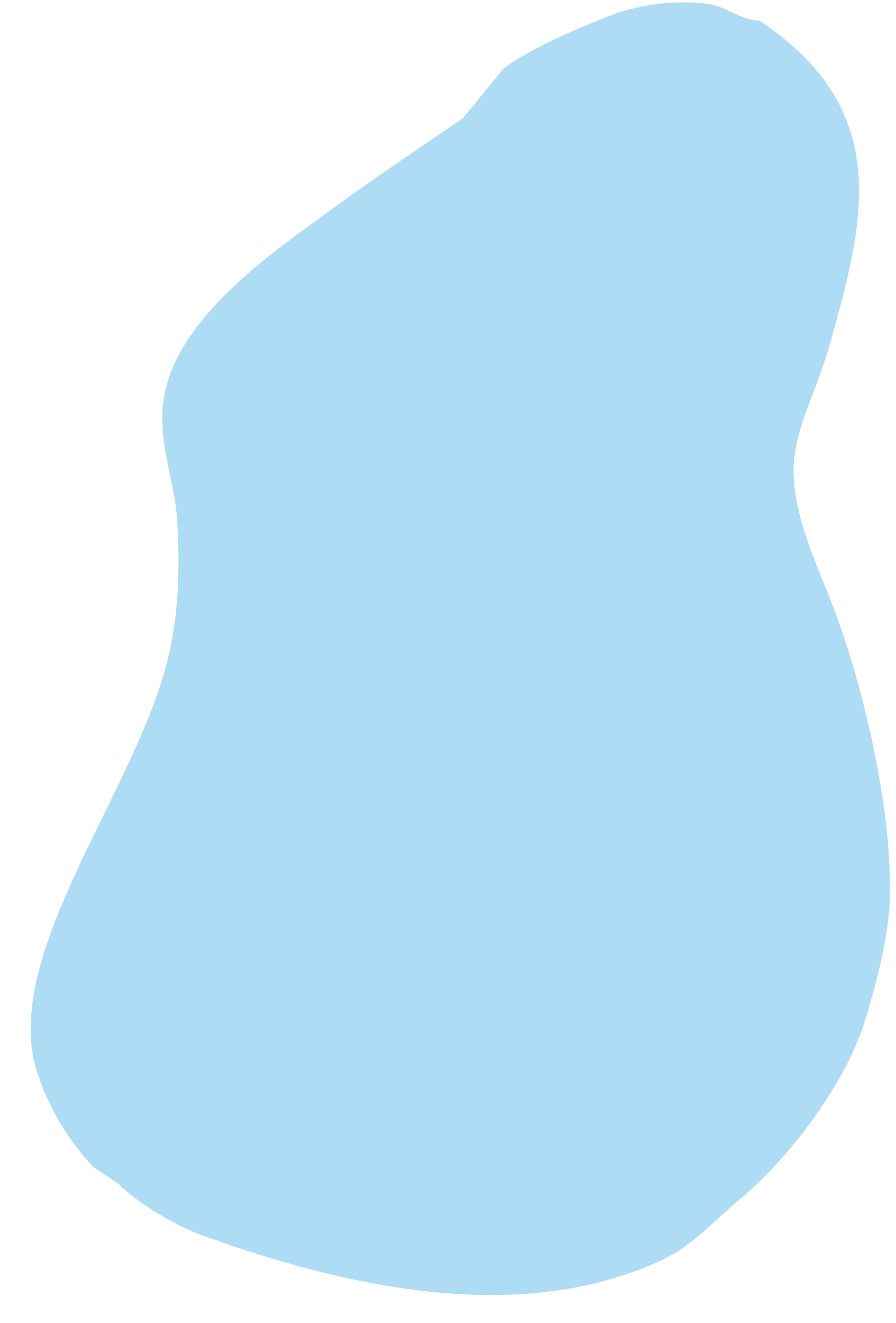 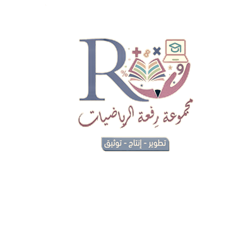 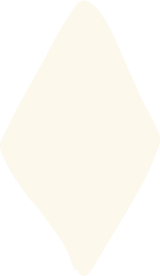 تعلم فردي
الدقيقة الواحدة
تحقق من فهمك
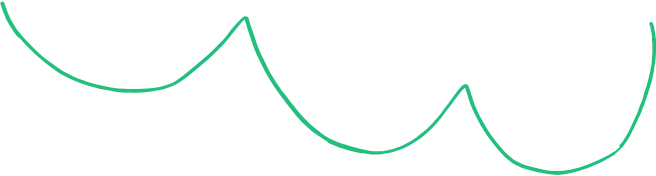 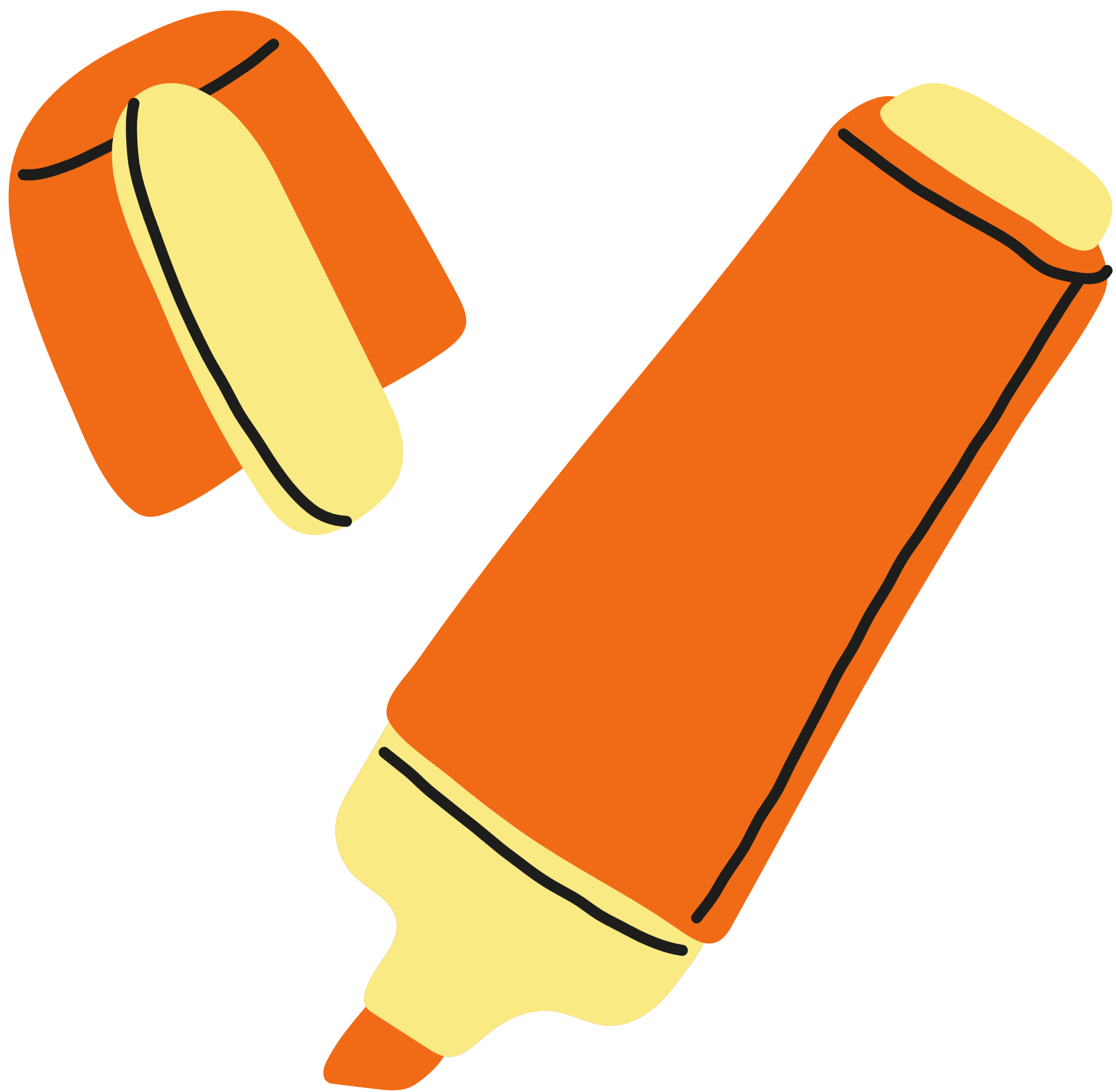 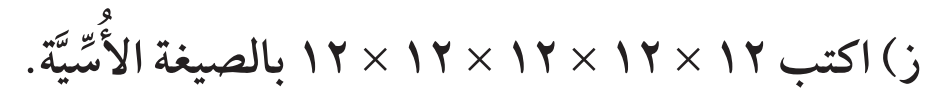 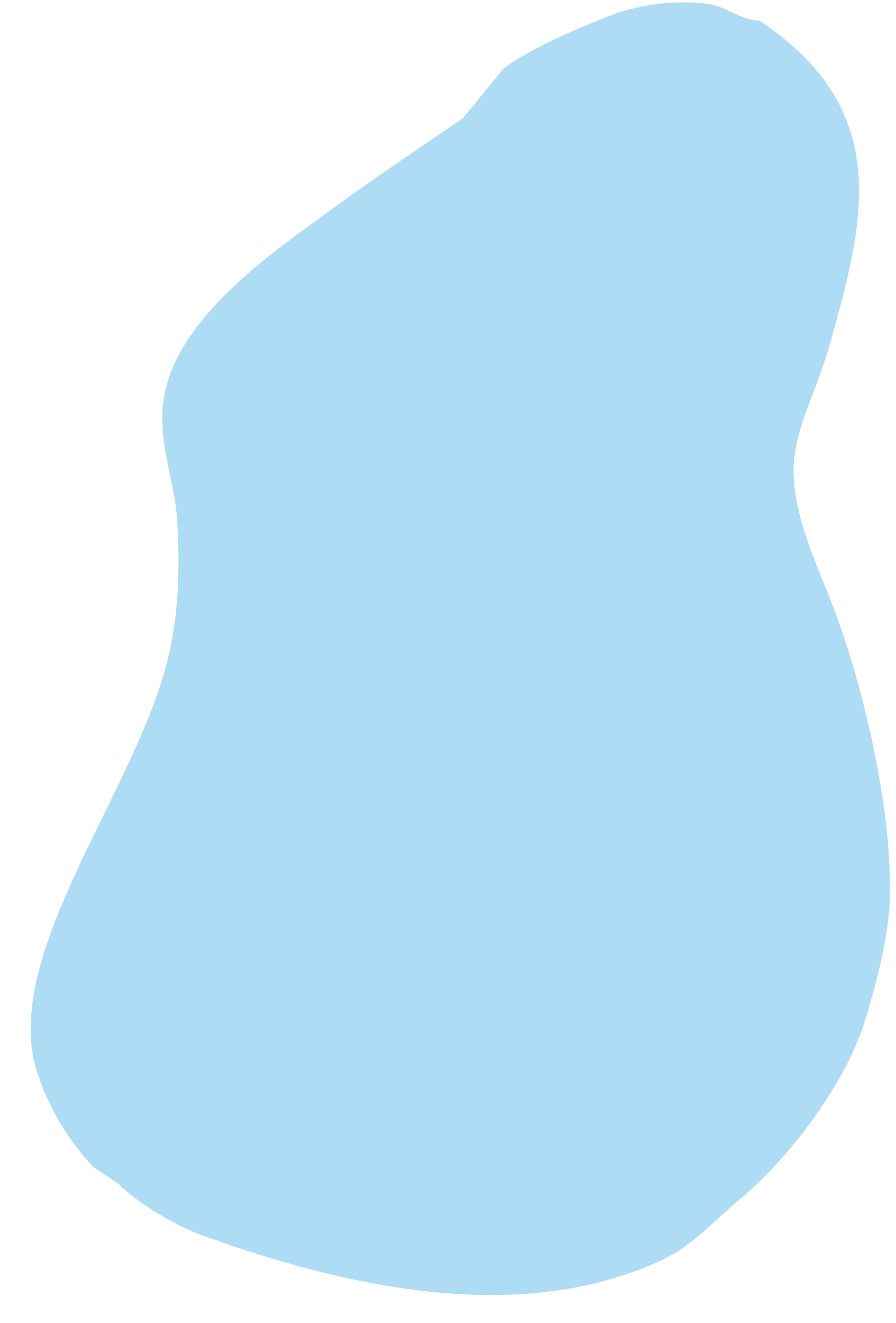 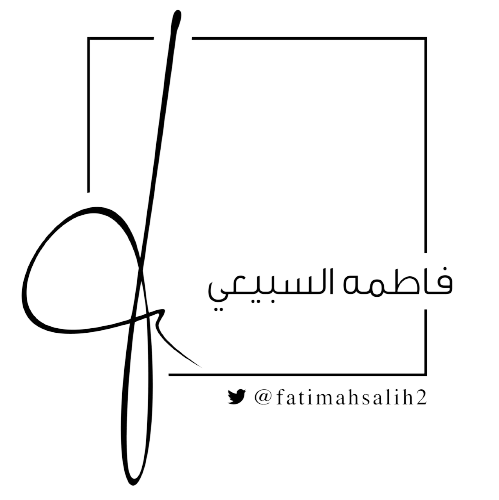 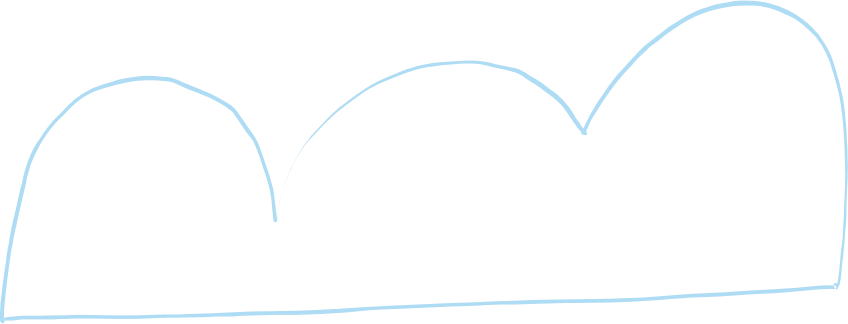 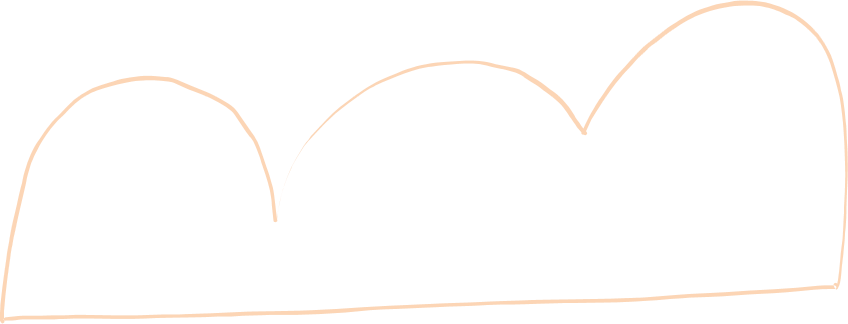 استراتيجية النصف والنصف الأخر
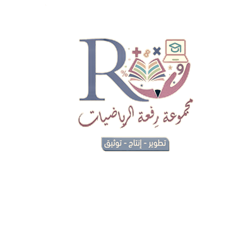 تأكد
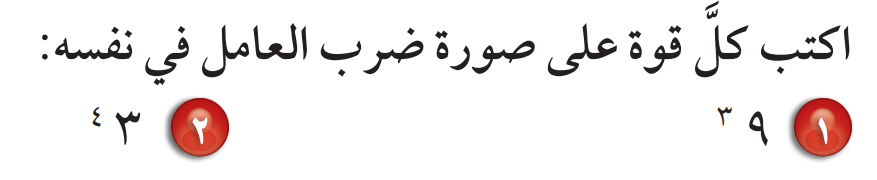 1
9
9 × 9
9 × 9 × 9
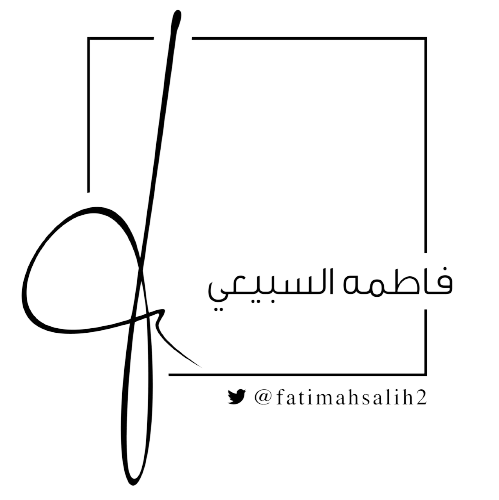 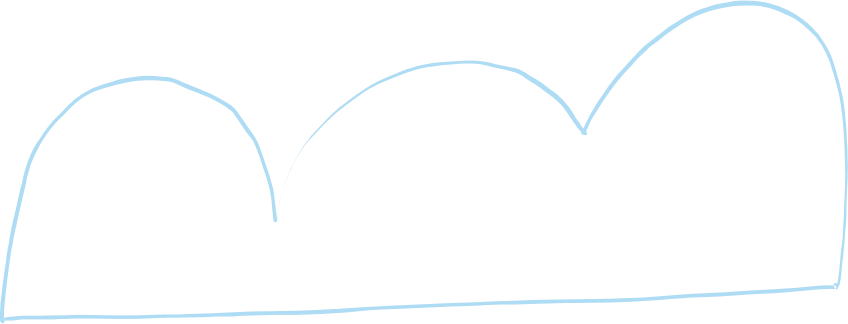 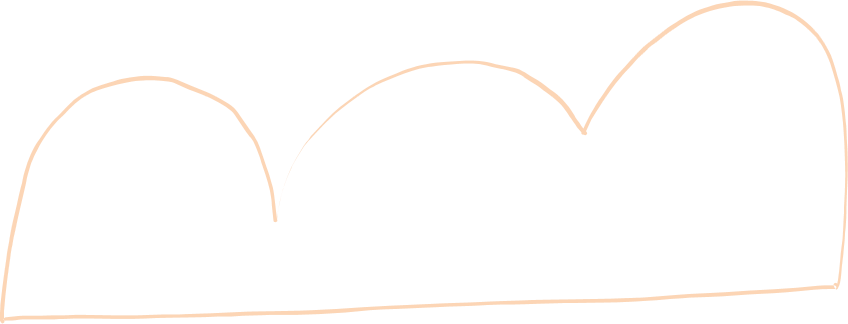 استراتيجية النصف والنصف الأخر
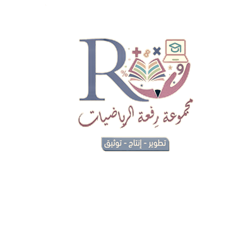 تأكد
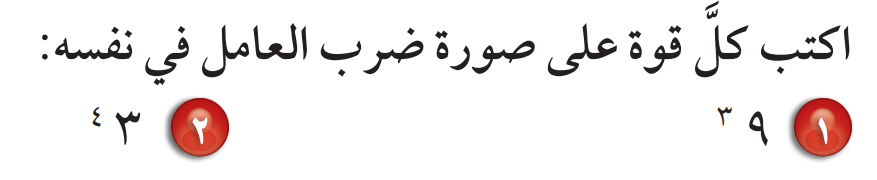 2
3× 3× 3× 3
3 × 4
4× 4 ×4
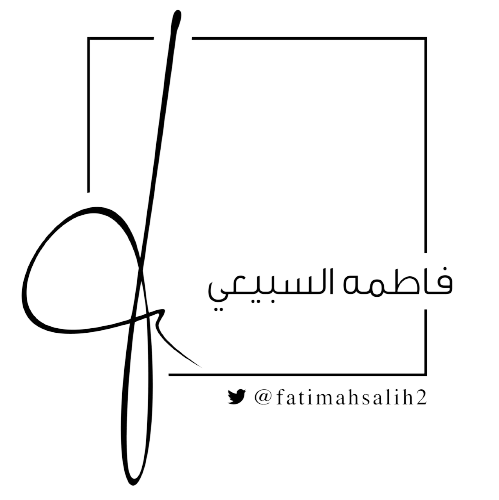 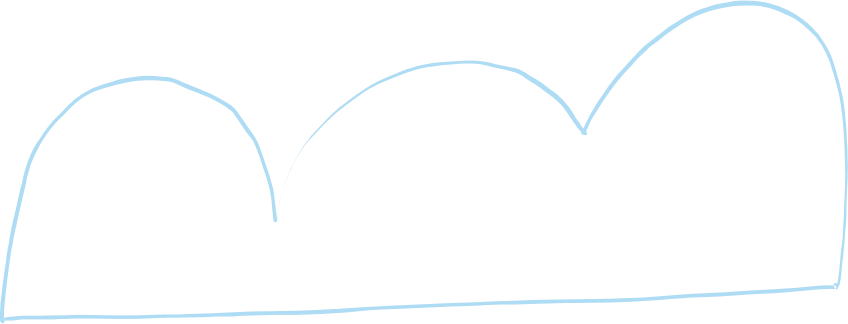 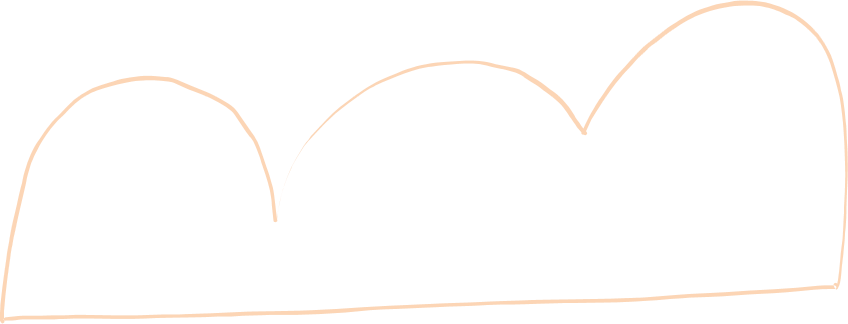 استراتيجية النصف والنصف الأخر
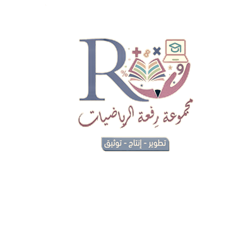 تدرب وحل المسأئل
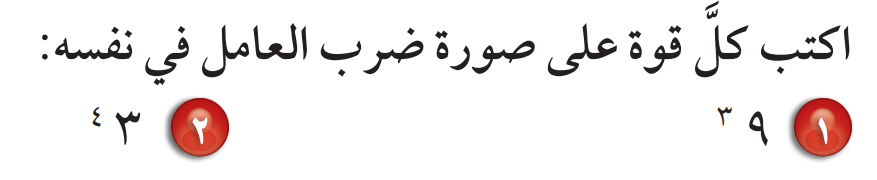 11
5
1 × 5
1×1×1×1×1
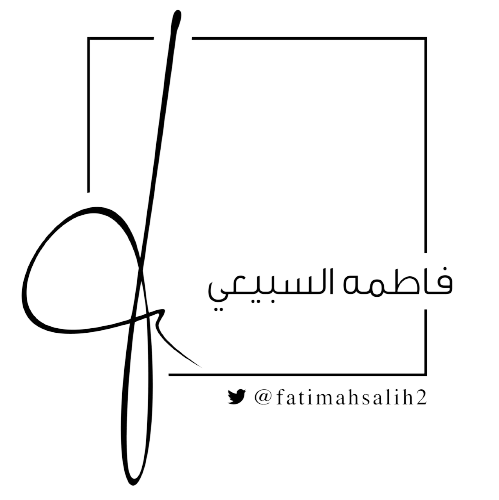 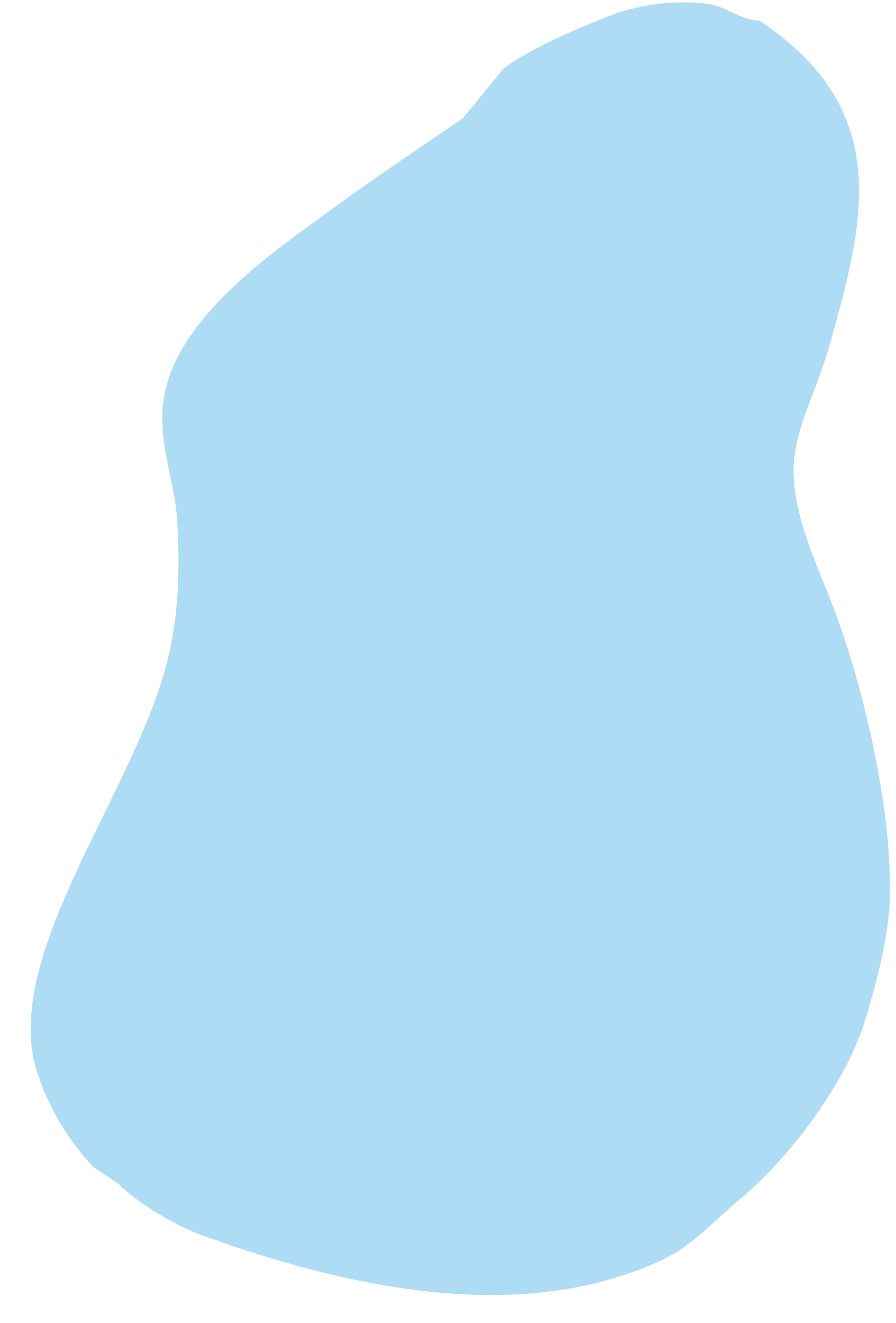 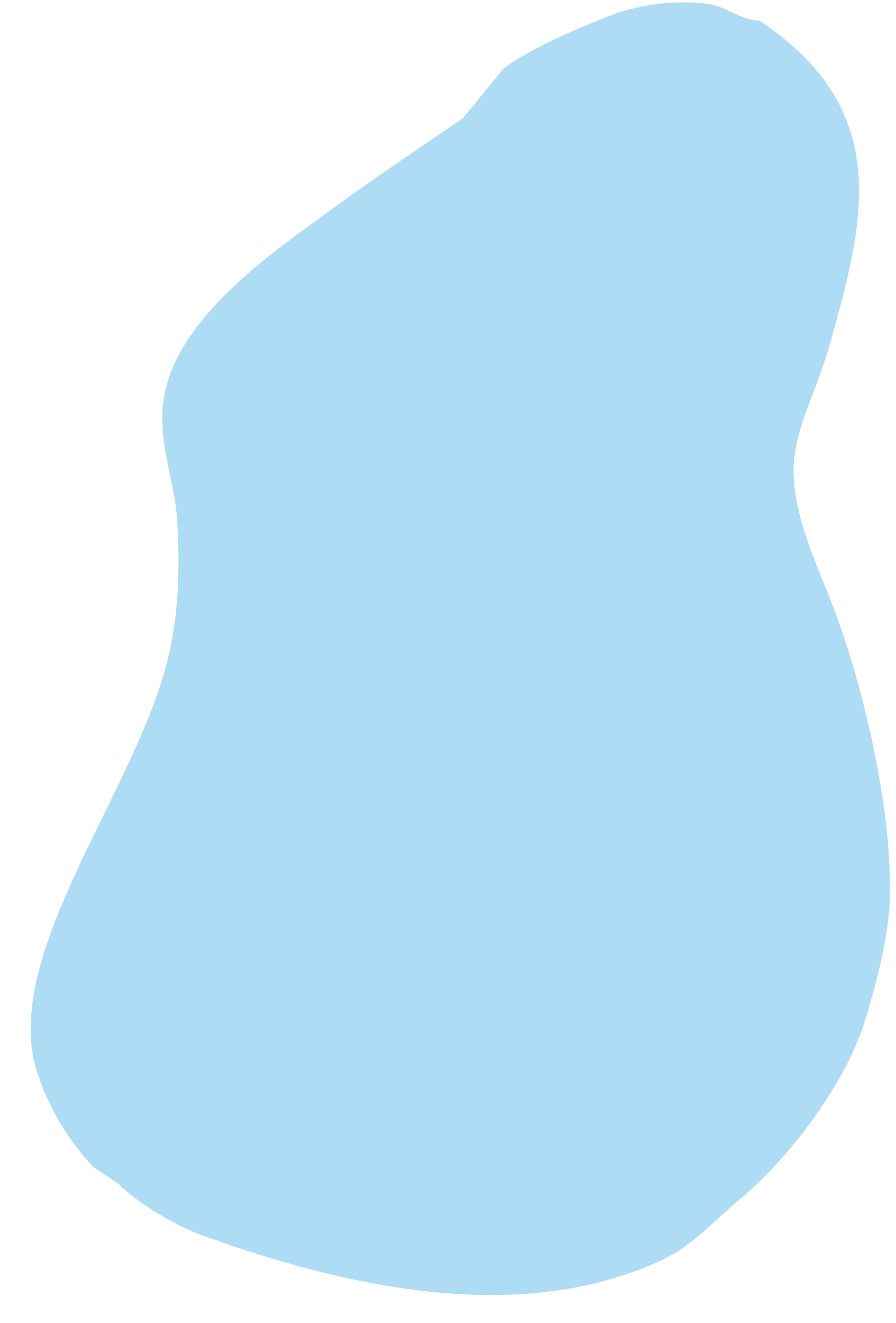 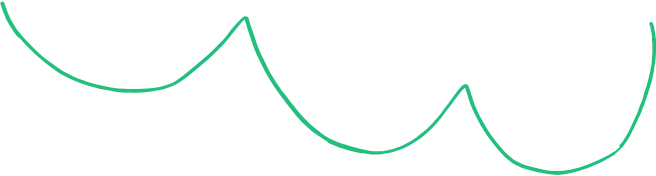 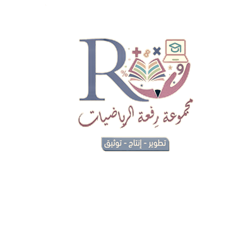 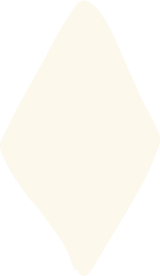 البطاقات الملونة
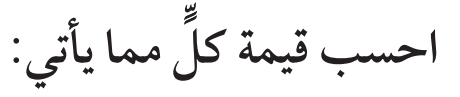 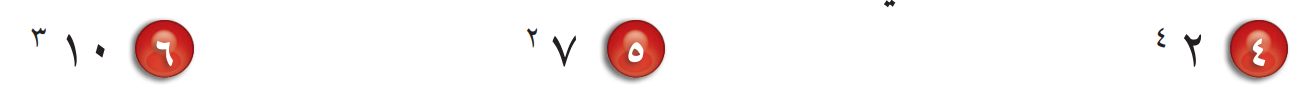 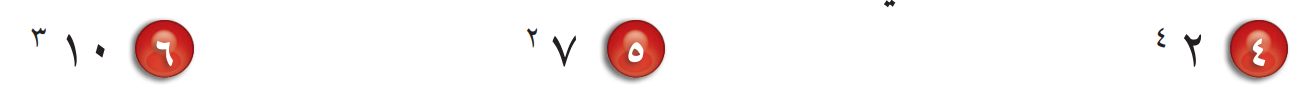 التعلم التعاوني
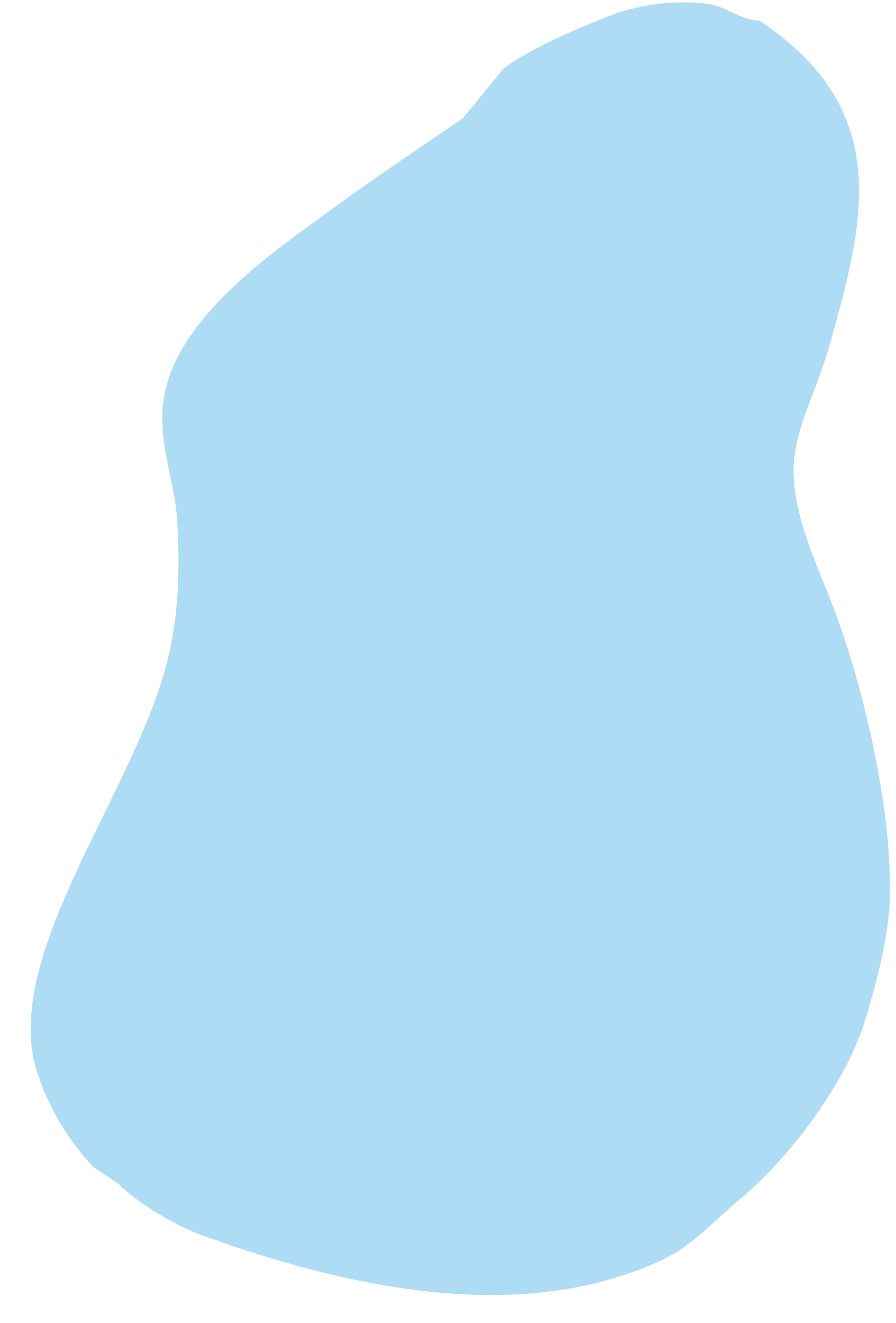 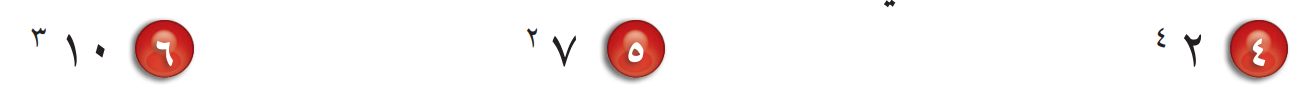 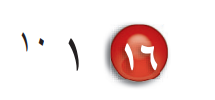 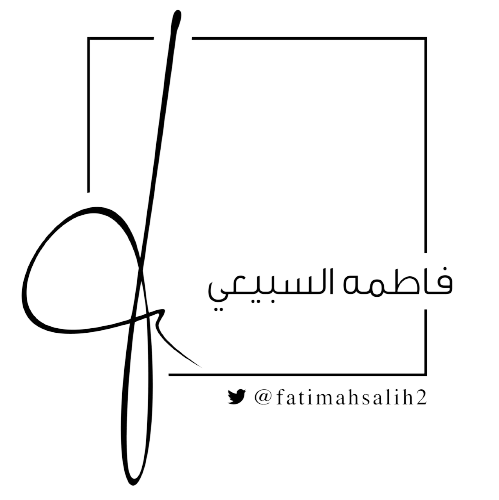 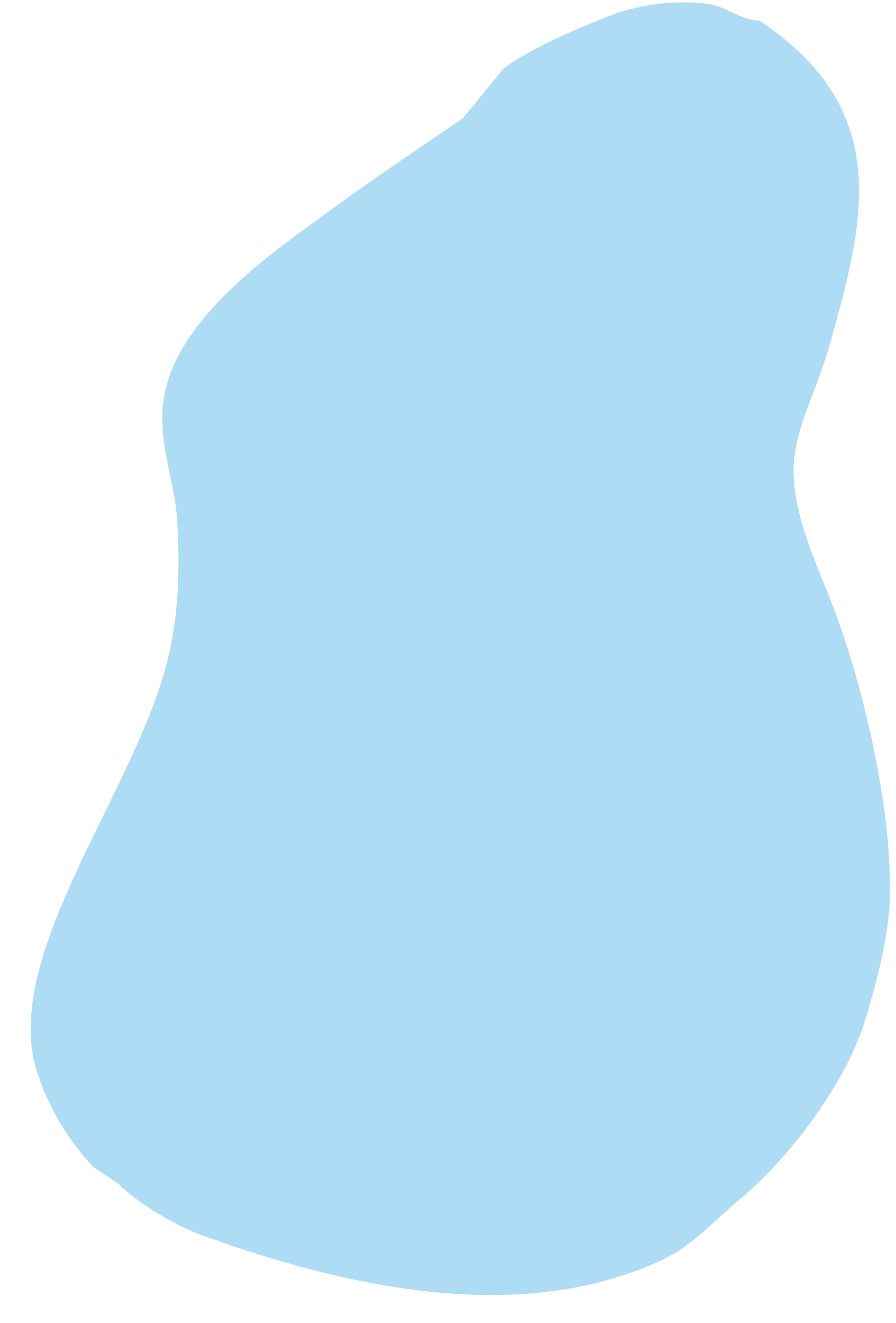 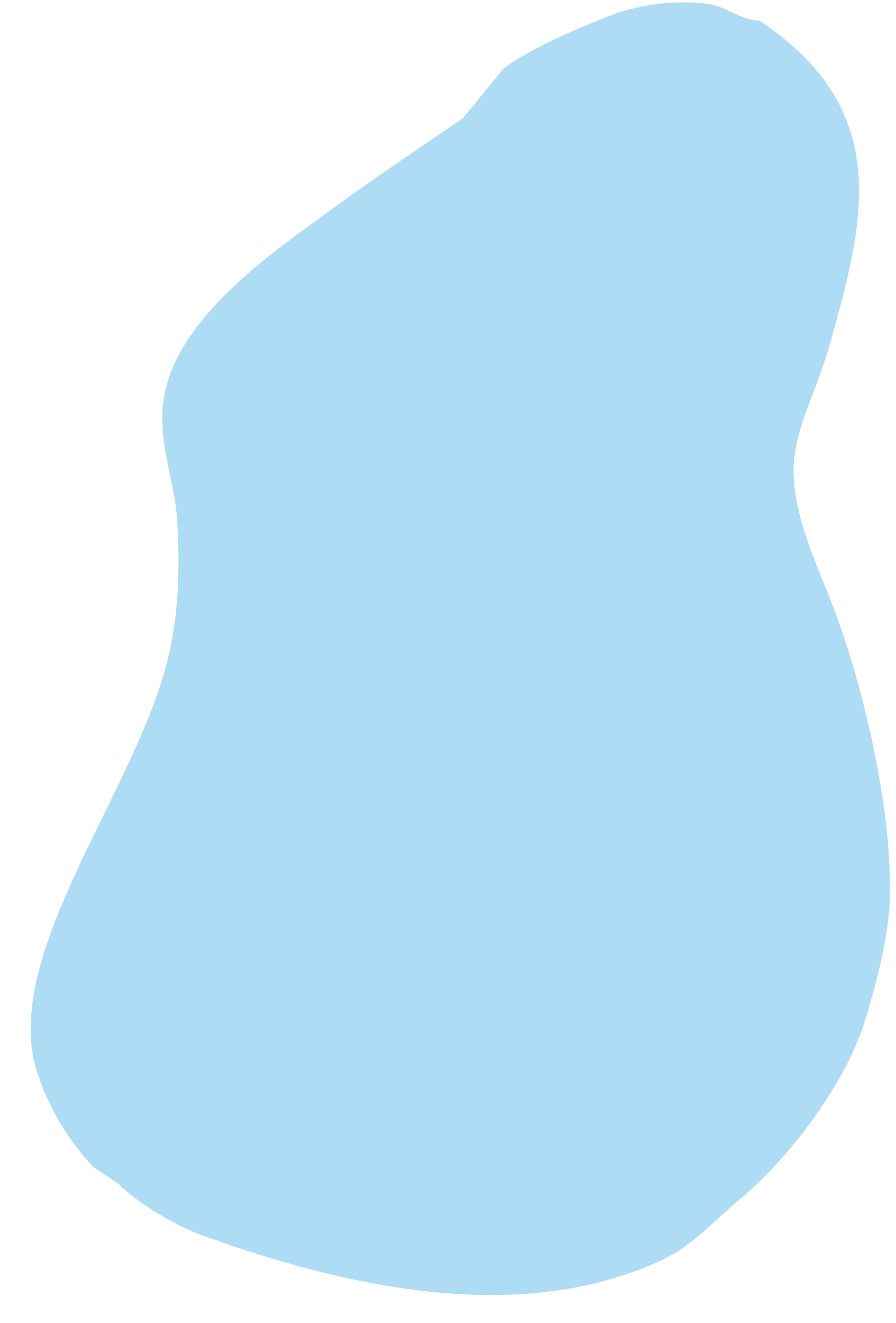 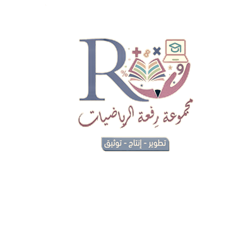 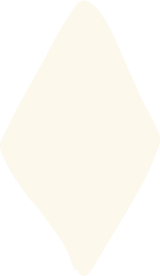 تعلم فردي
الدقيقة الواحدة
تأكد
تدرب وحل المسائل
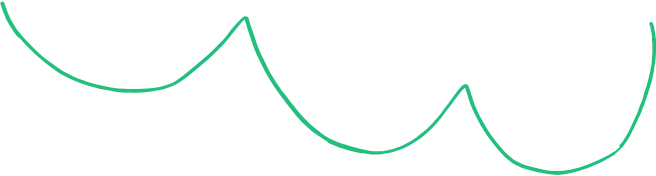 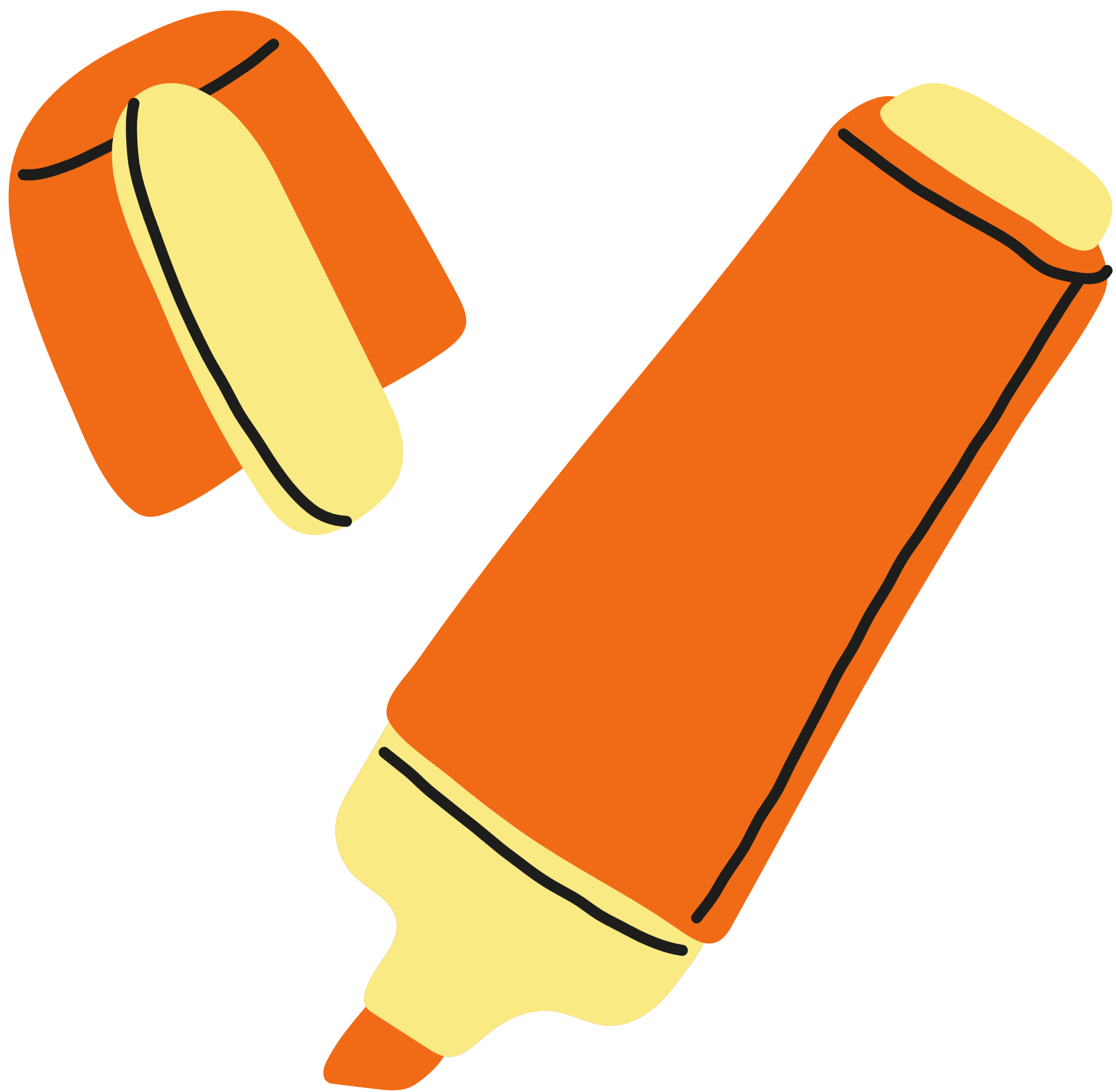 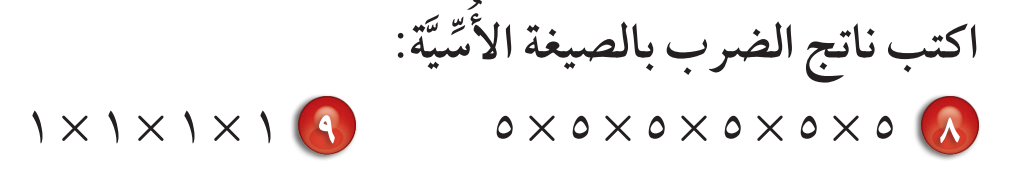 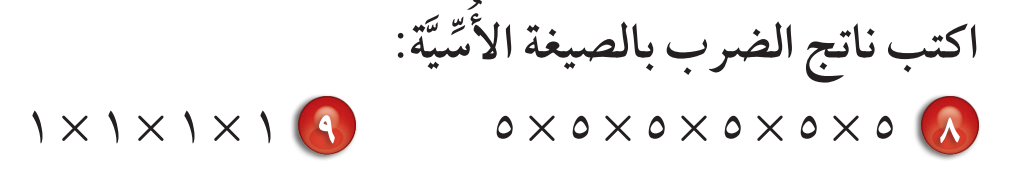 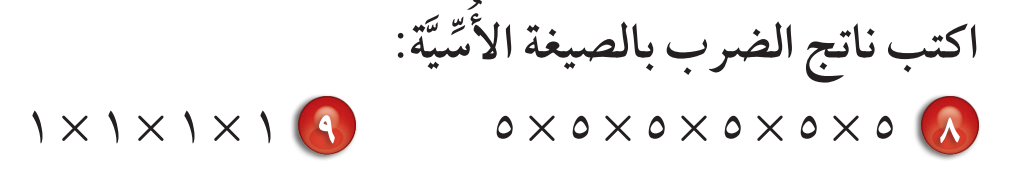 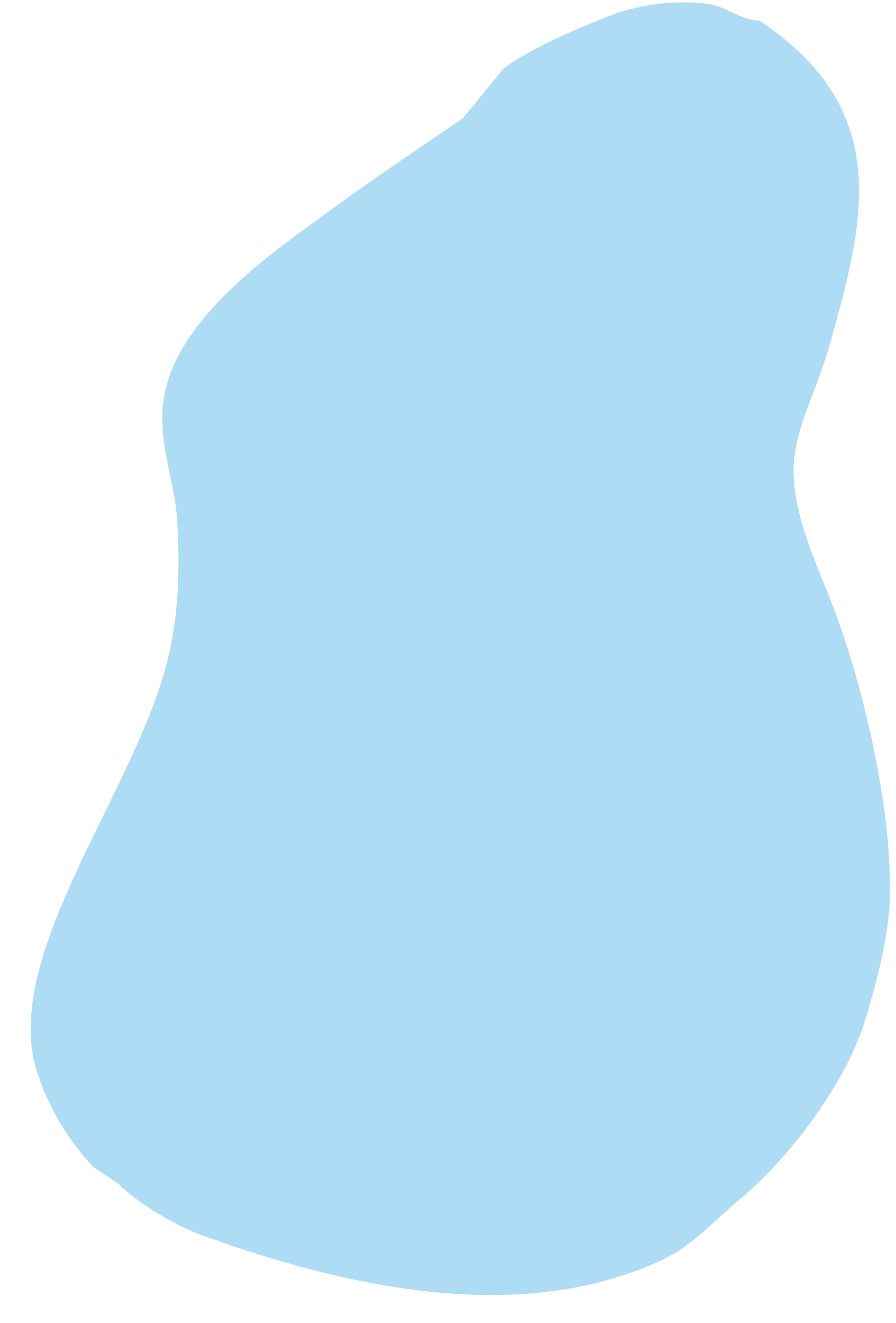 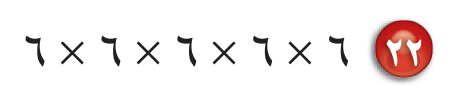 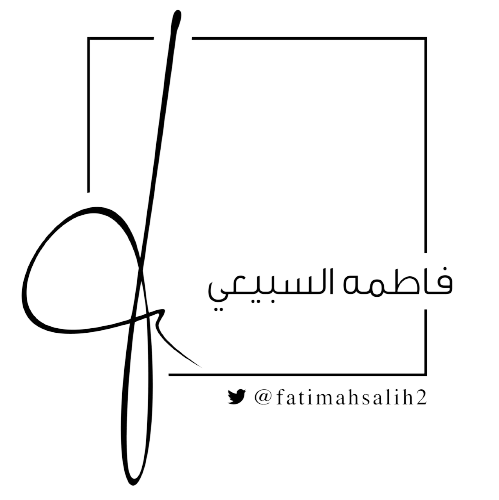 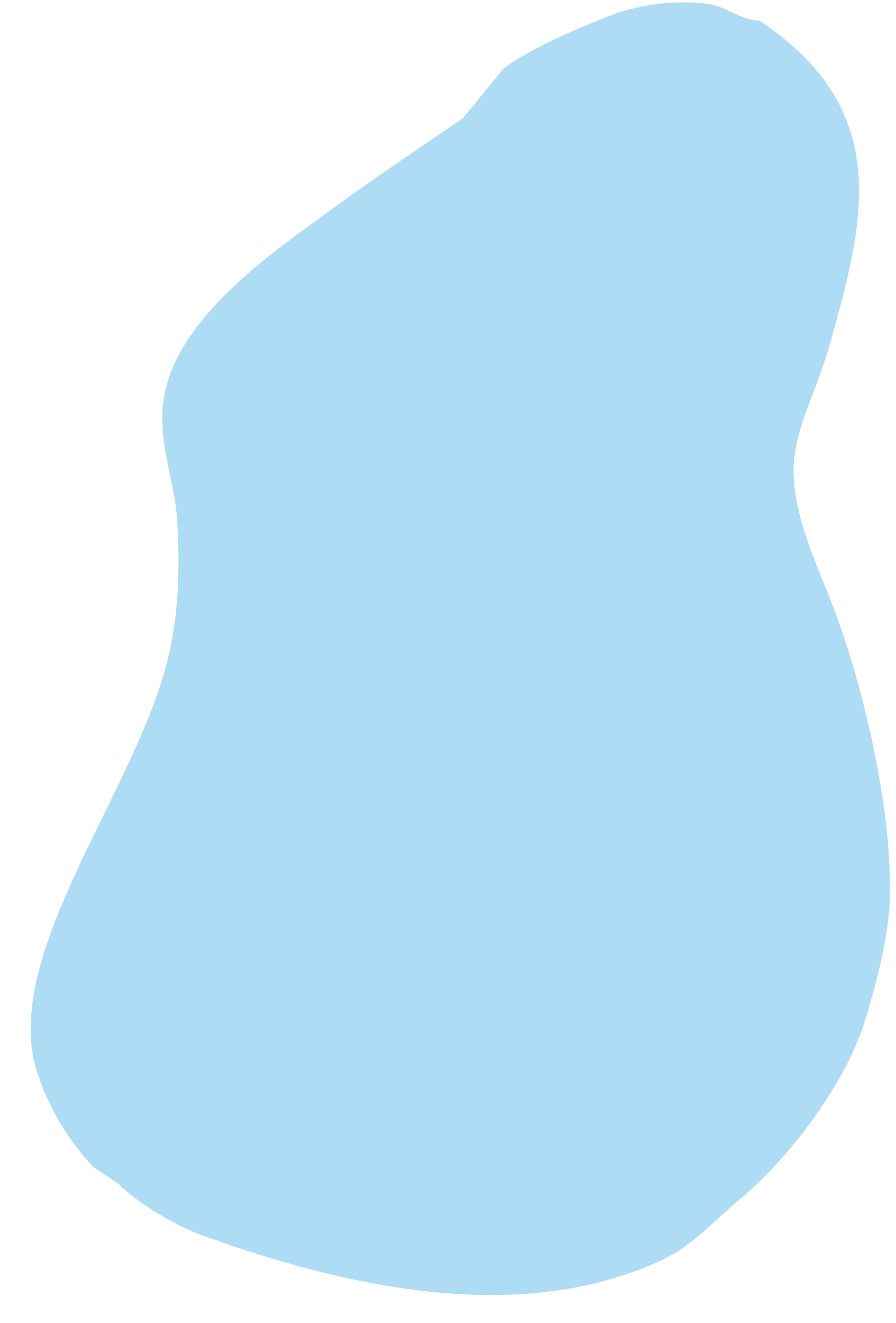 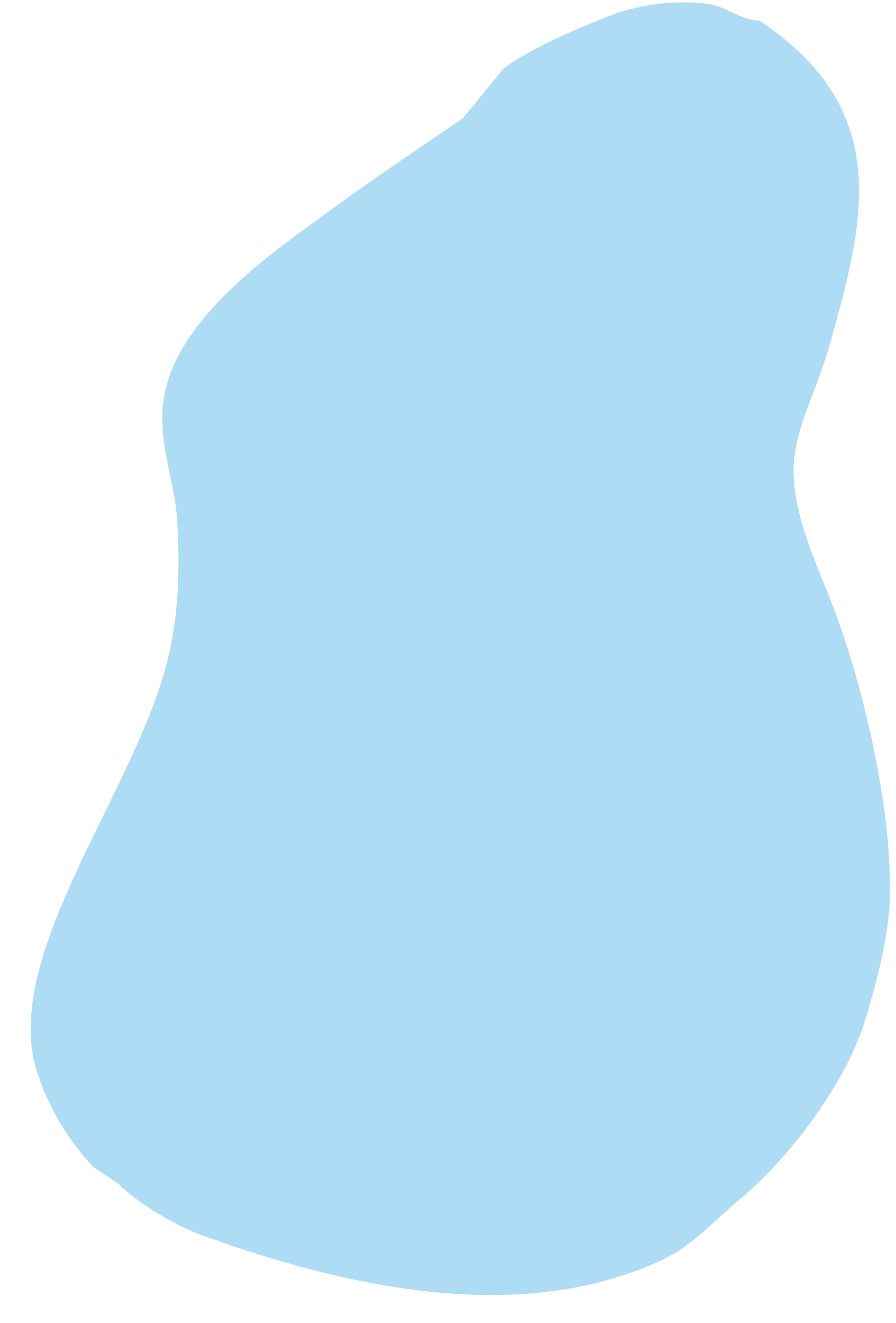 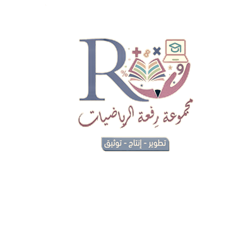 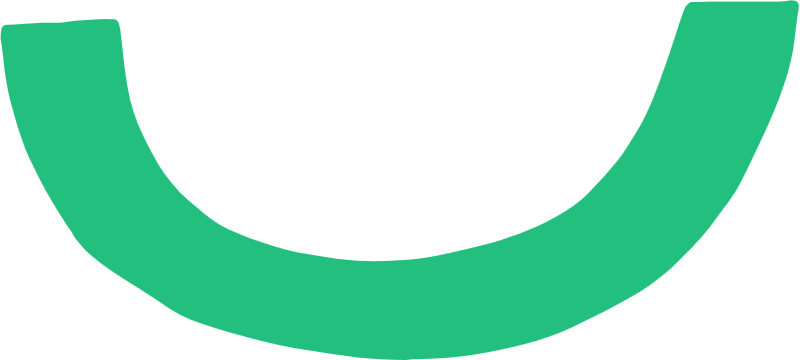 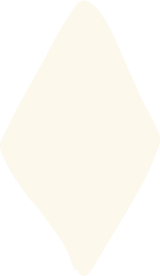 تعلم فردي
تدرب وحل المسائل
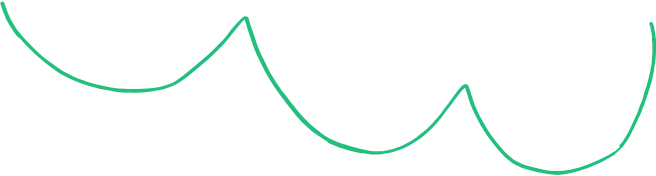 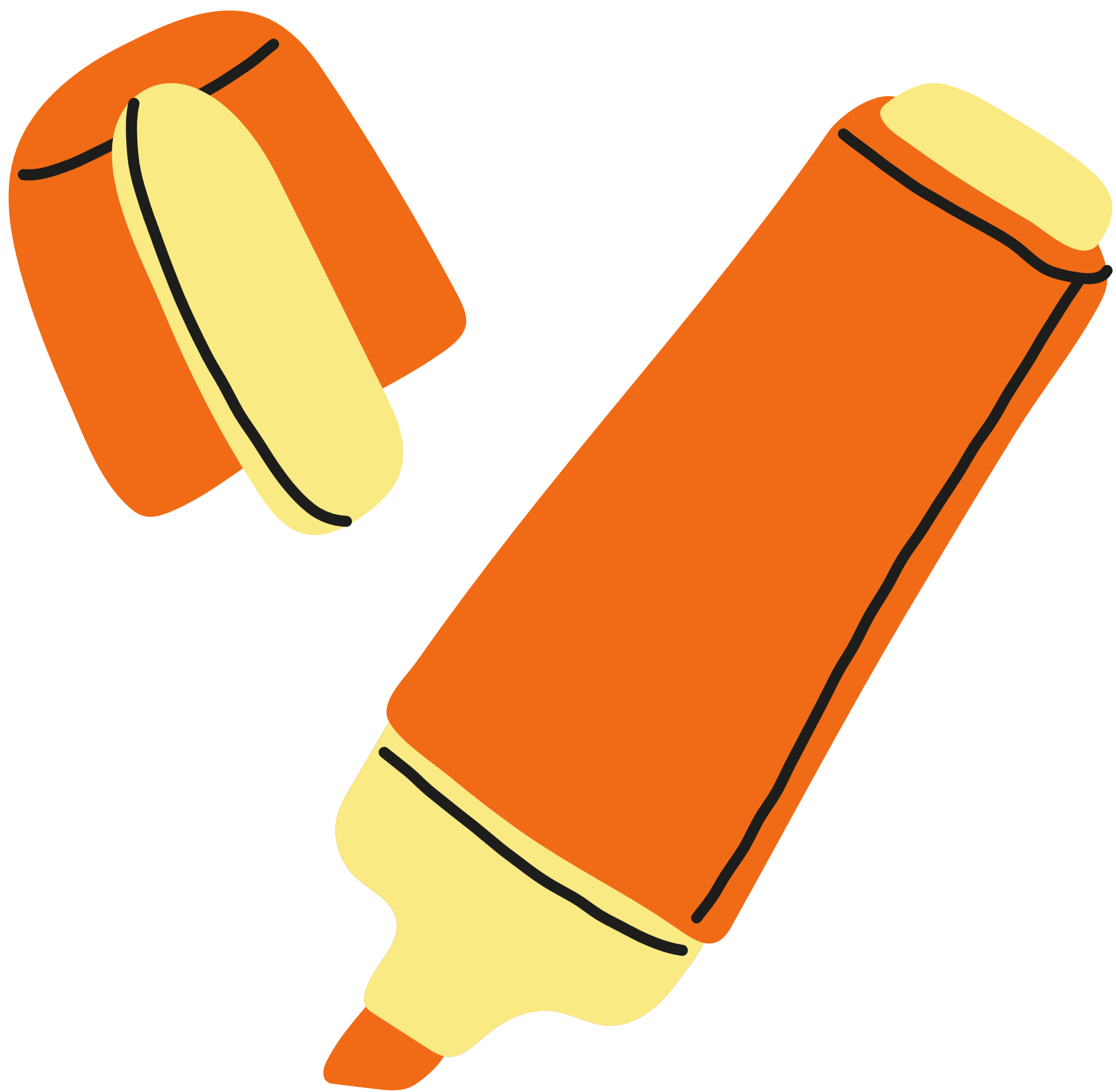 سؤال الألماسي
عشر نقاط
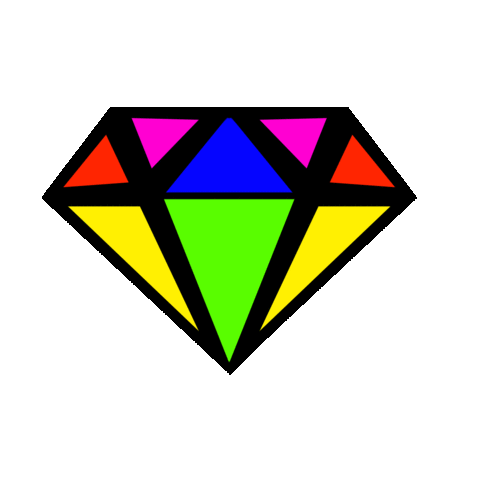 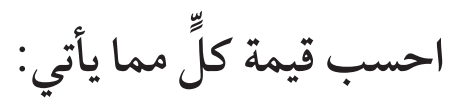 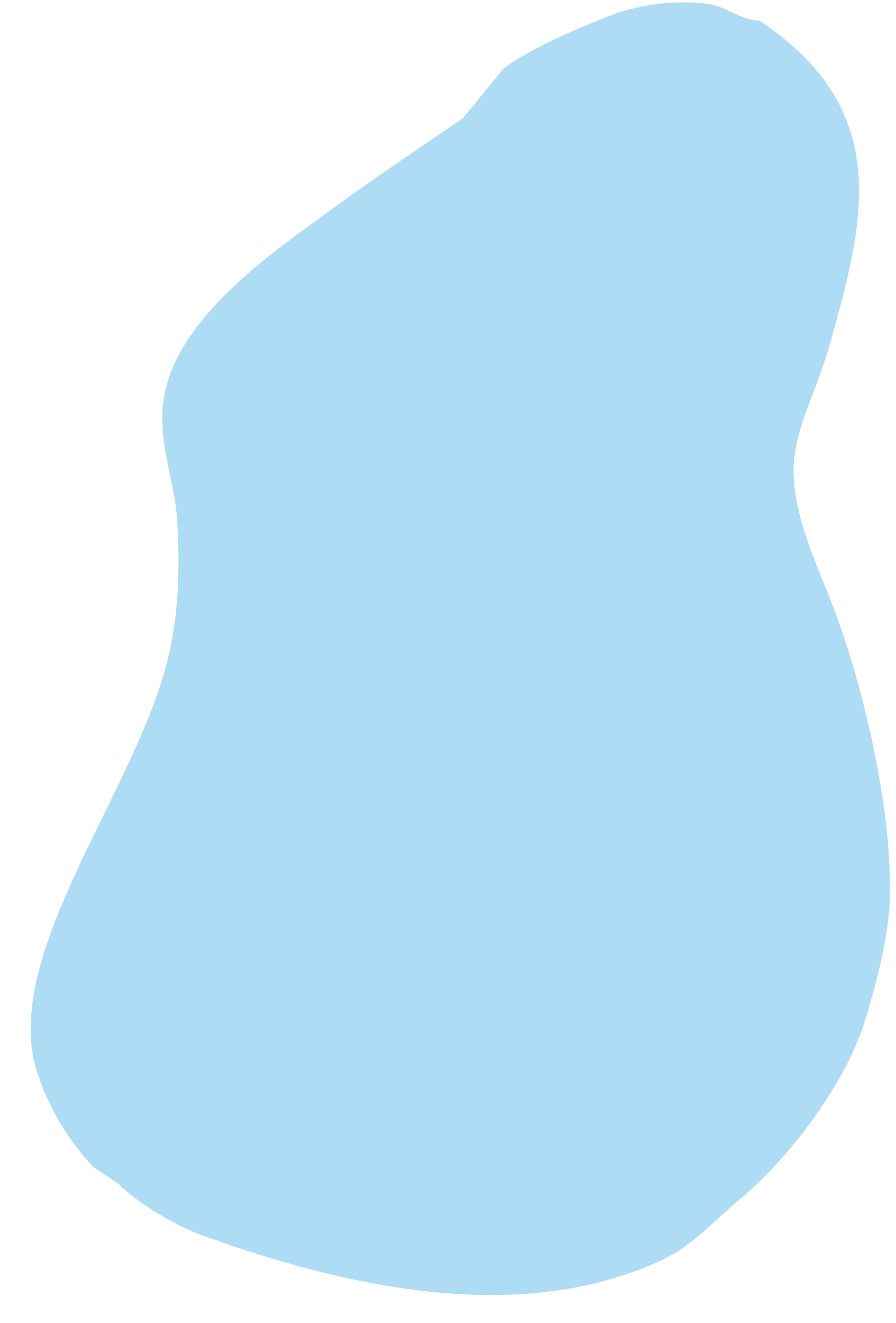 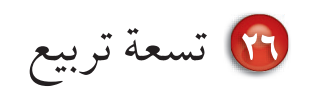 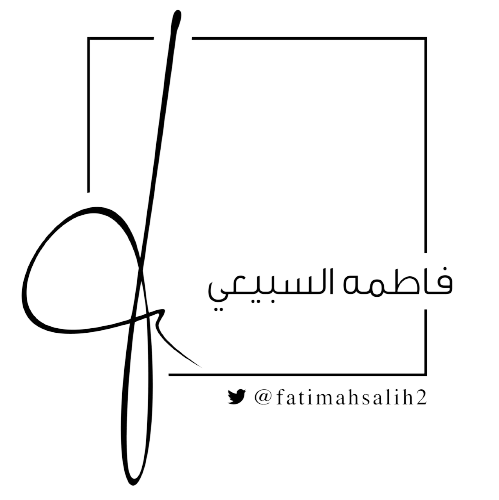 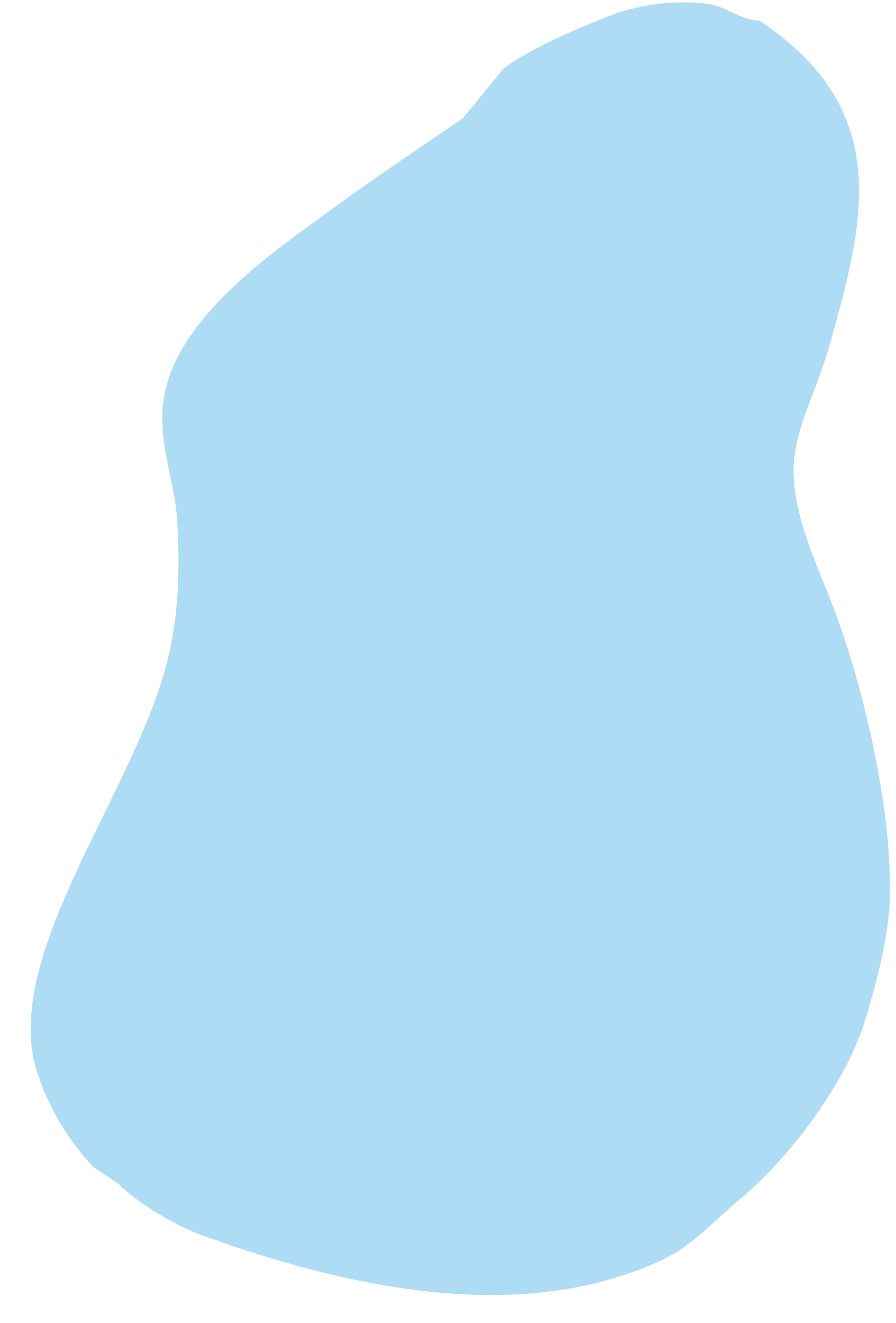 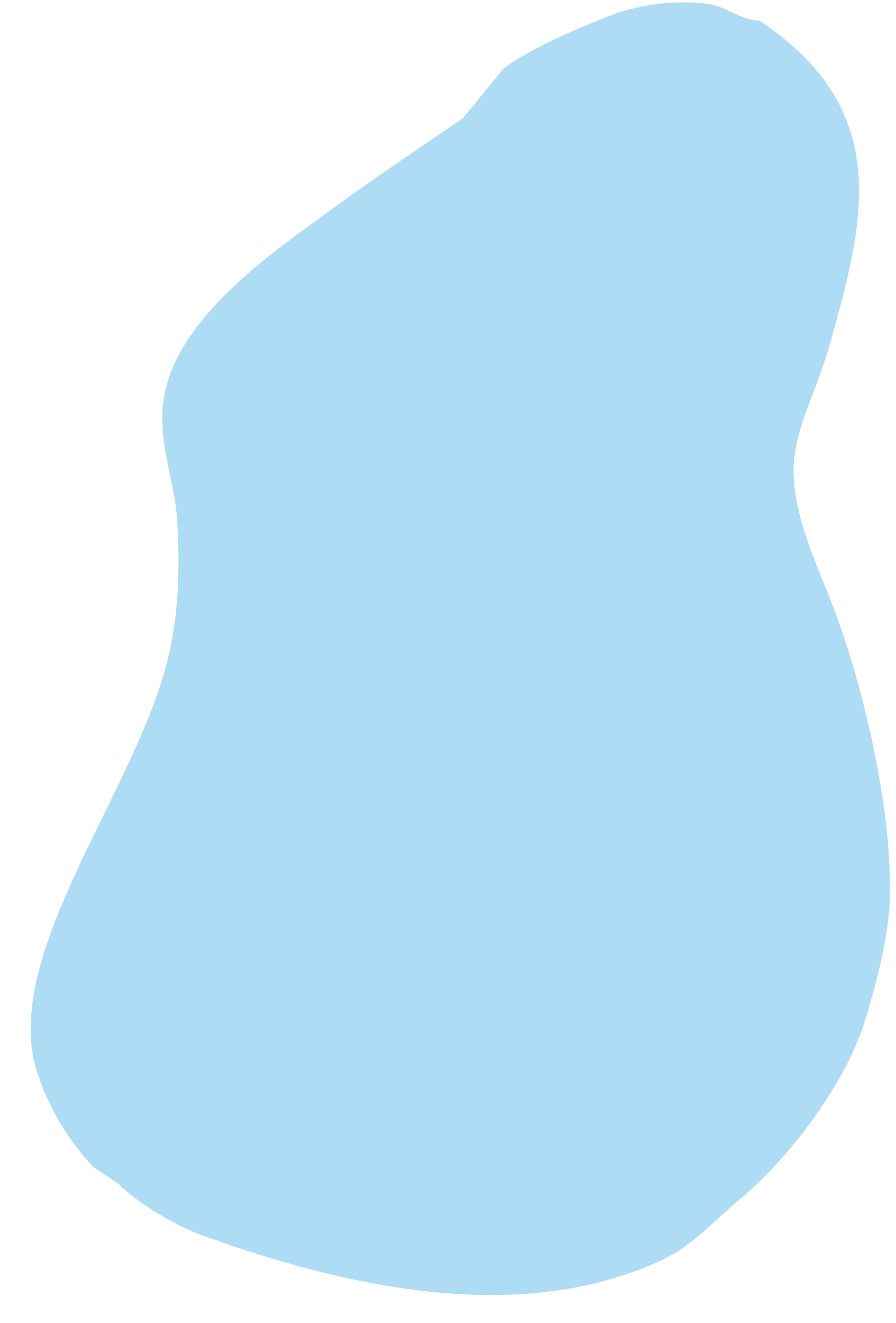 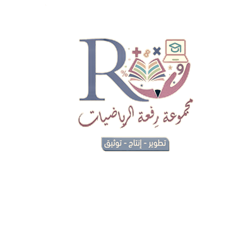 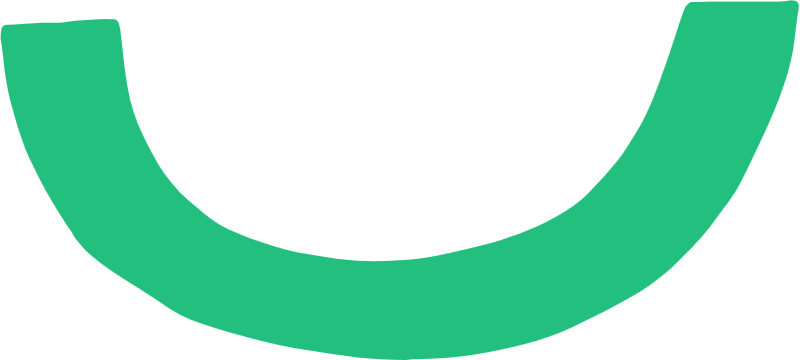 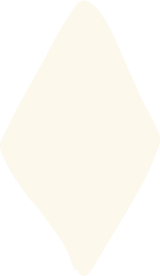 تعلم فردي
تدرب وحل المسائل
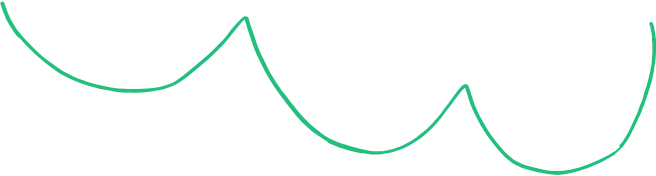 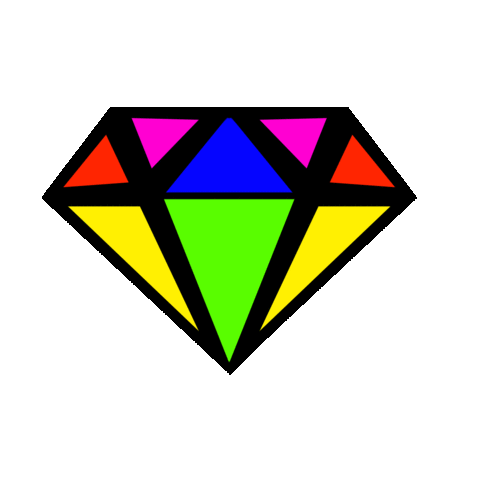 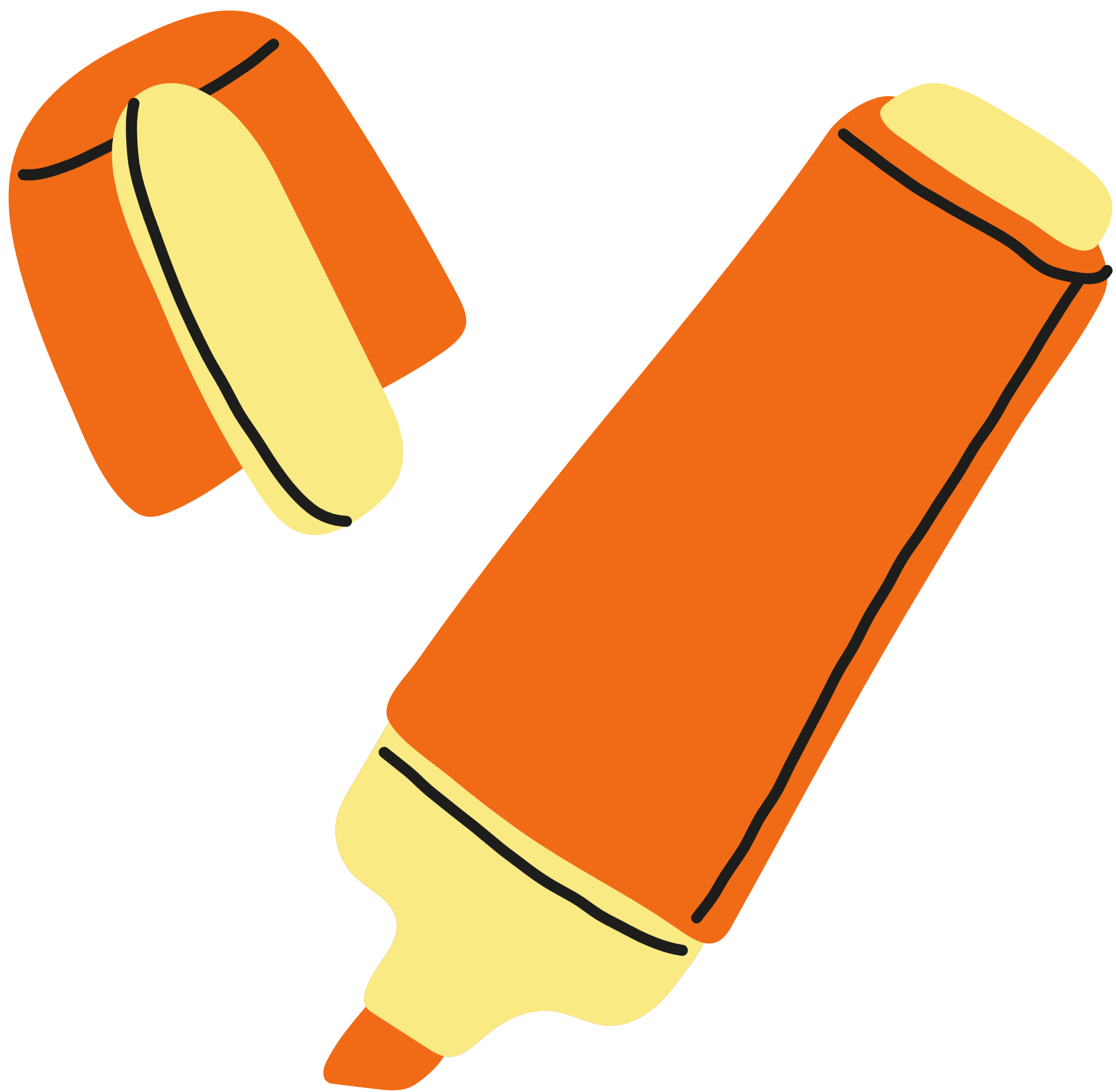 سؤال الألماسي
عشر نقاط
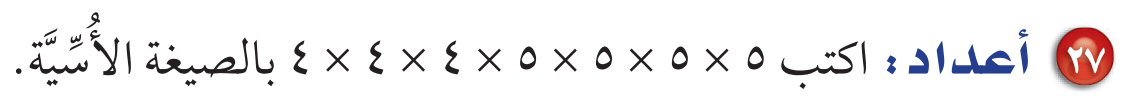 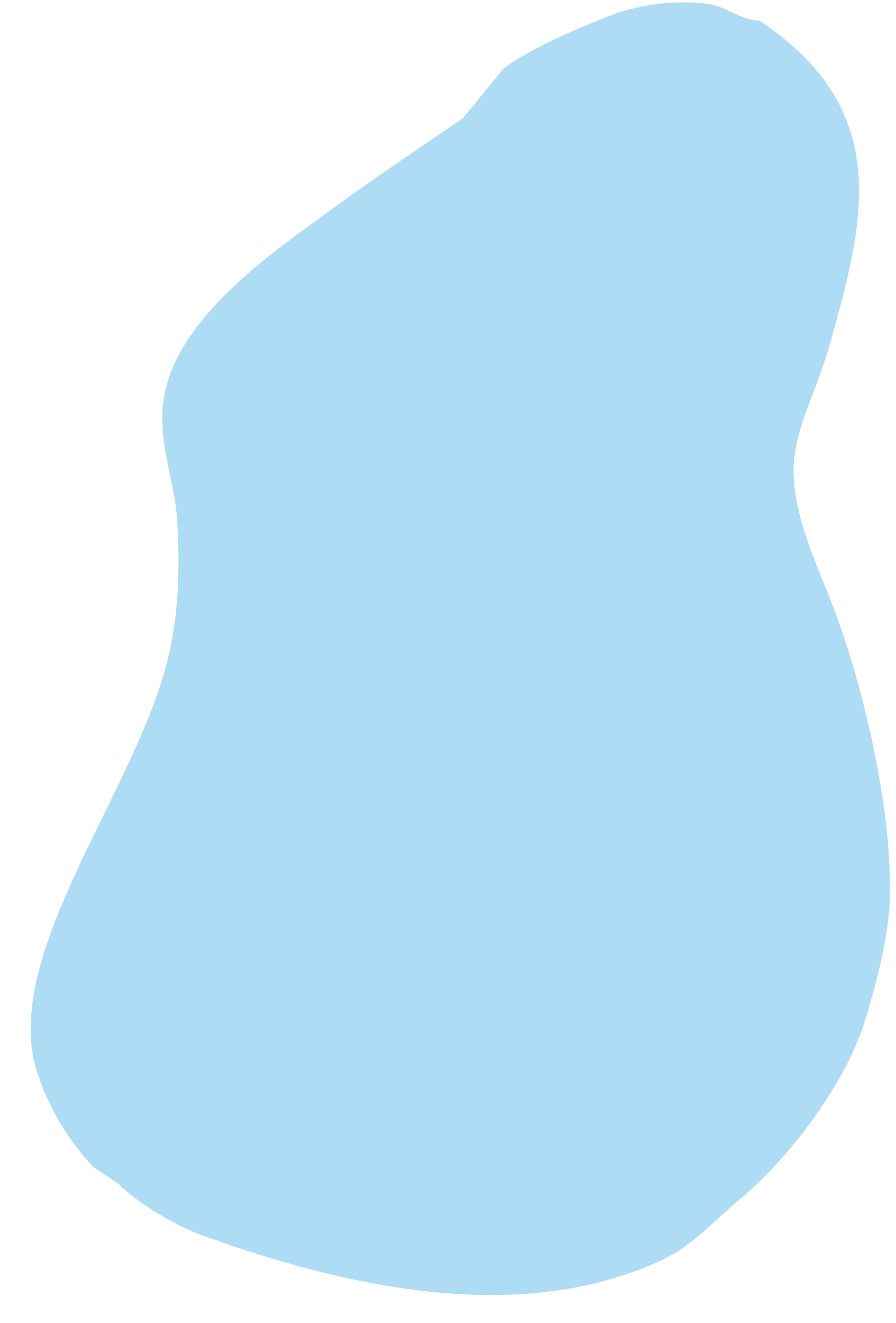 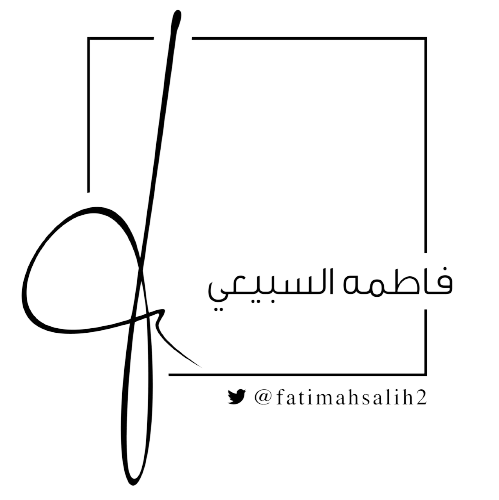 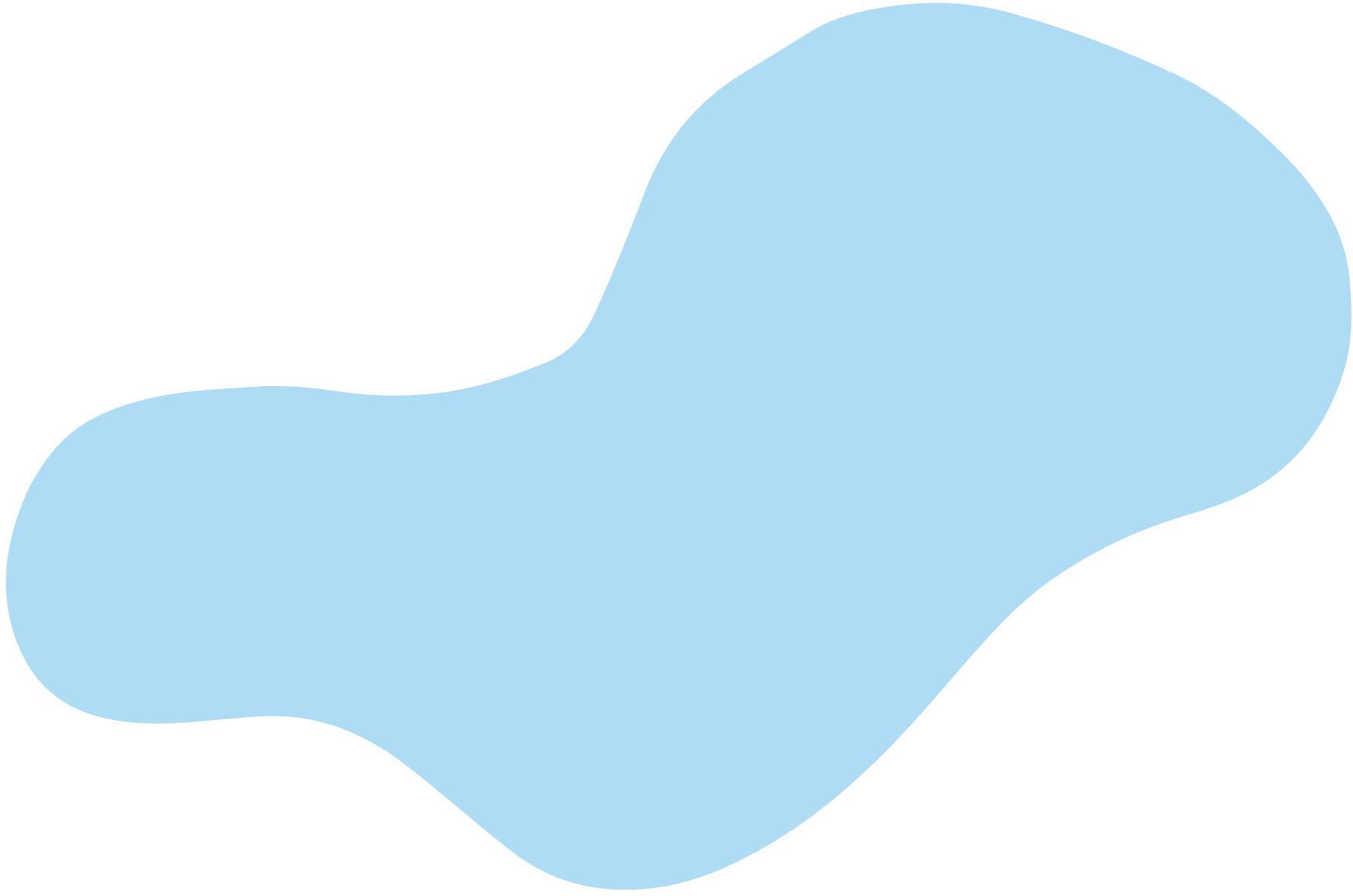 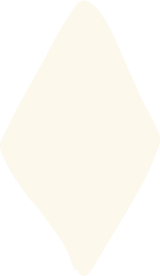 مسائل مهارات
التفكير العليا :
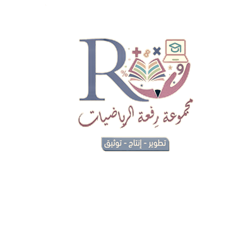 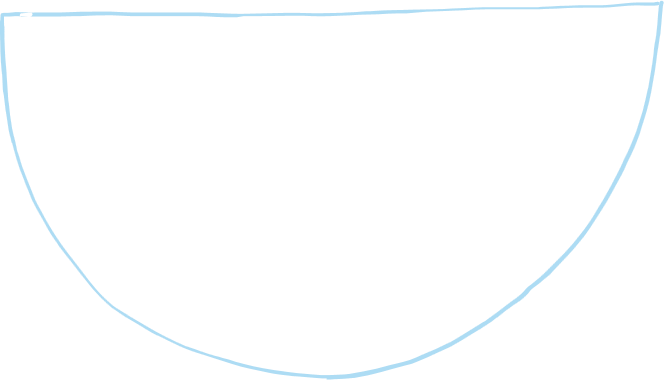 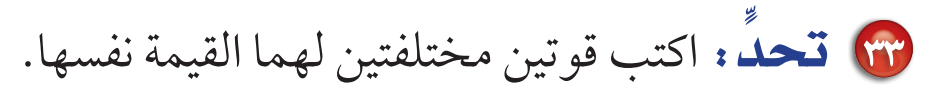 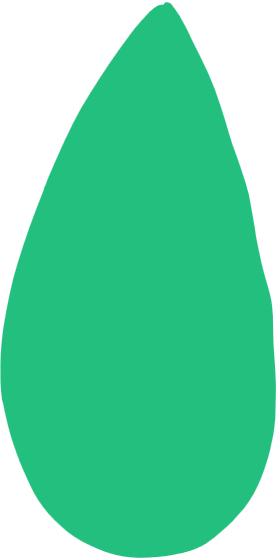 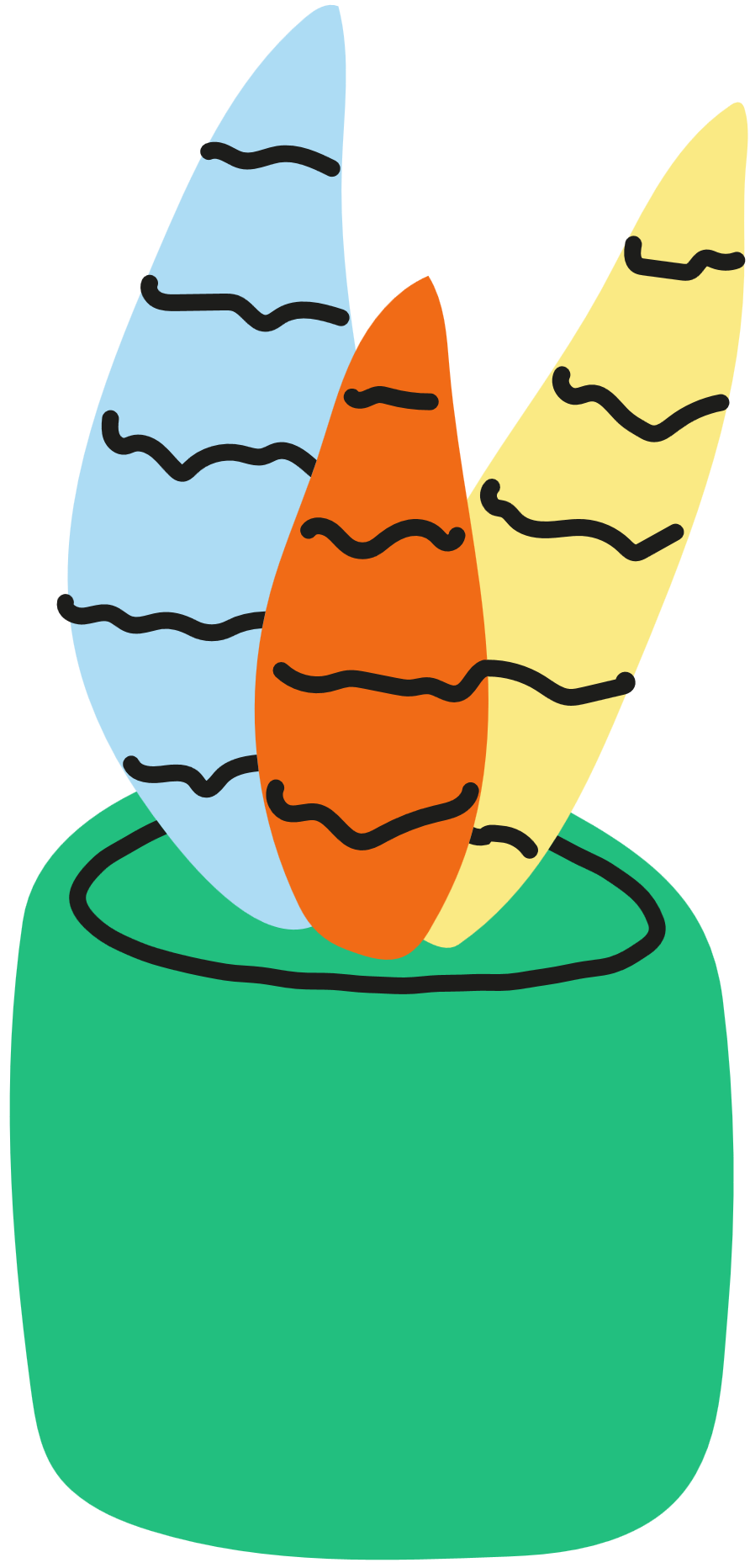 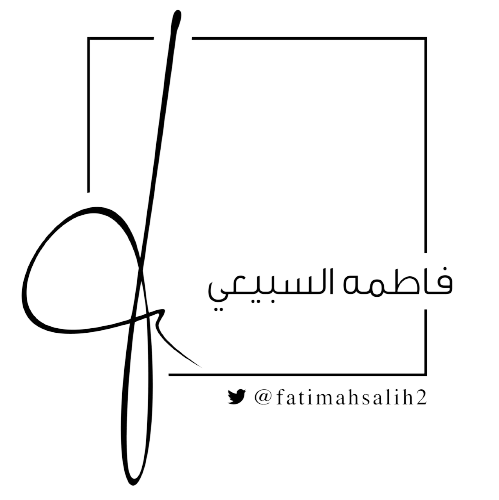 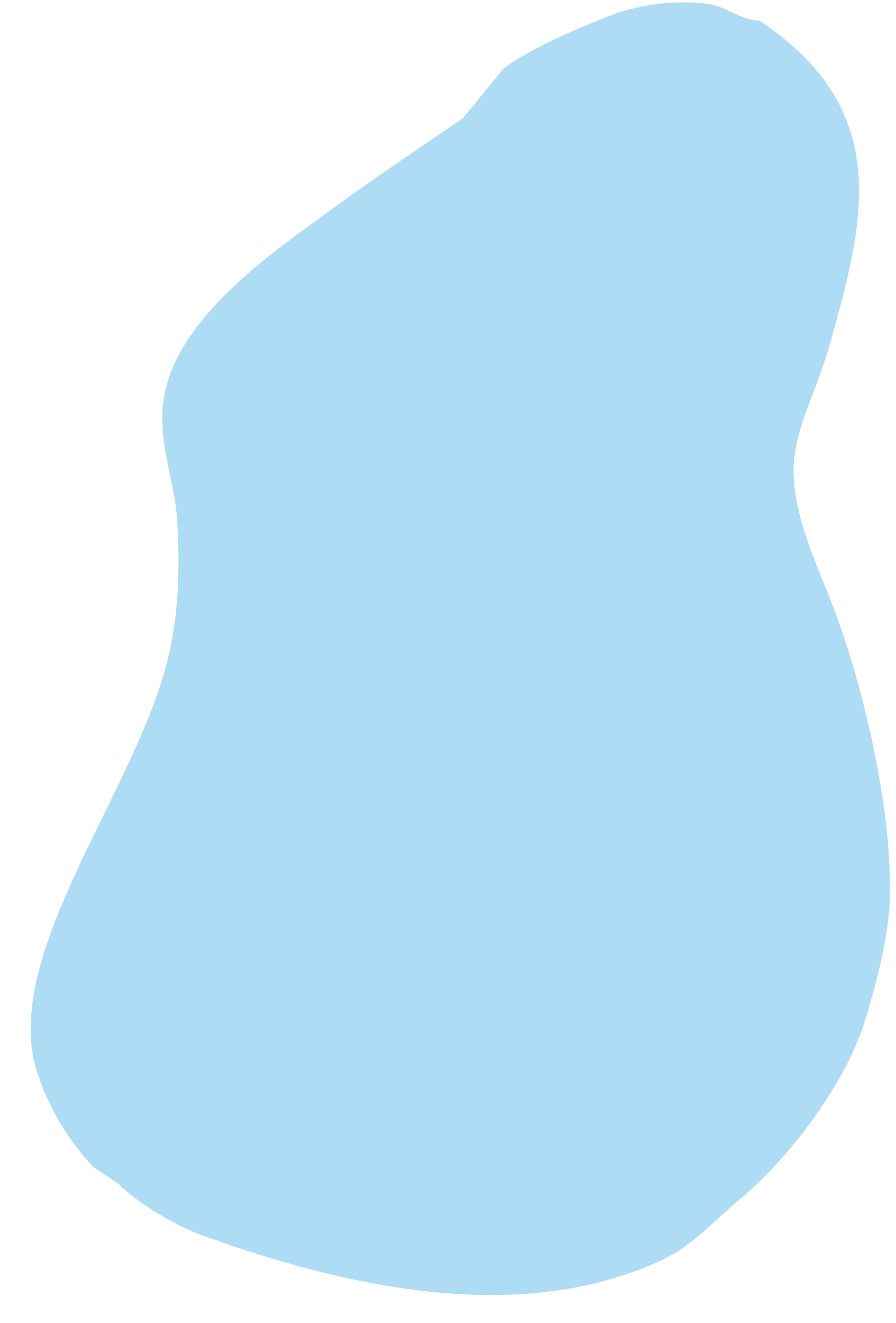 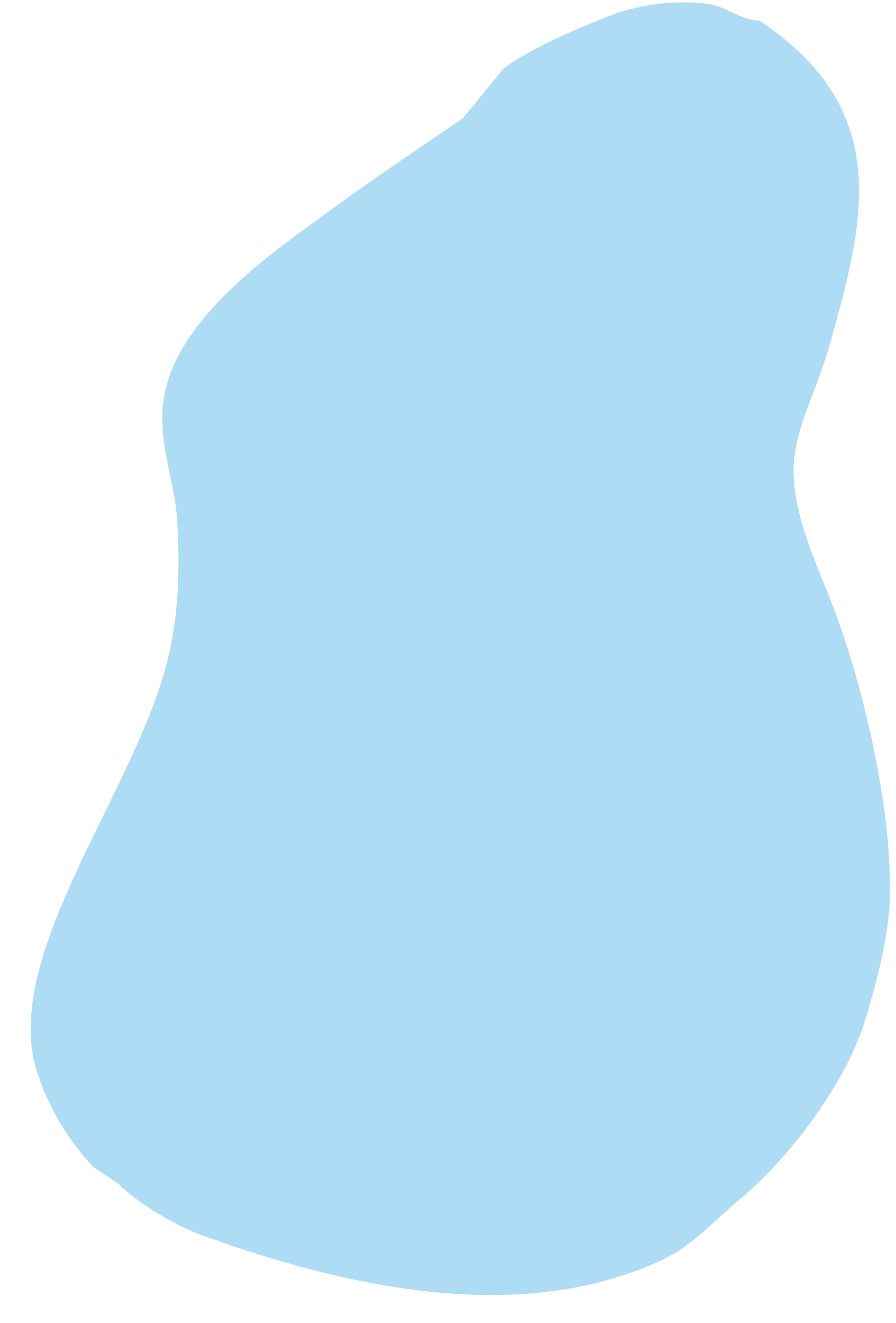 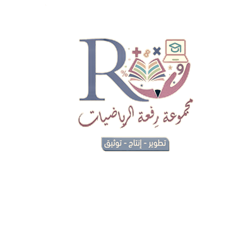 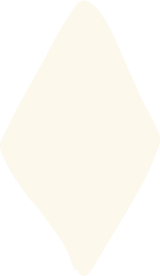 الاختبارات الدولية
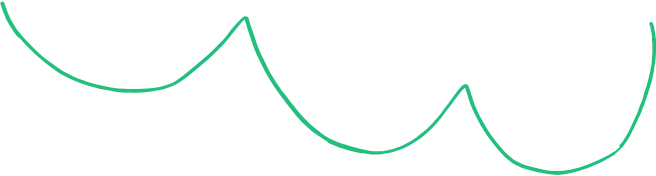 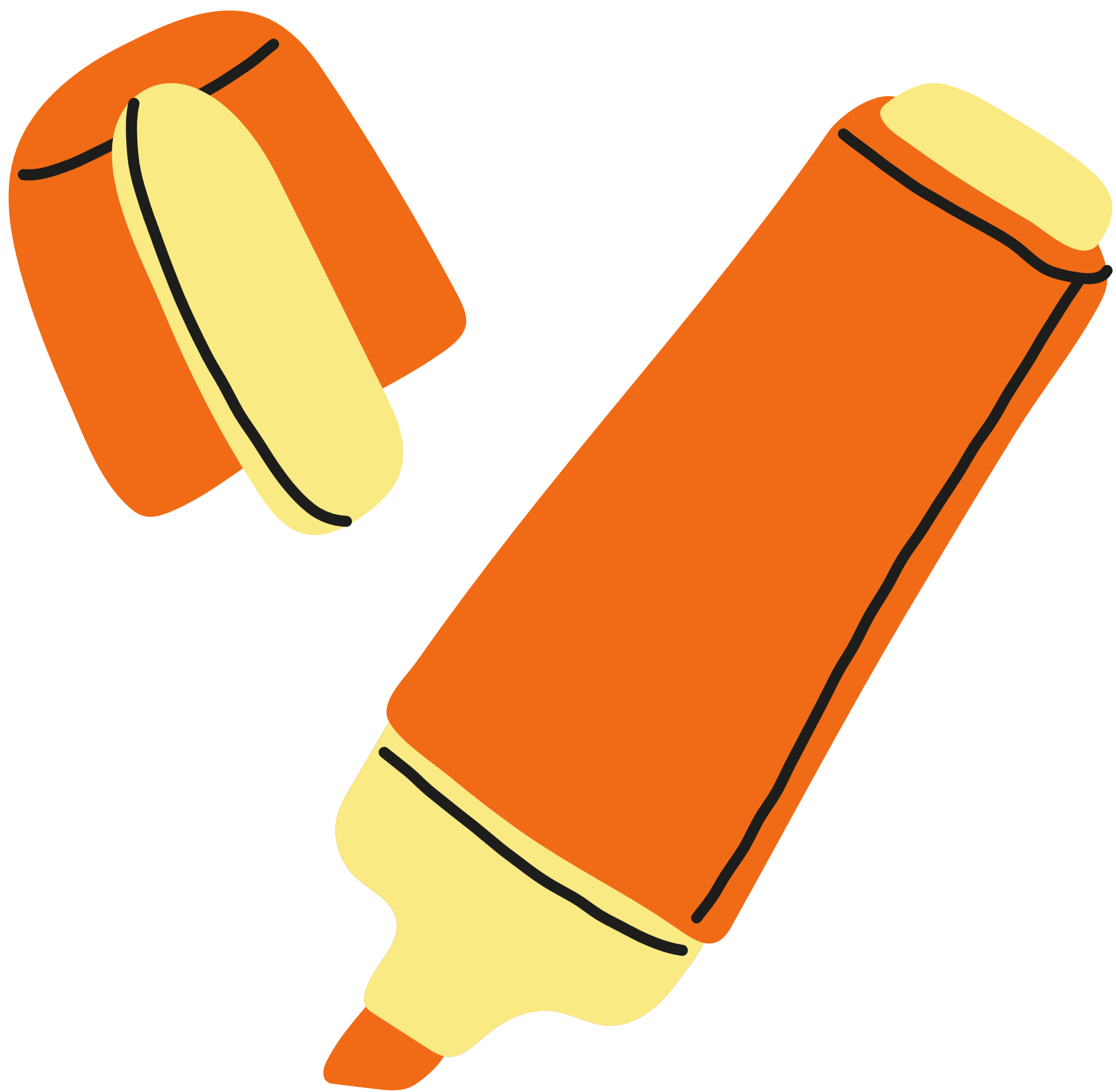 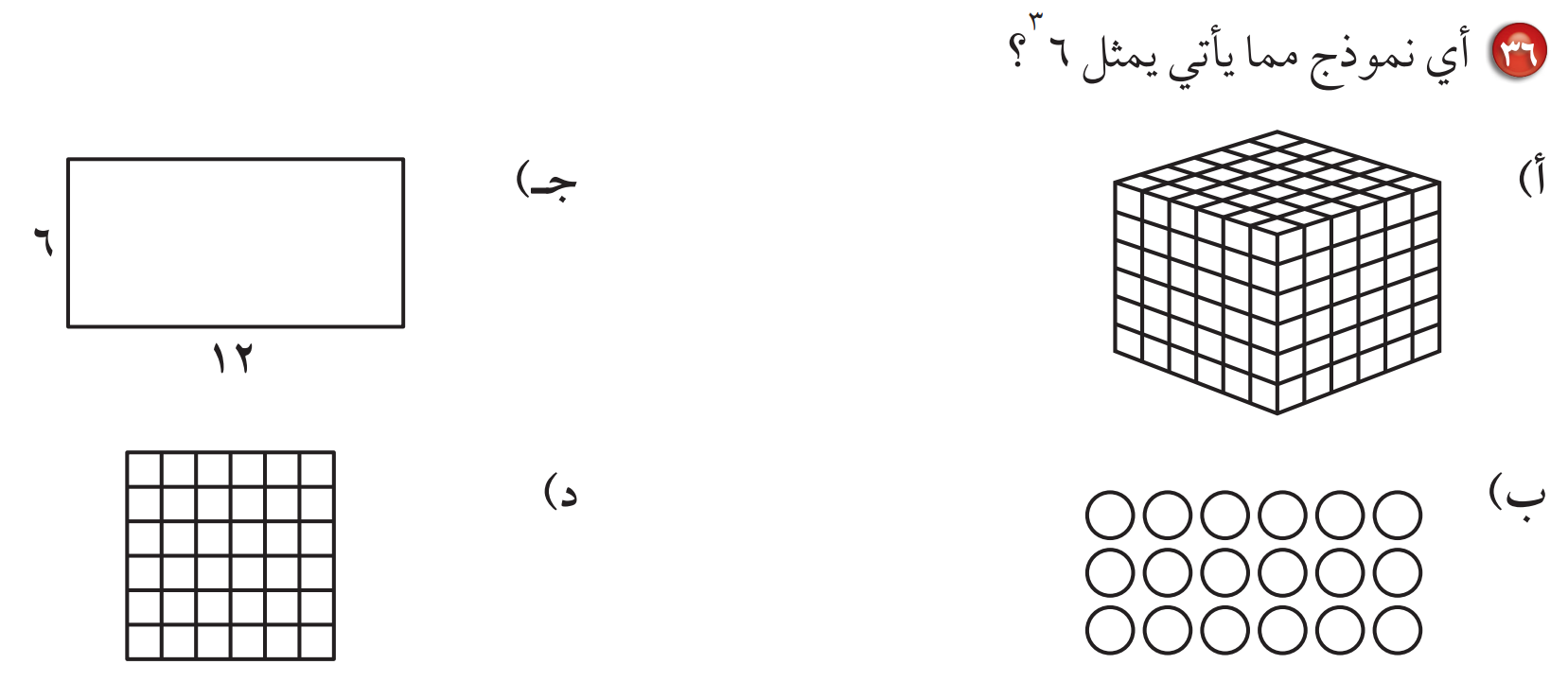 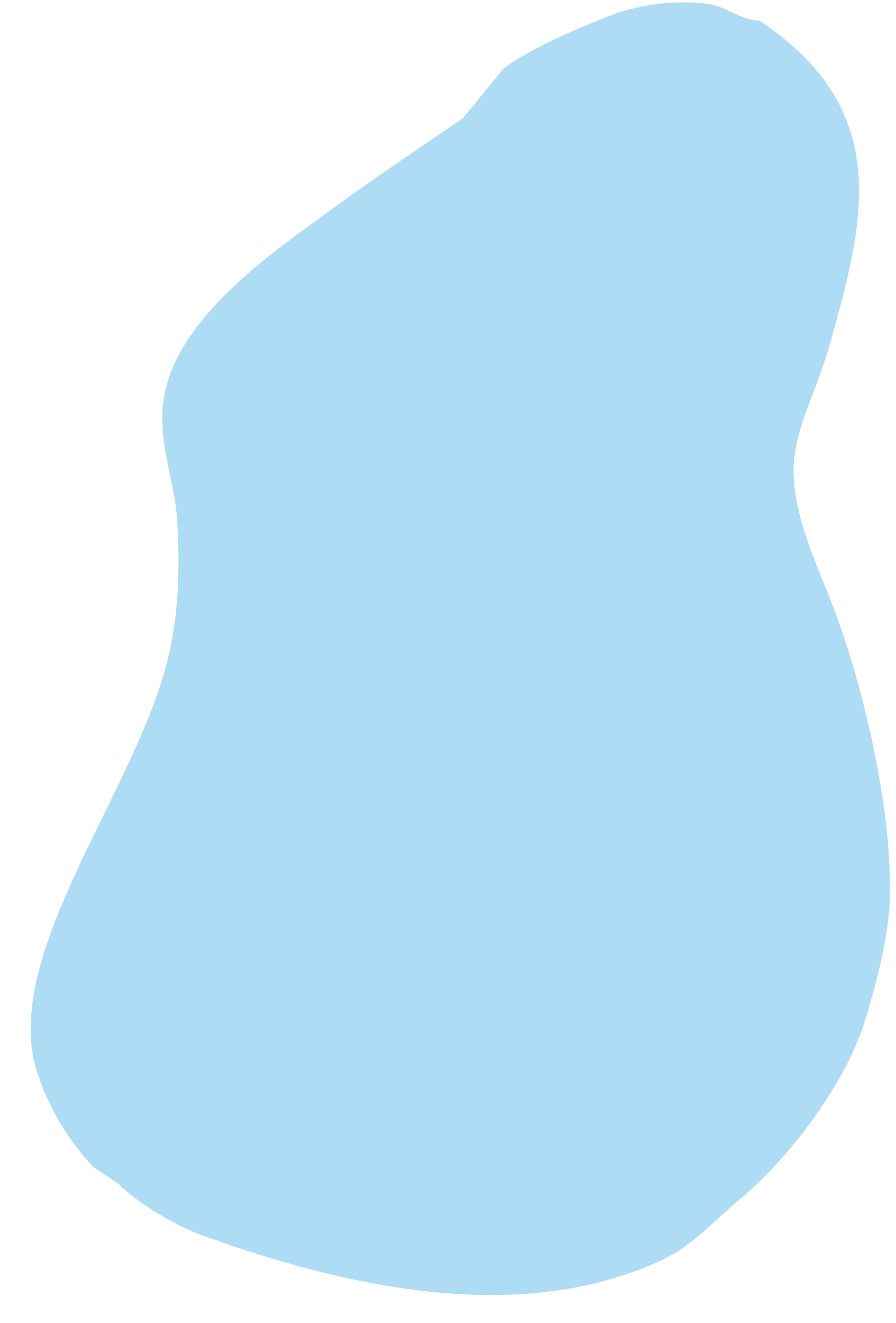 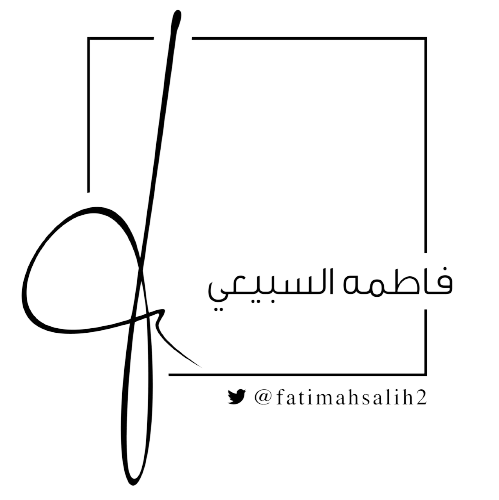 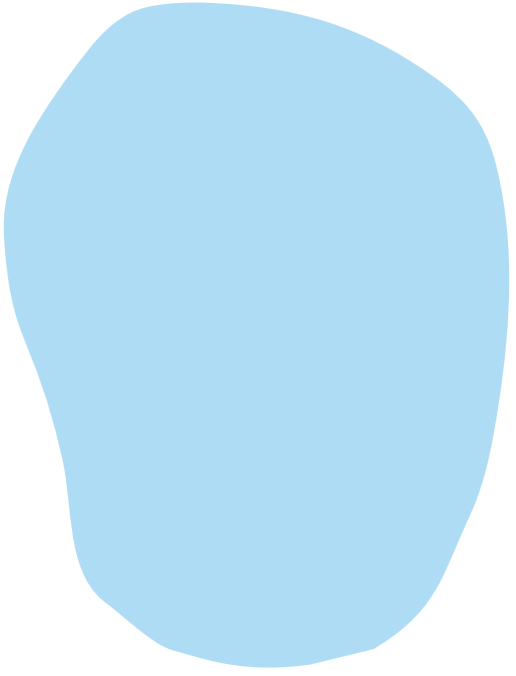 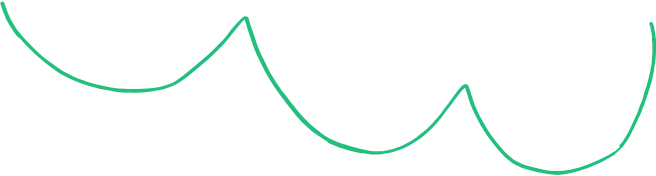 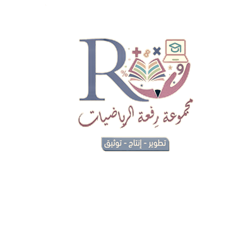 الواجب 
منصة مدرستي
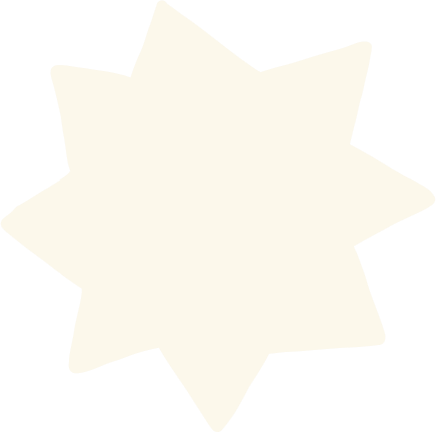 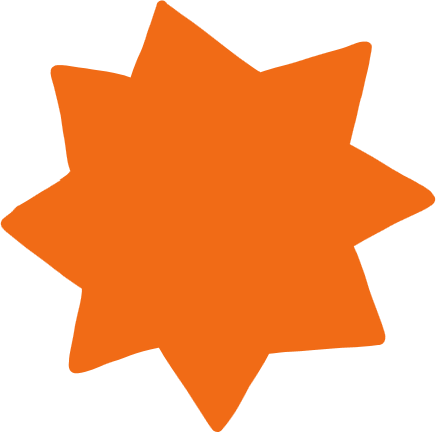 موقع رفعة التعليمية
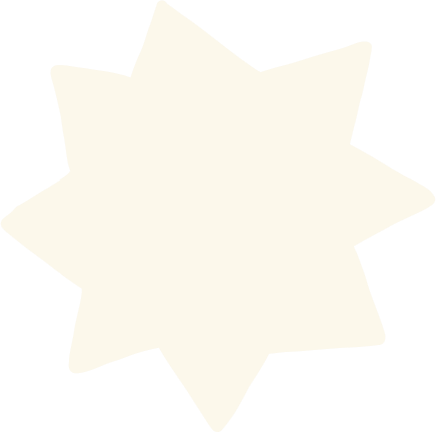 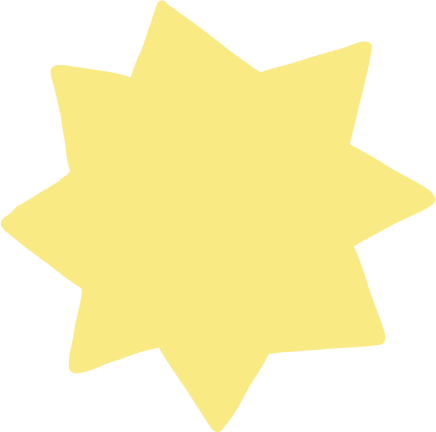 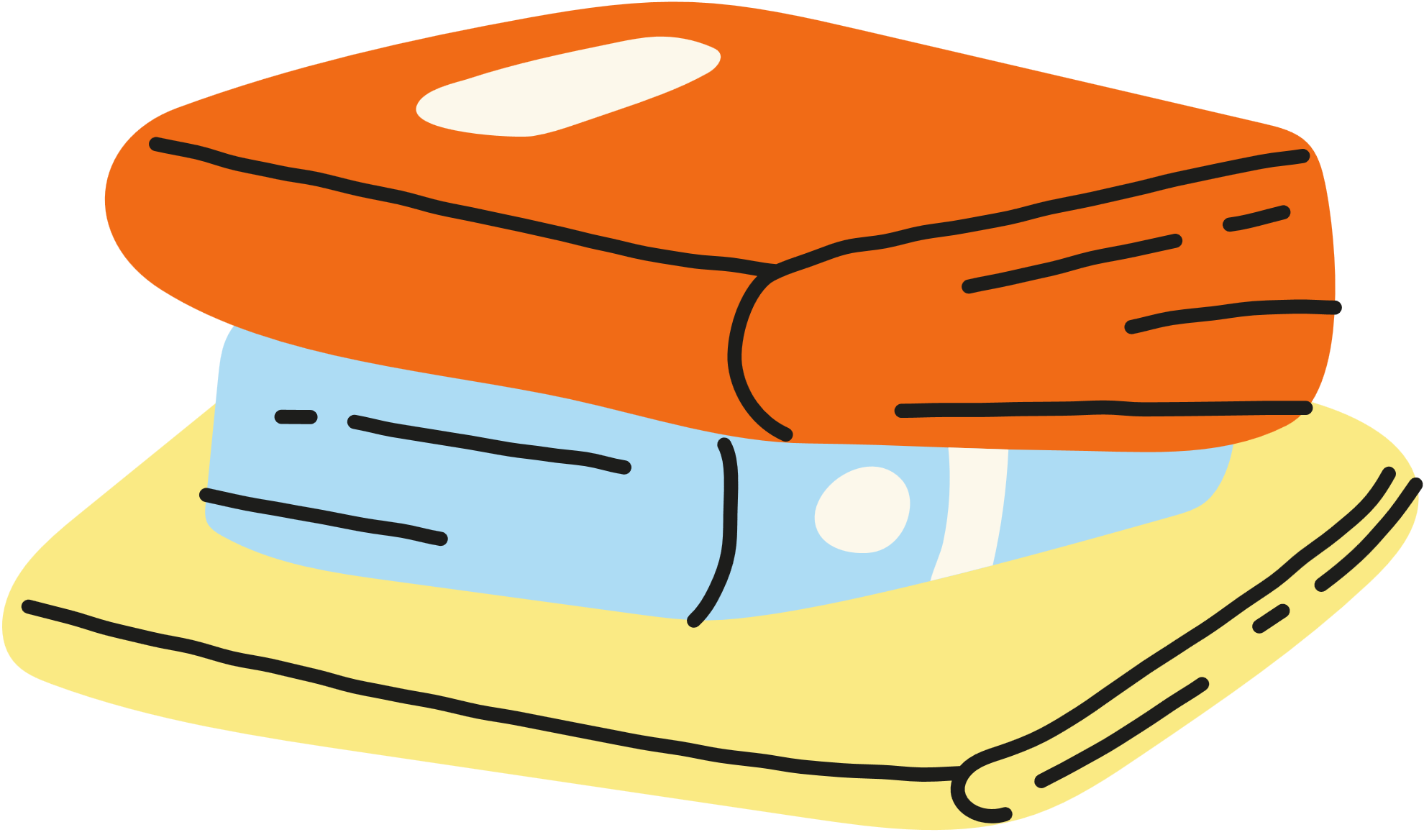 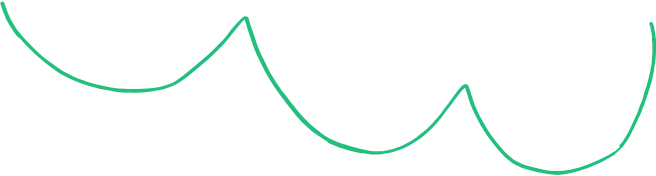 قناة تيليجرام
أ / فاطمه صالح السبيعي
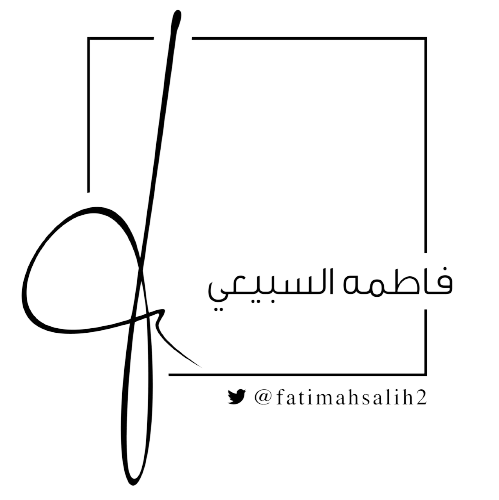 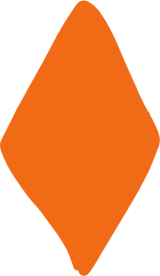 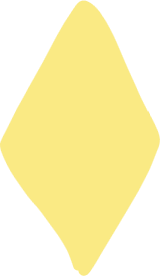